Julien Beckers for the COMPASS Collaboration
julien.beckers@tum.de

PWA/ATHOS 2024
May 28th, 2024
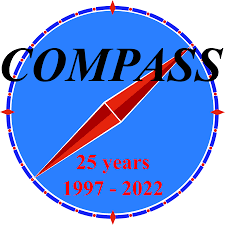 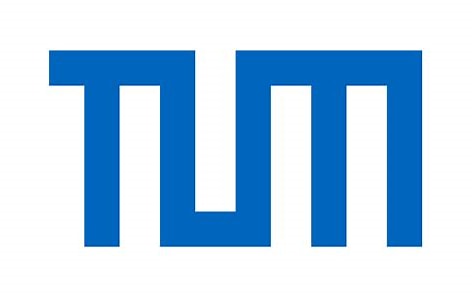 Excited Light Mesons at COMPASS
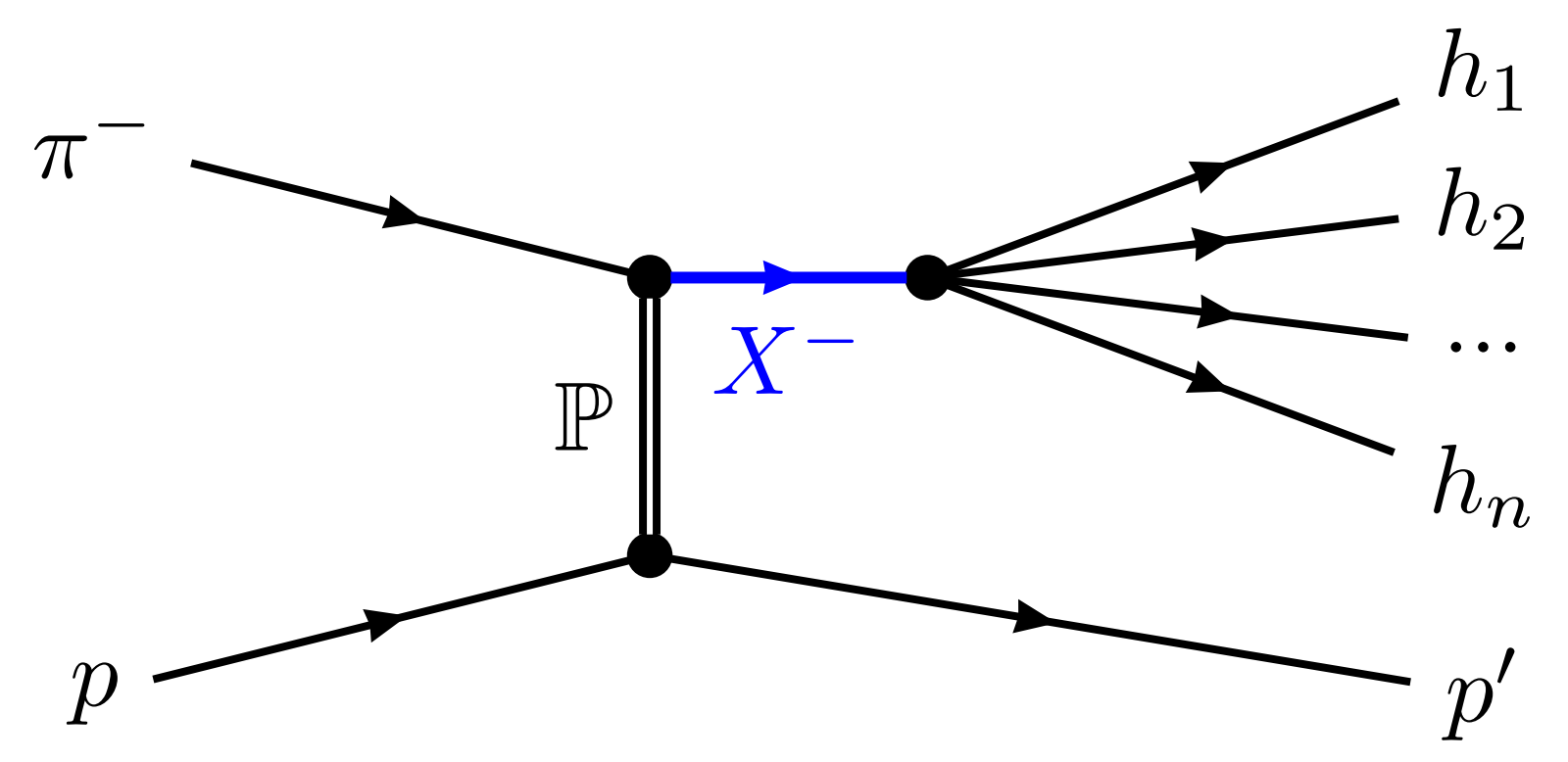 2/31
PWA/ATHOS | May 28th, 2024
julien.beckers@tum.de
Excited Light Mesons at COMPASS
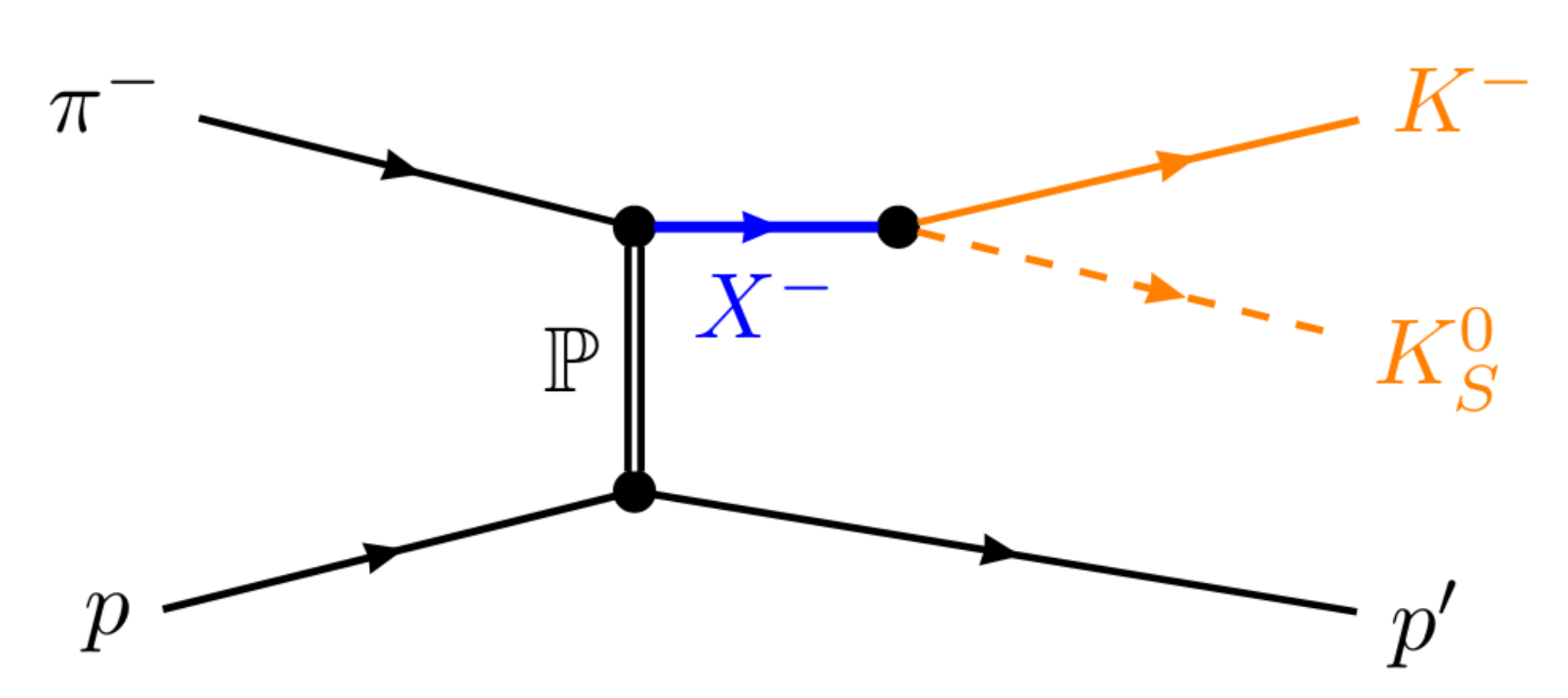 3/31
PWA/ATHOS | May 28th, 2024
julien.beckers@tum.de
The COMPASS Experiment
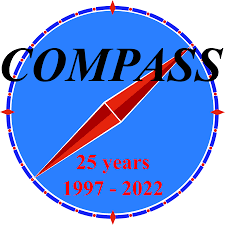 Large-acceptance magnetic spectrometer @ CERN-SPS
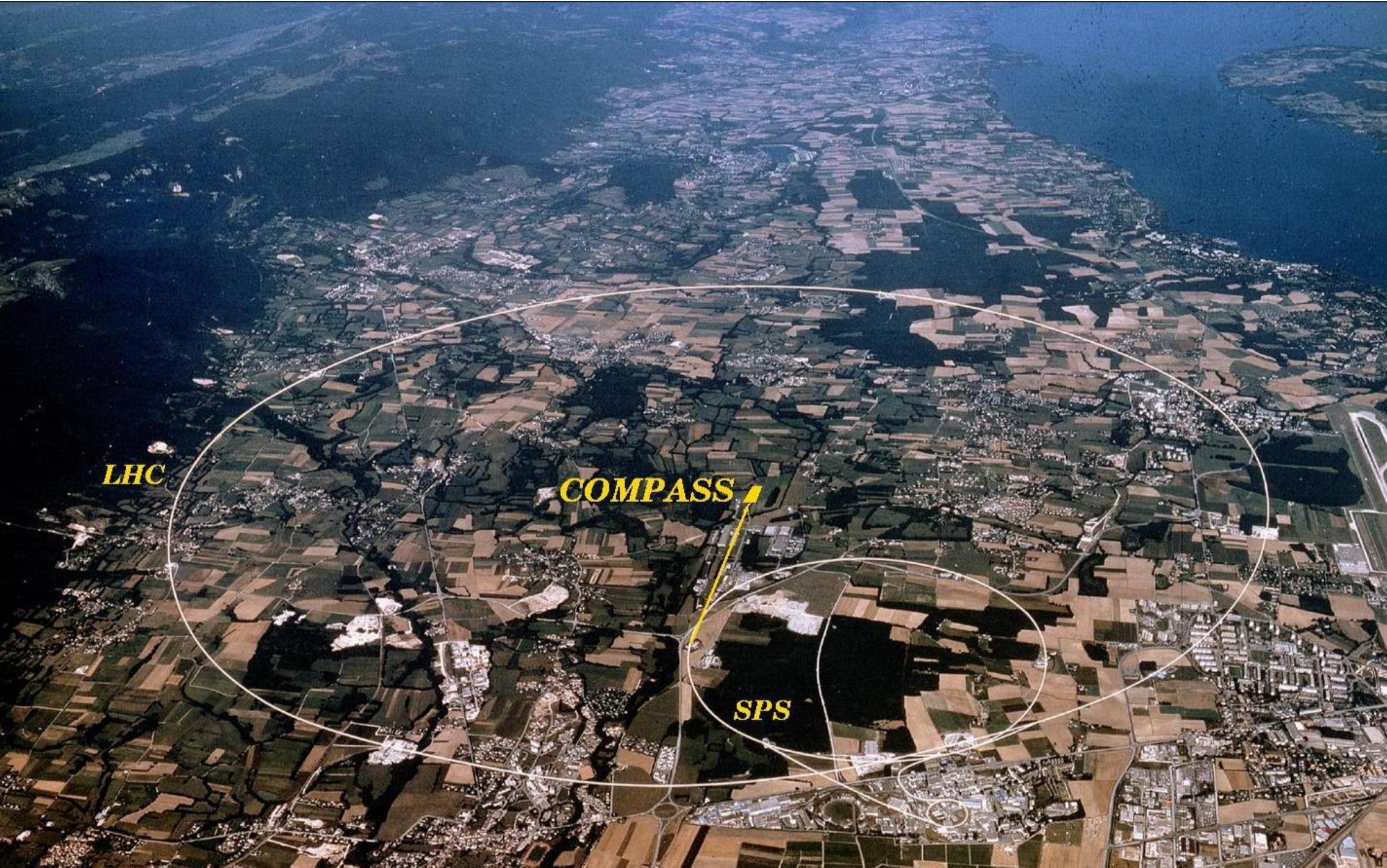 4/31
PWA/ATHOS | May 28th, 2024
julien.beckers@tum.de
The COMPASS Experiment
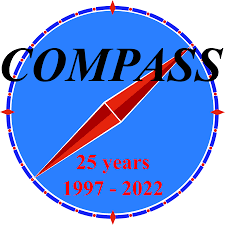 Large-acceptance magnetic spectrometer @ CERN-SPS
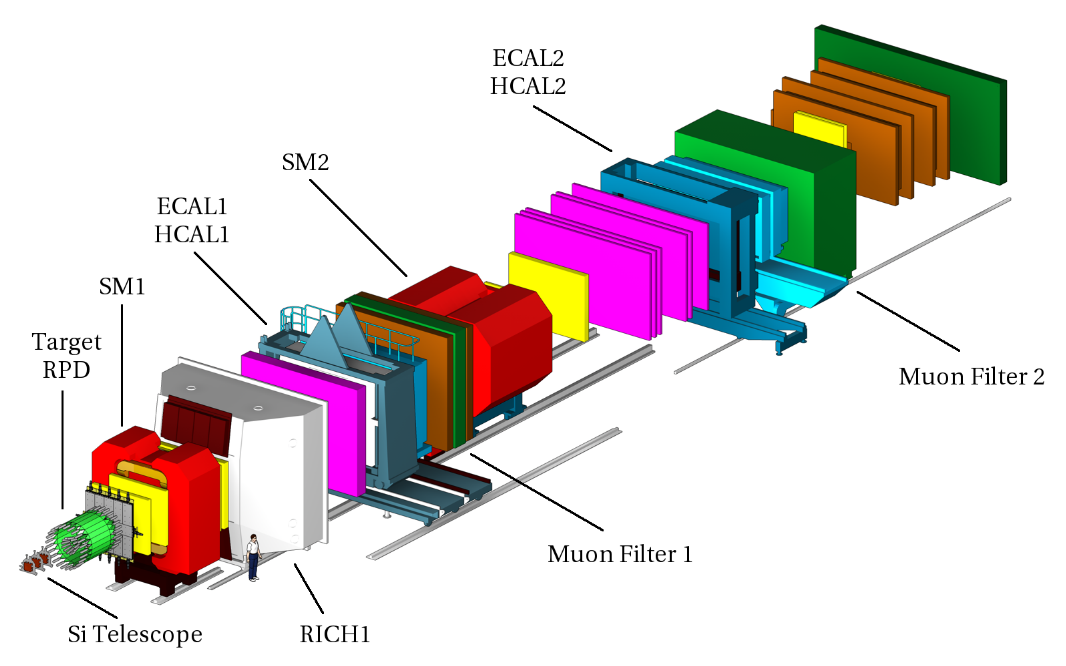 Spectrometer:
Liquid-hydrogen target
Two-stage spectrometer setup around two dipole magnets SM1/2
From COMPASS Collab., The COMPASS Setup for Physics with Hadron Beams (Nucl. Instrum. Methods Phys. Res. A 779 (2014), pp. 69–115)
5/31
PWA/ATHOS | May 28th, 2024
julien.beckers@tum.de
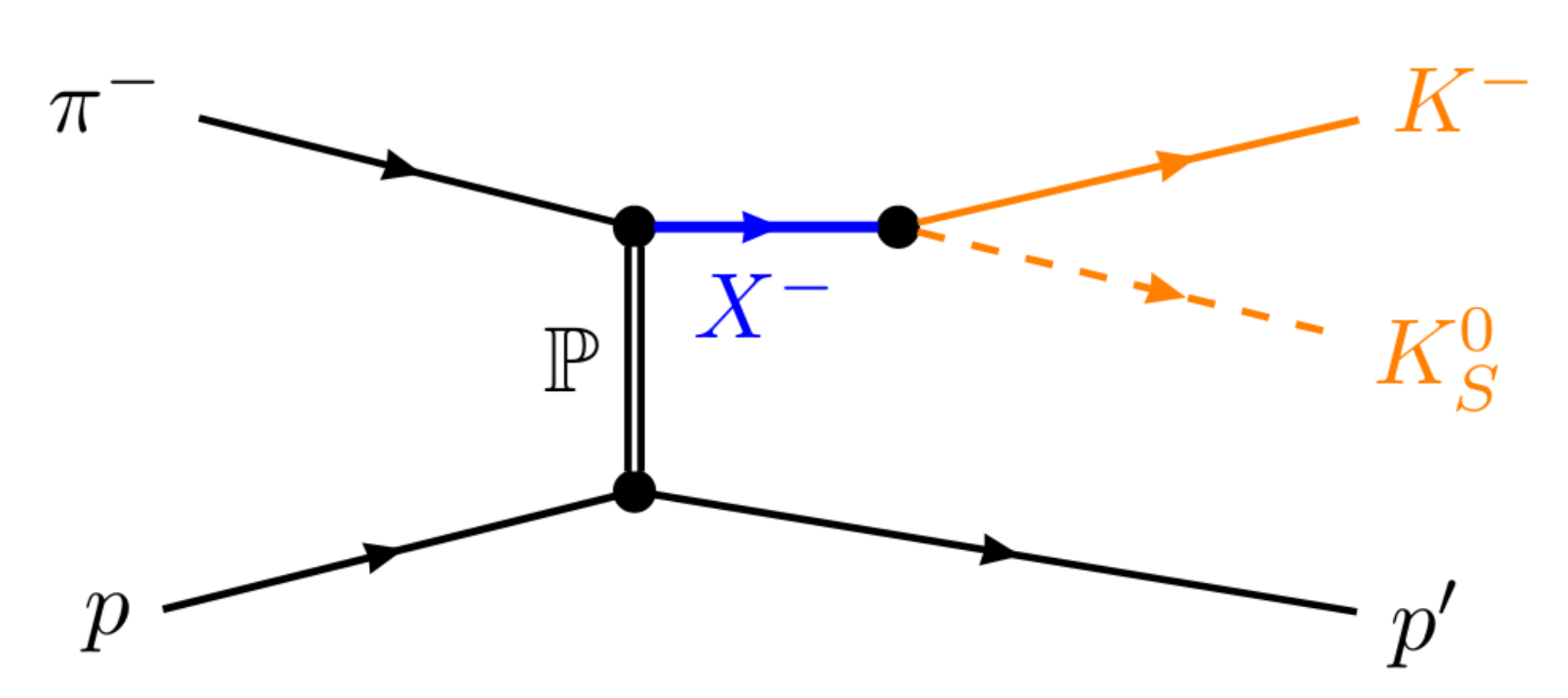 S. U. Chung. C- and G-parity: A New Definition and Applications. https://suchung.web.cern.ch/Cparity7b.pdf.
6/31
PWA/ATHOS | May 28th, 2024
julien.beckers@tum.de
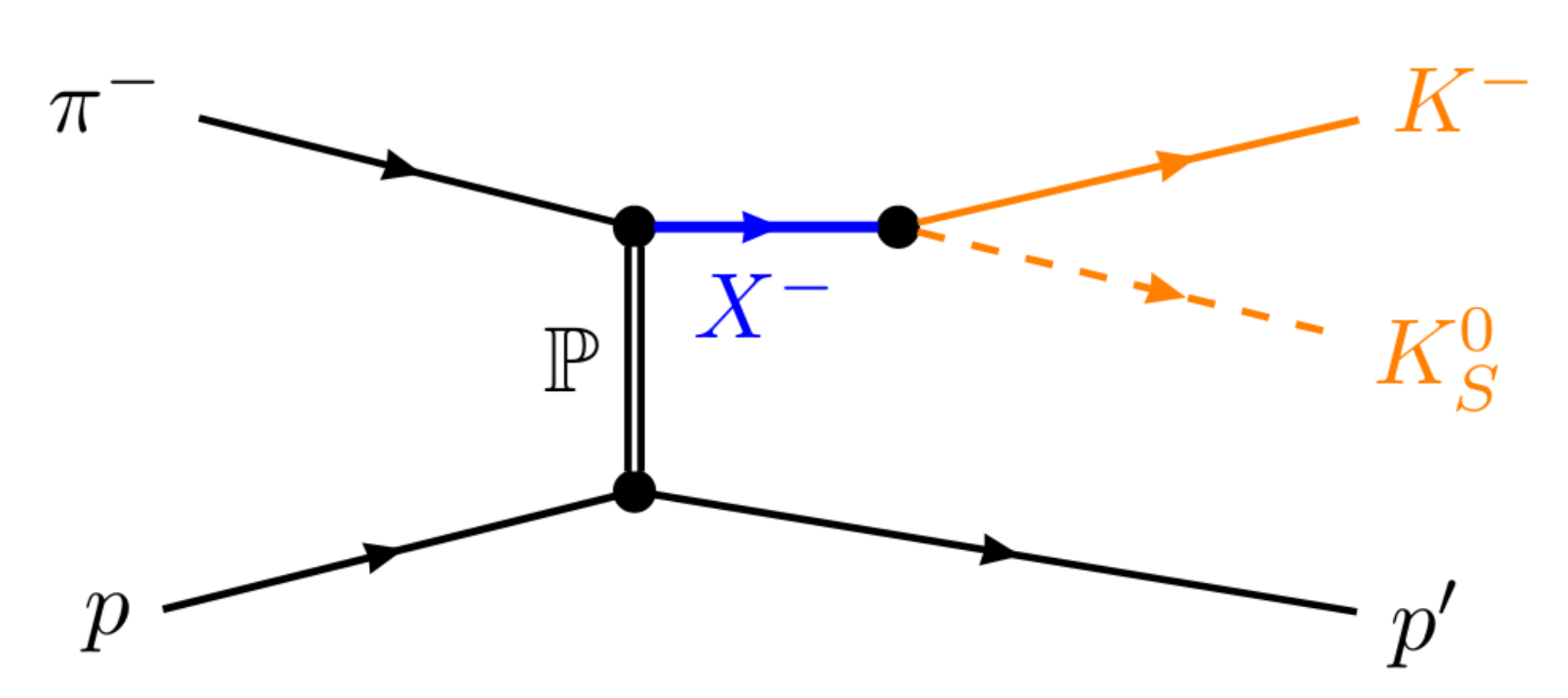 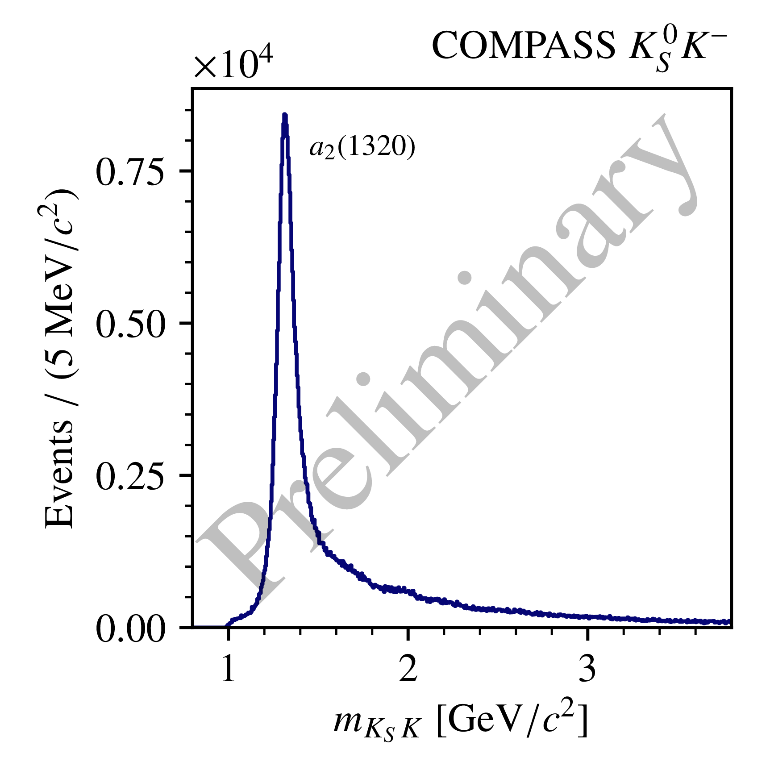 S. U. Chung. C- and G-parity: A New Definition and Applications. https://suchung.web.cern.ch/Cparity7b.pdf
7/31
PWA/ATHOS | May 28th, 2024
julien.beckers@tum.de
Partial-Wave Analysis Procedure
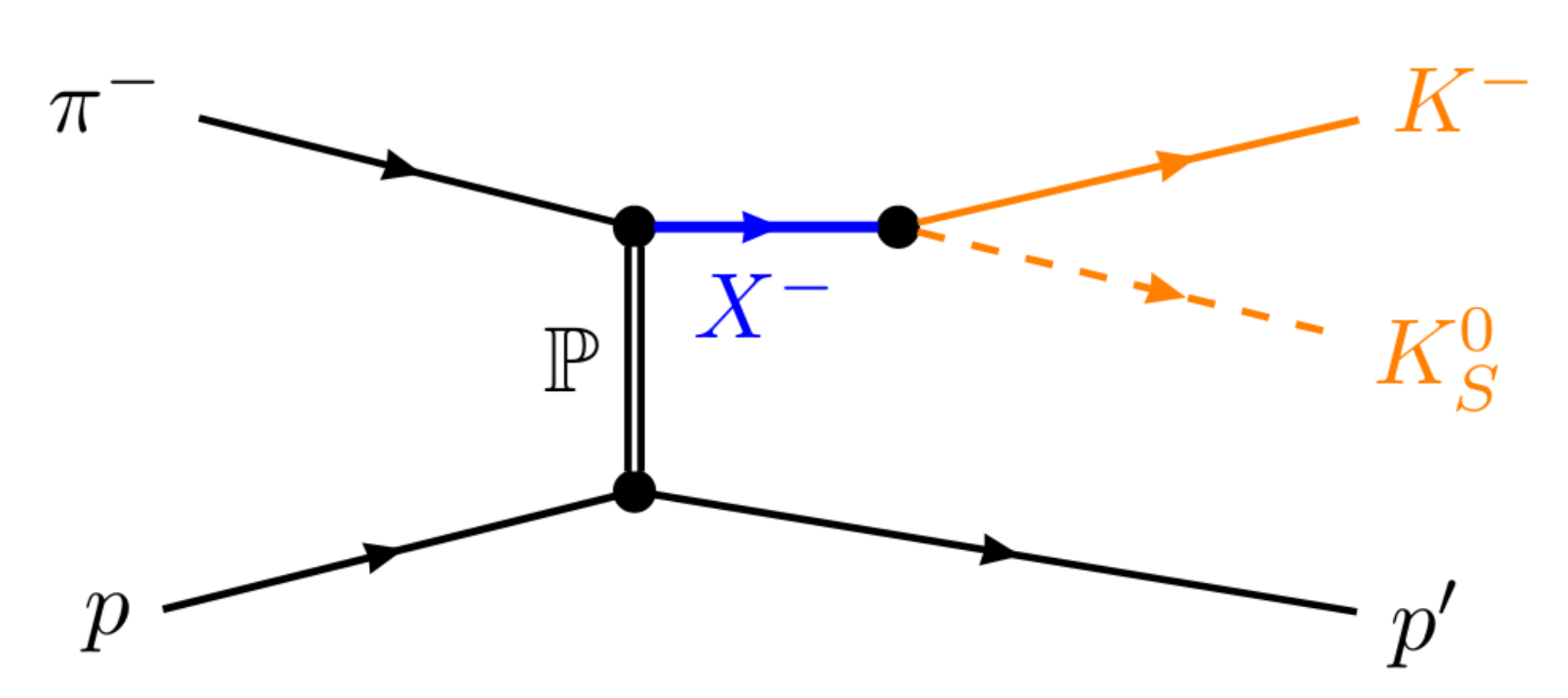 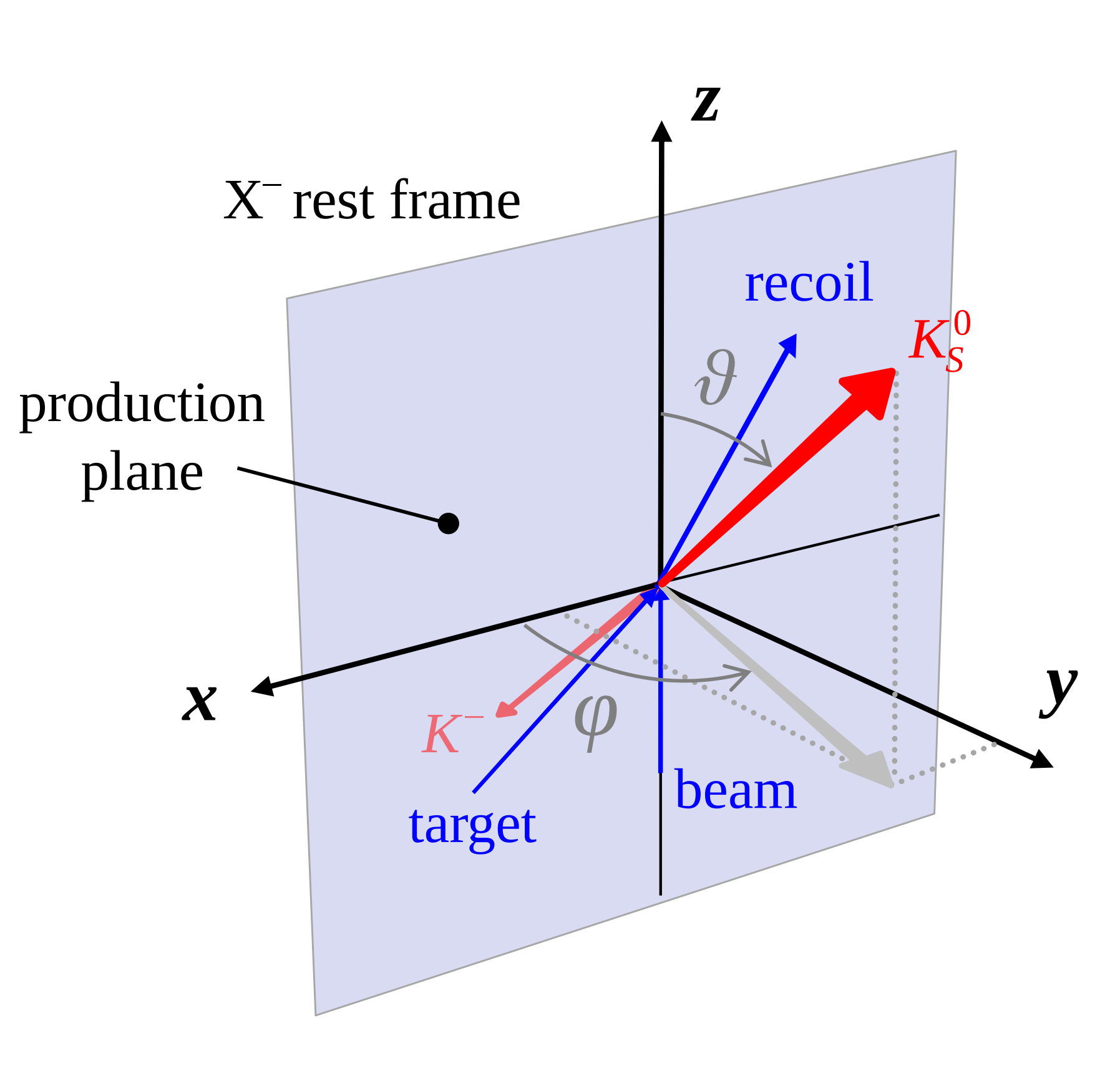 8/31
PWA/ATHOS | May 28th, 2024
julien.beckers@tum.de
Partial-Wave Analysis Procedure
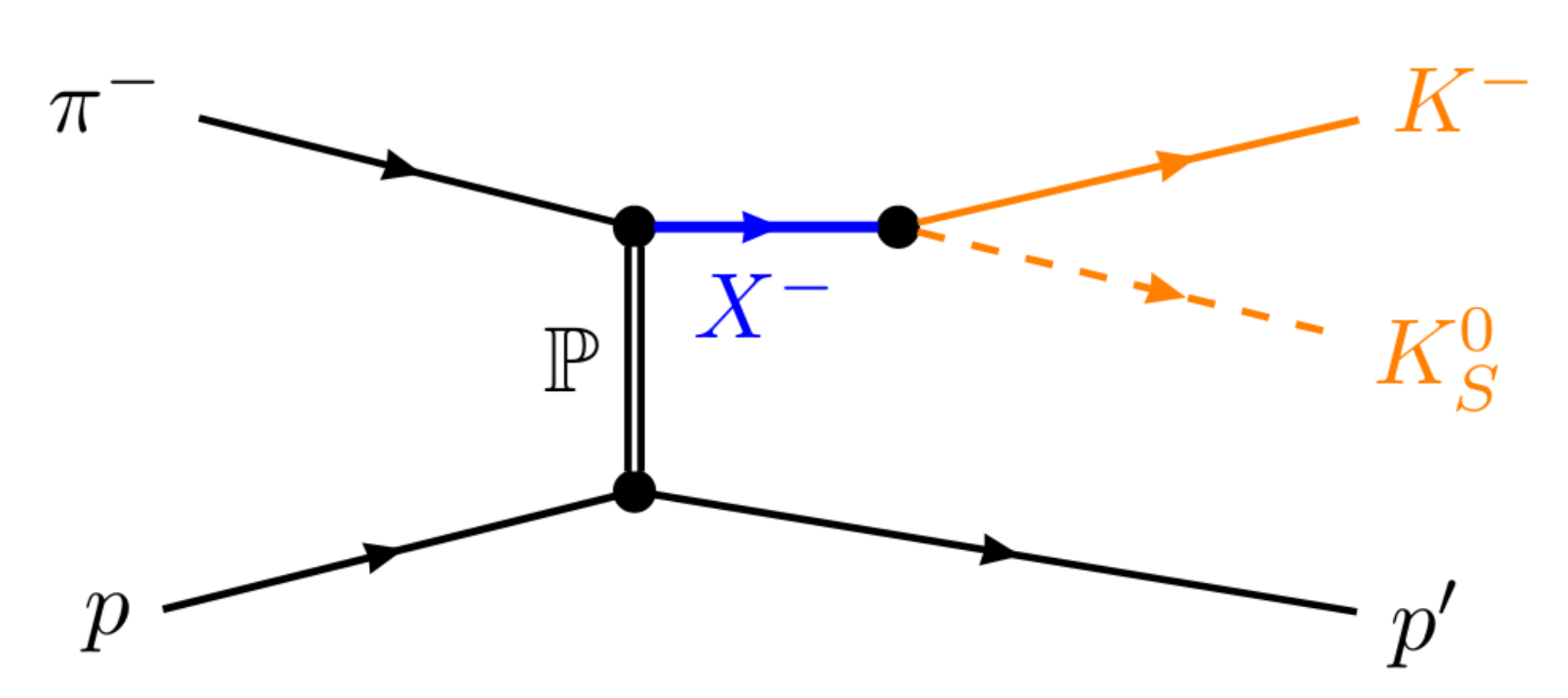 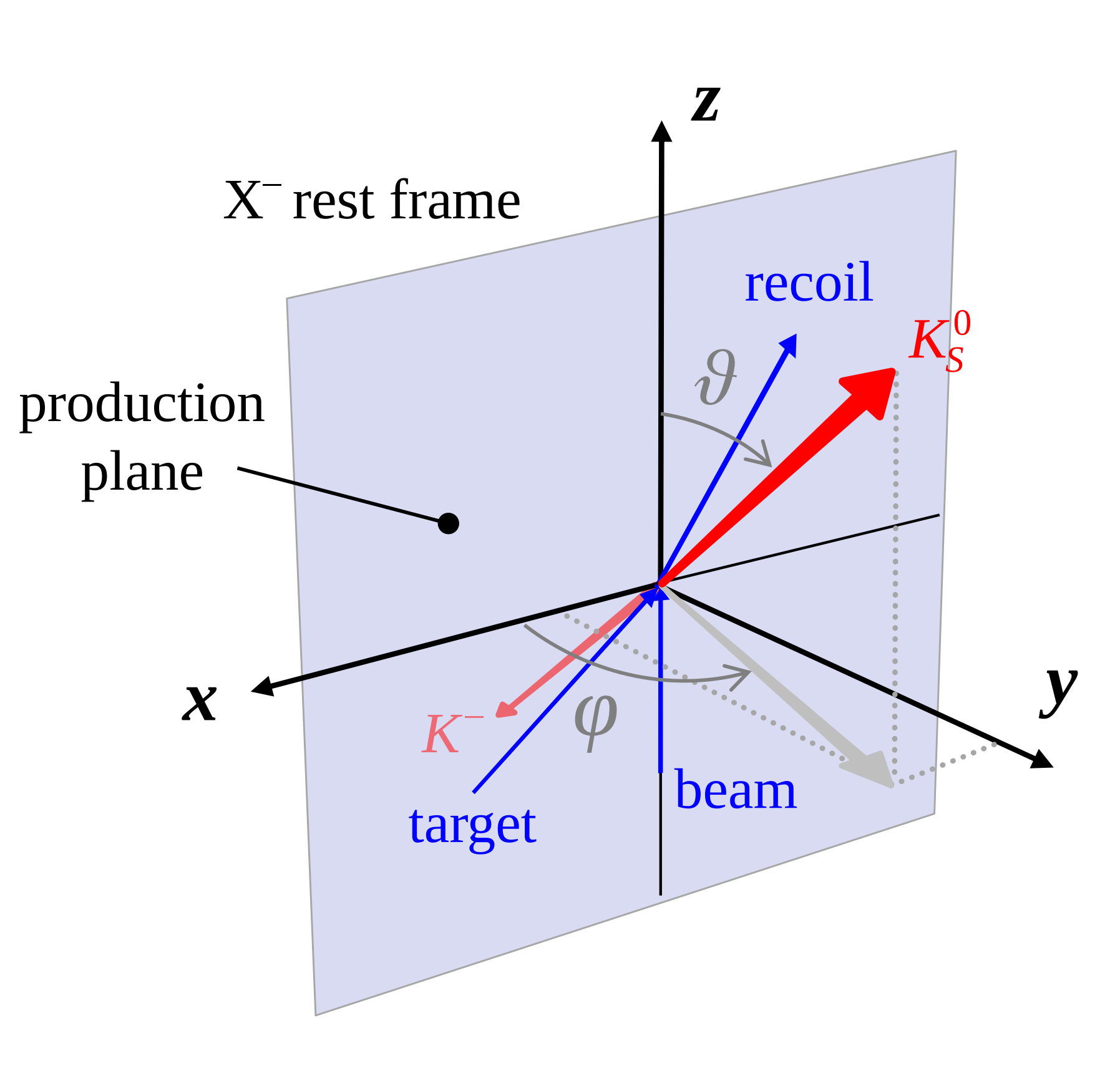 9/31
PWA/ATHOS | May 28th, 2024
julien.beckers@tum.de
Partial-Wave Analysis Procedure
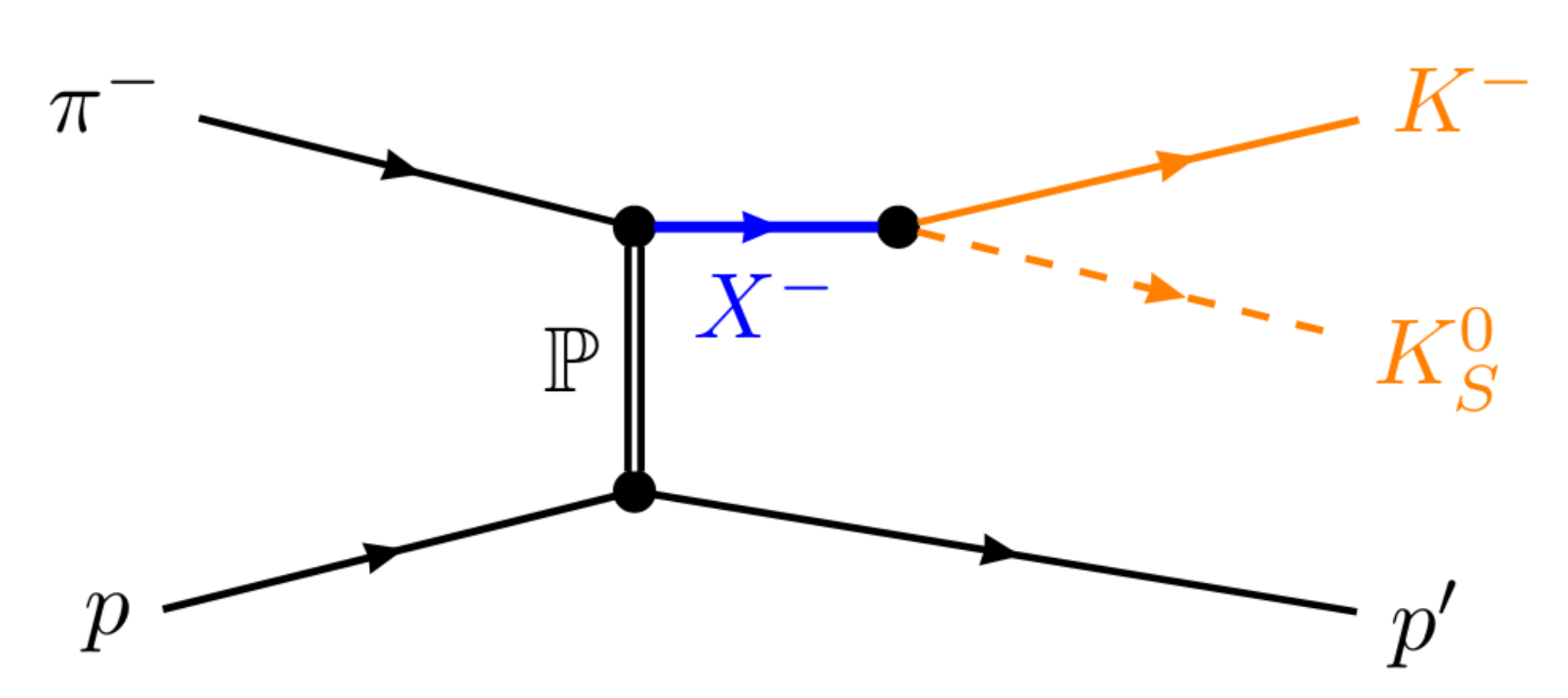 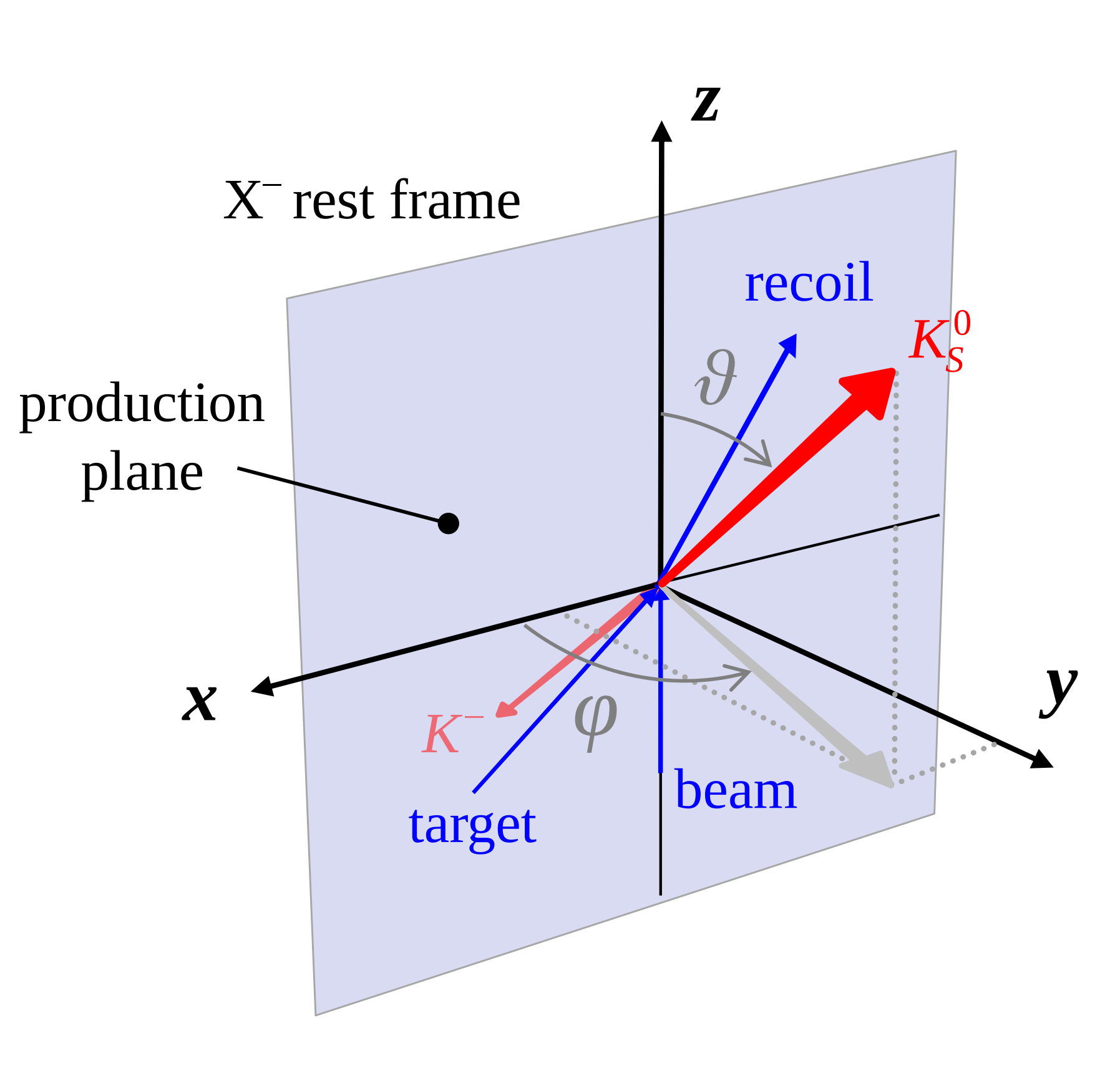 10/31
PWA/ATHOS | May 28th, 2024
julien.beckers@tum.de
Partial-Wave Analysis Procedure
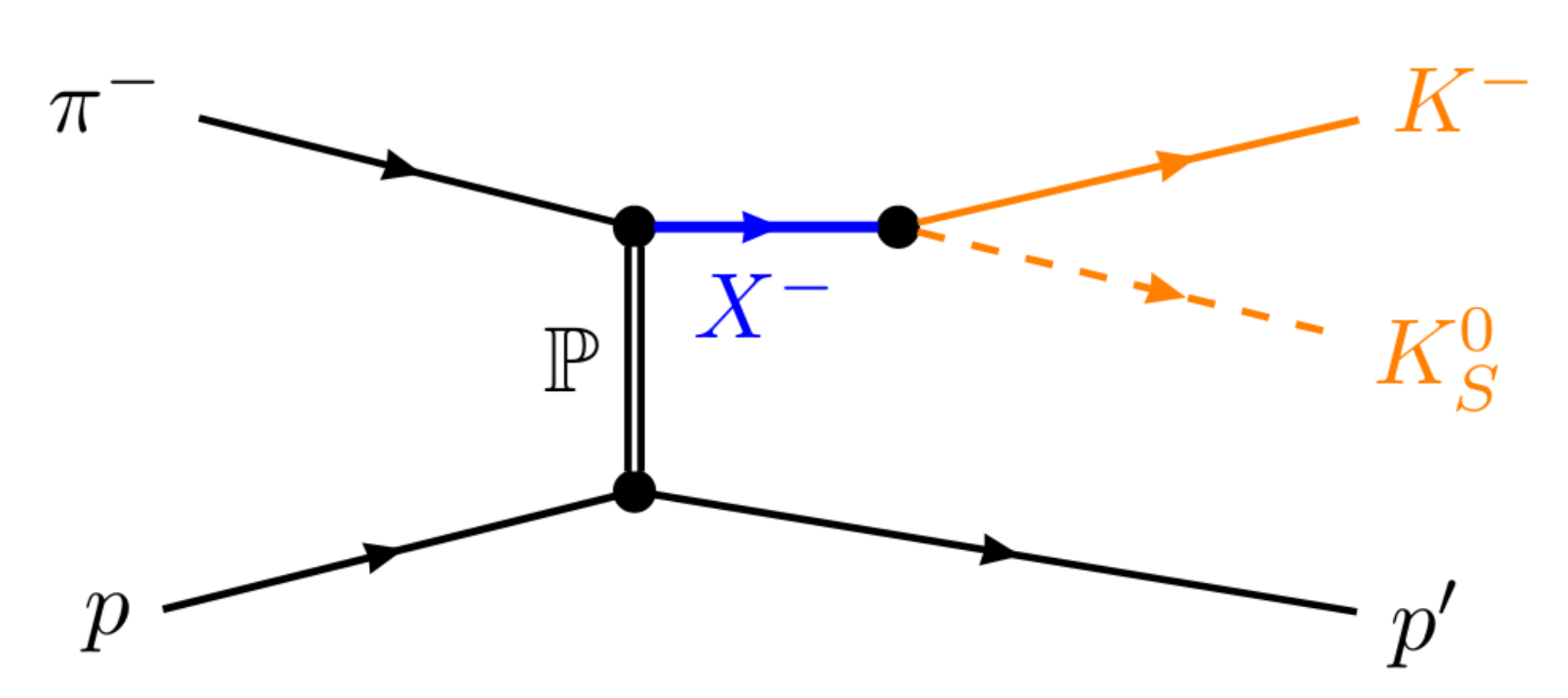 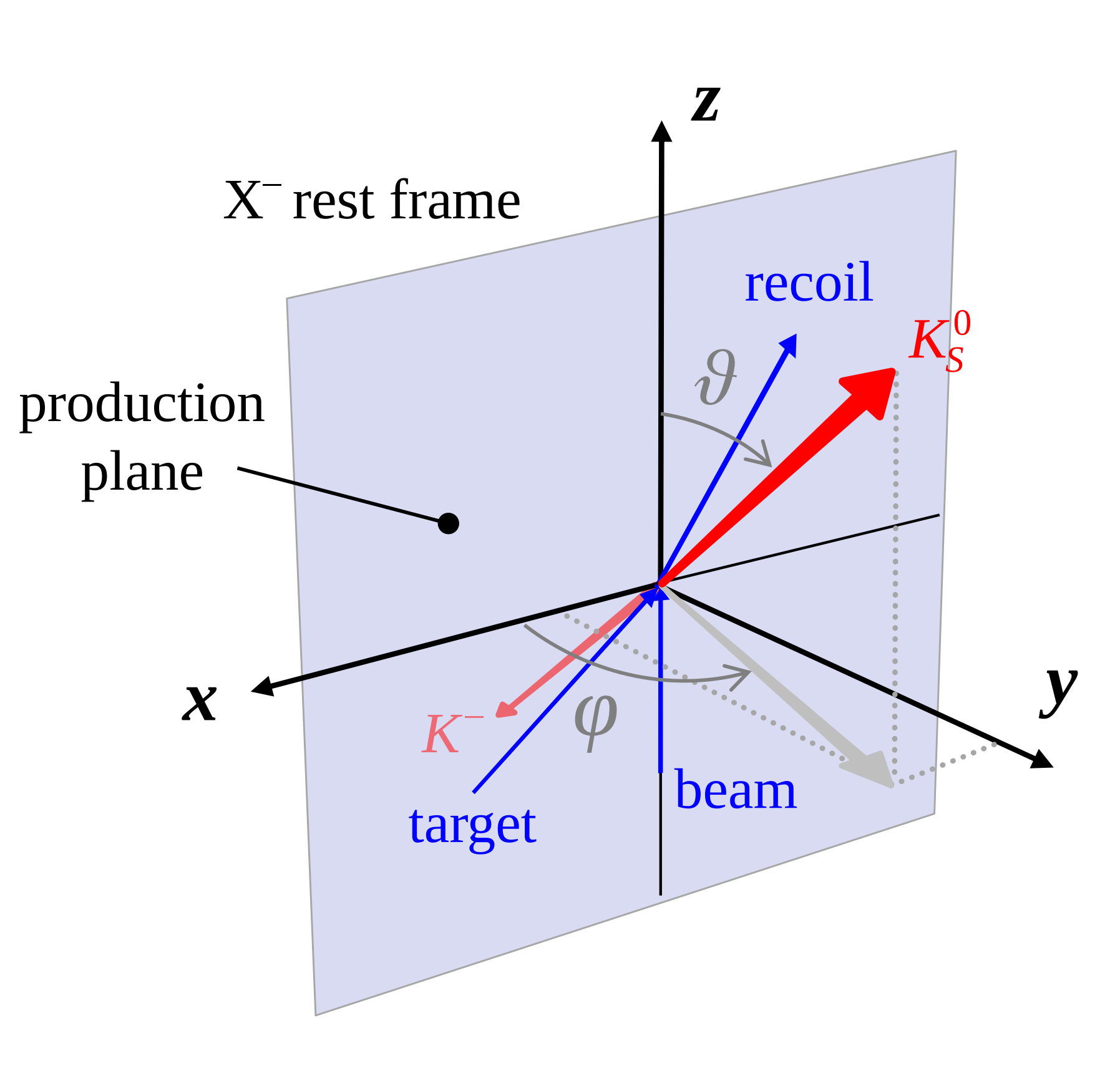 11/31
PWA/ATHOS | May 28th, 2024
julien.beckers@tum.de
Partial-Wave Analysis Procedure
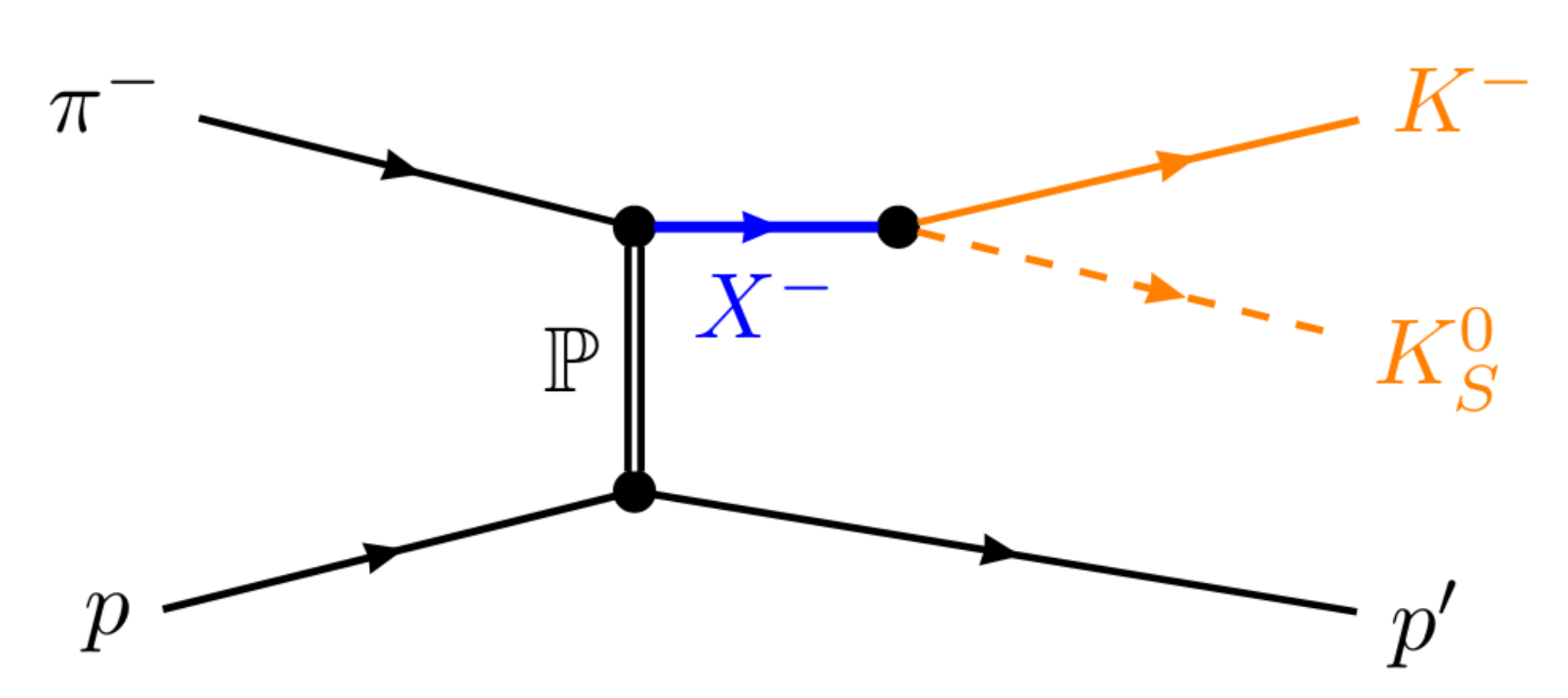 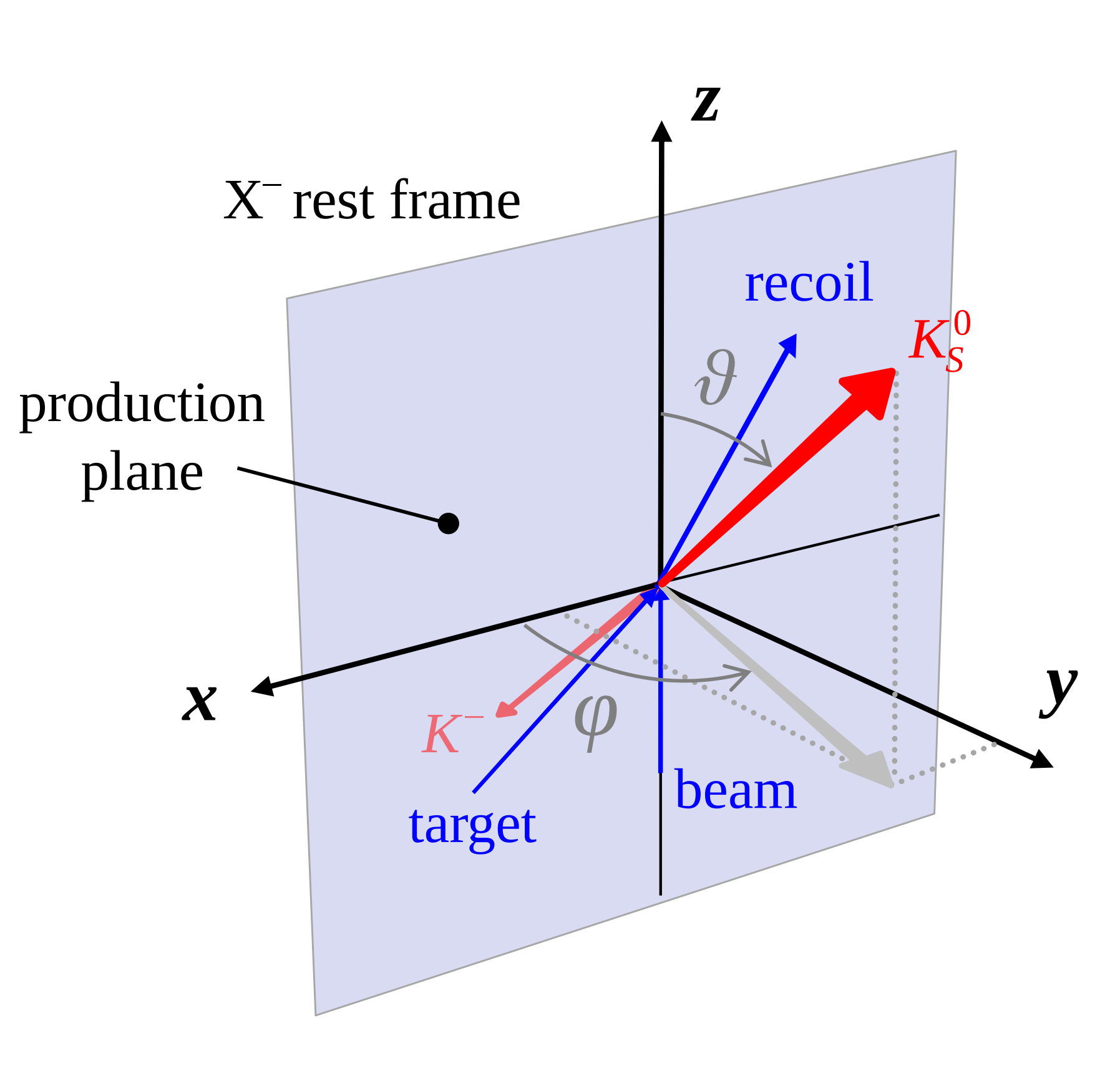 12/31
PWA/ATHOS | May 28th, 2024
julien.beckers@tum.de
Ambiguities in the Partial-Wave Decomposition
Chung, PRD 56 7299–7316 (1997)
Barrelet, Nuov Cim A 8, 331–371 (1972)
13/31
PWA/ATHOS | May 28th, 2024
julien.beckers@tum.de
Ambiguities in the Partial-Wave Decomposition
Pomeron exchange dominant
14/31
PWA/ATHOS | May 28th, 2024
julien.beckers@tum.de
Ambiguities in the Partial-Wave Decomposition
Pomeron exchange dominant
15/31
PWA/ATHOS | May 28th, 2024
julien.beckers@tum.de
Ambiguities in the Partial-Wave Decomposition
“Barrelet zeros”
root decomposition
16/31
PWA/ATHOS | May 28th, 2024
julien.beckers@tum.de
Study of the Ambiguities
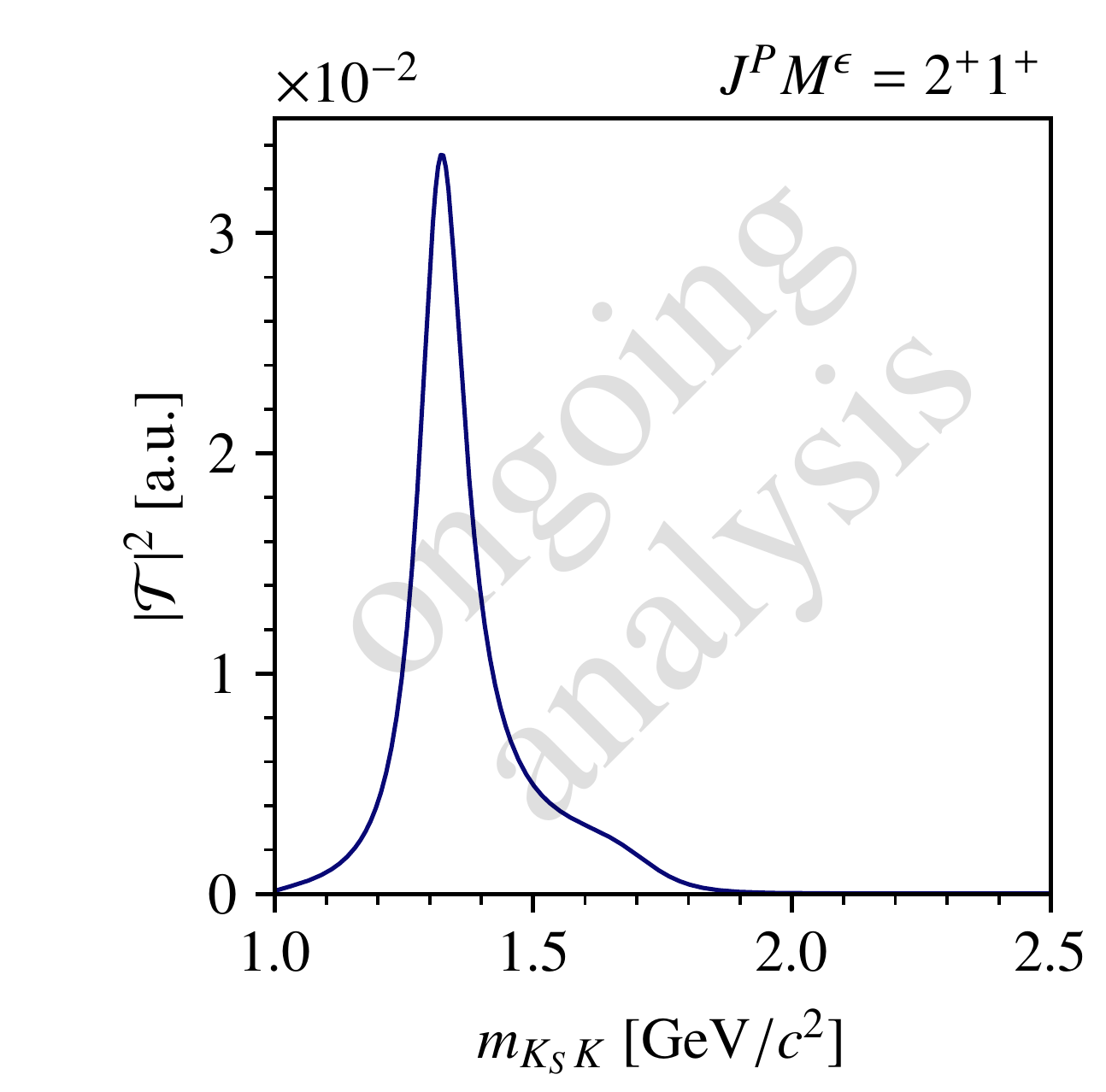 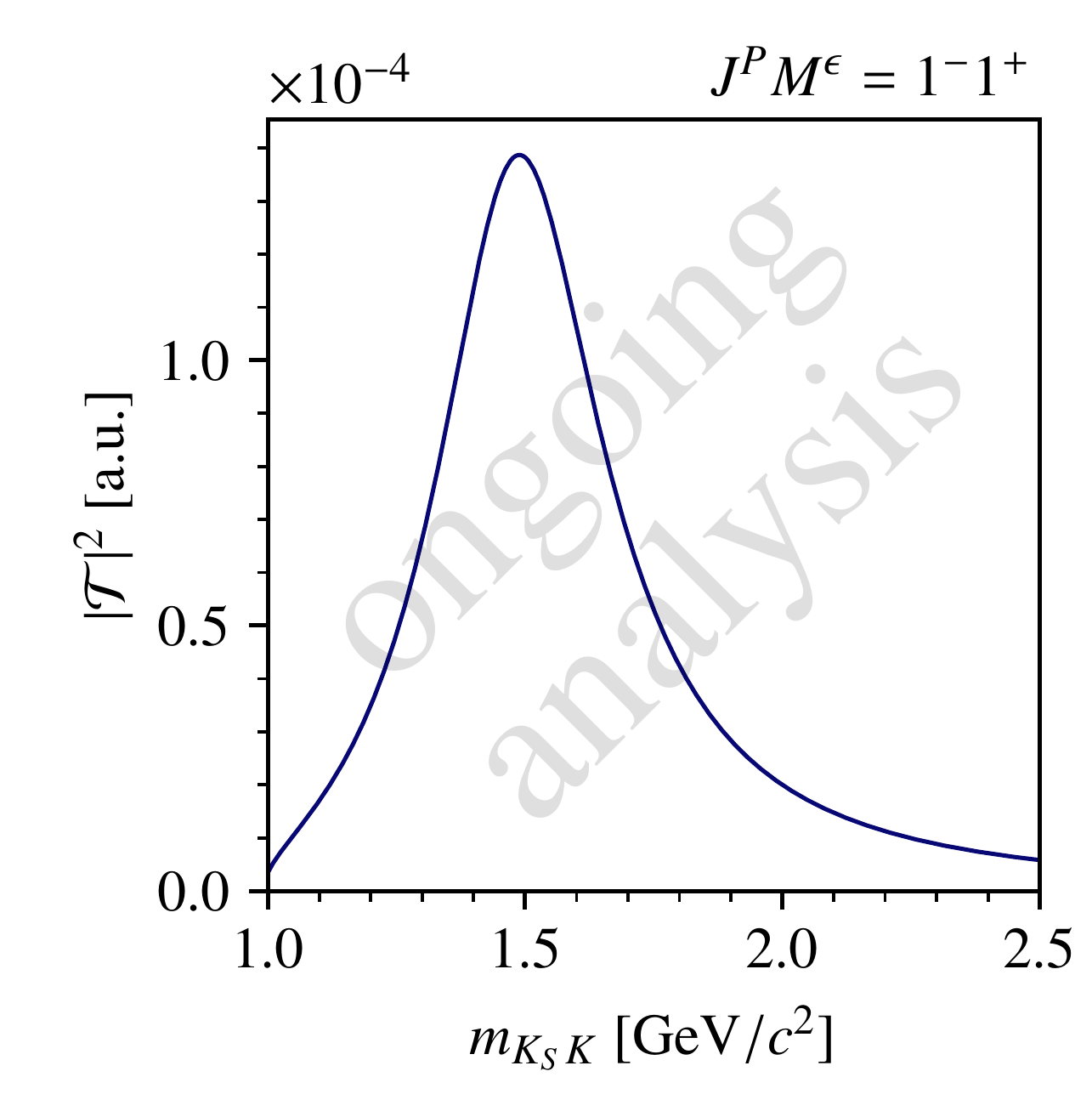 How do the ambiguous solutions look like (continuity, signals, …)?
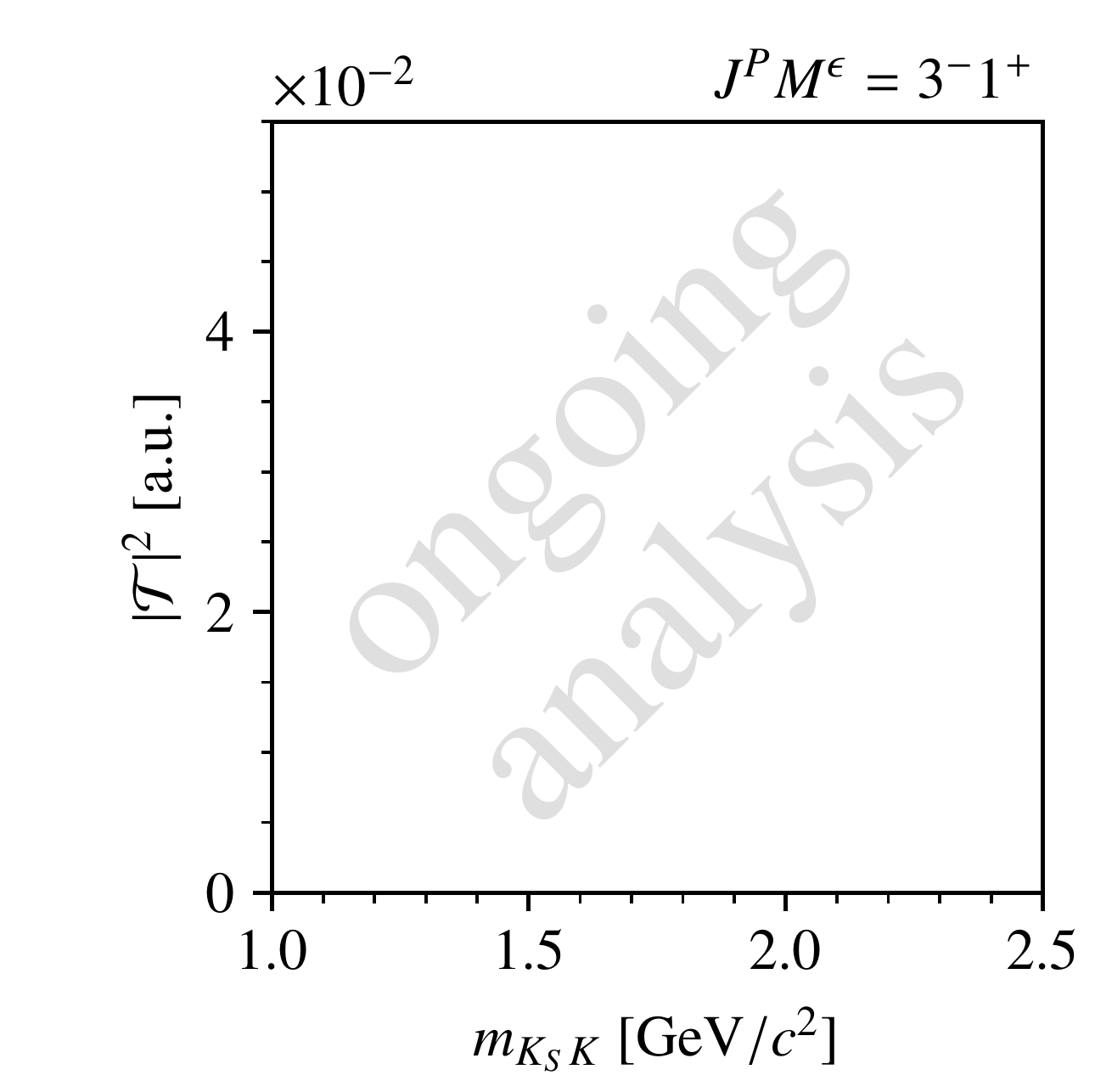 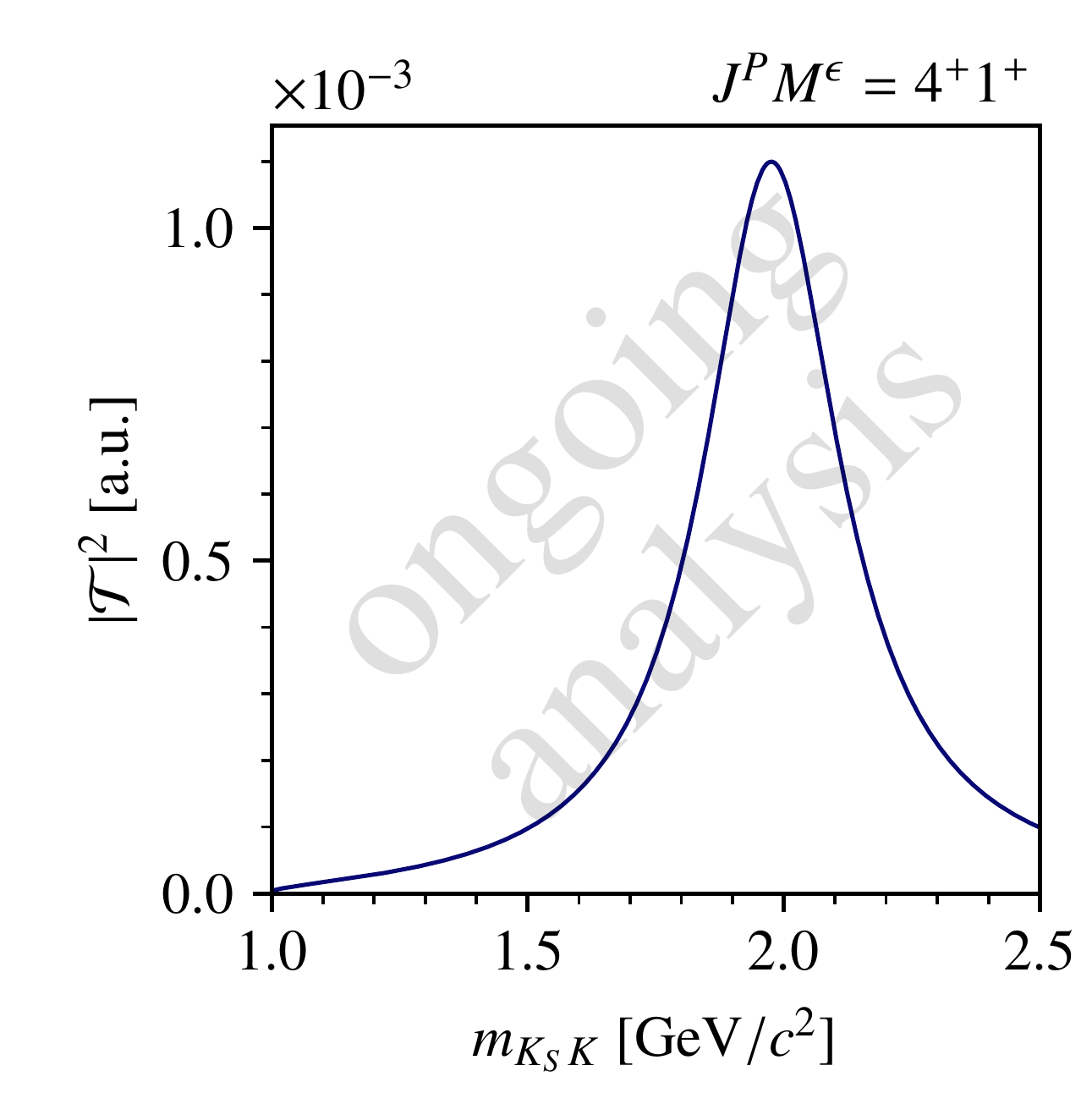 17/31
PWA/ATHOS | May 28th, 2024
julien.beckers@tum.de
Continuous Amplitude Model
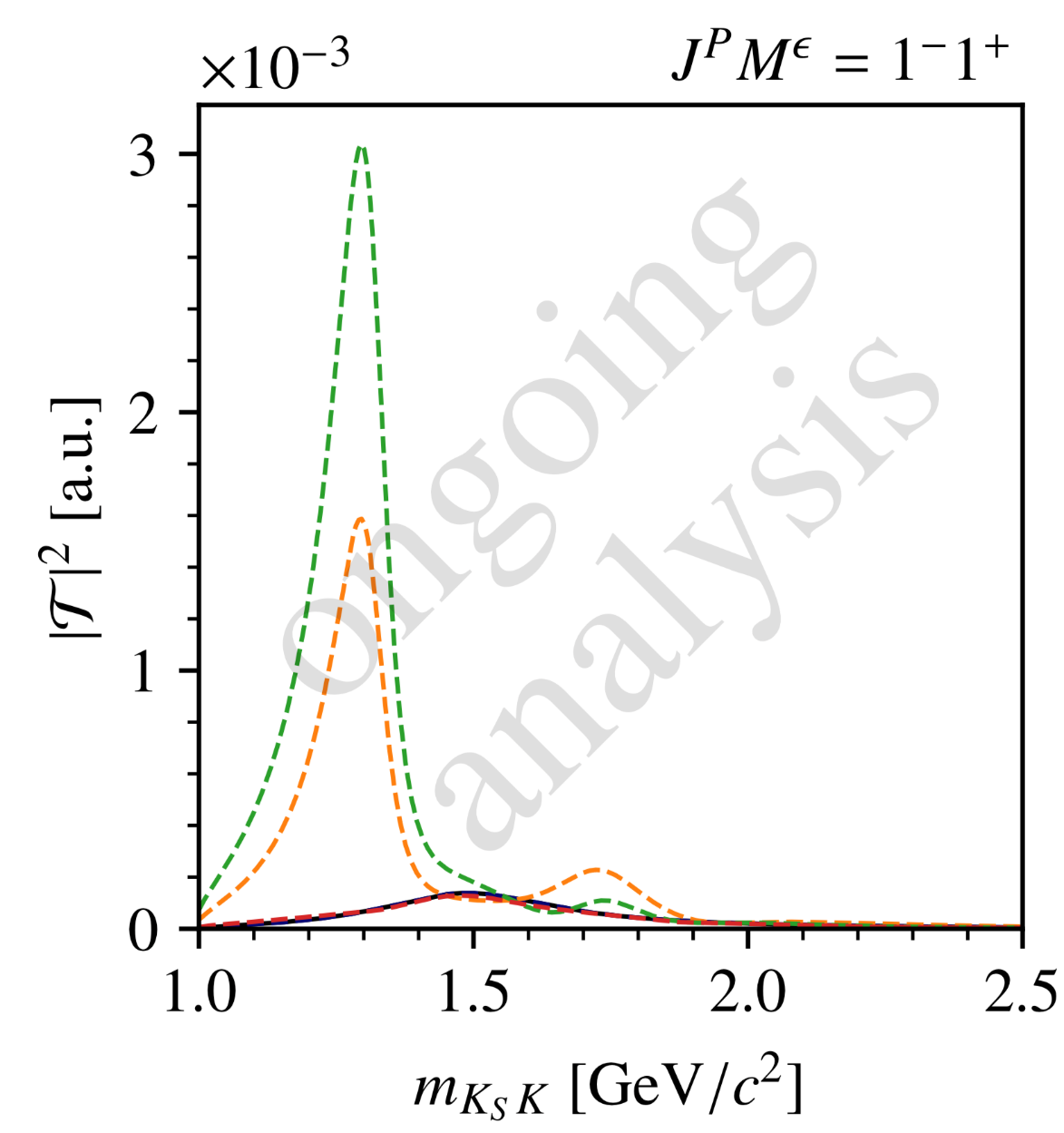 sol. 1
sol. 2
sol. 3
model
18/31
PWA/ATHOS | May 28th, 2024
julien.beckers@tum.de
Continuous Amplitude Model
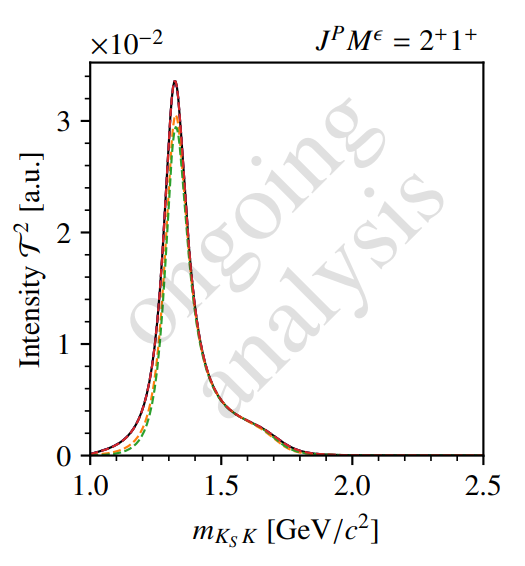 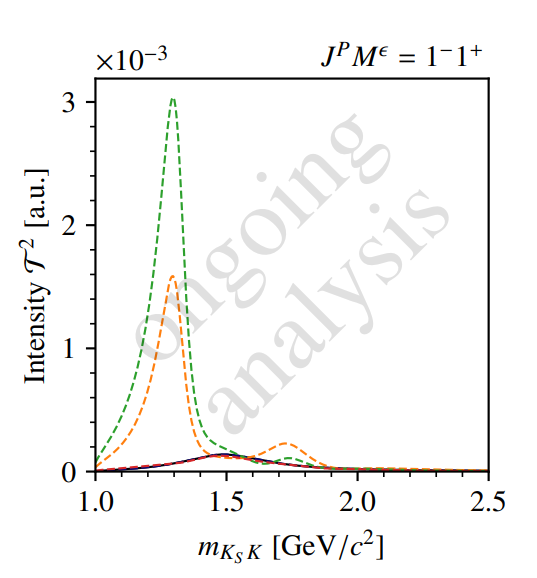 sol. 1
sol. 2
sol. 3
model
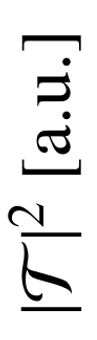 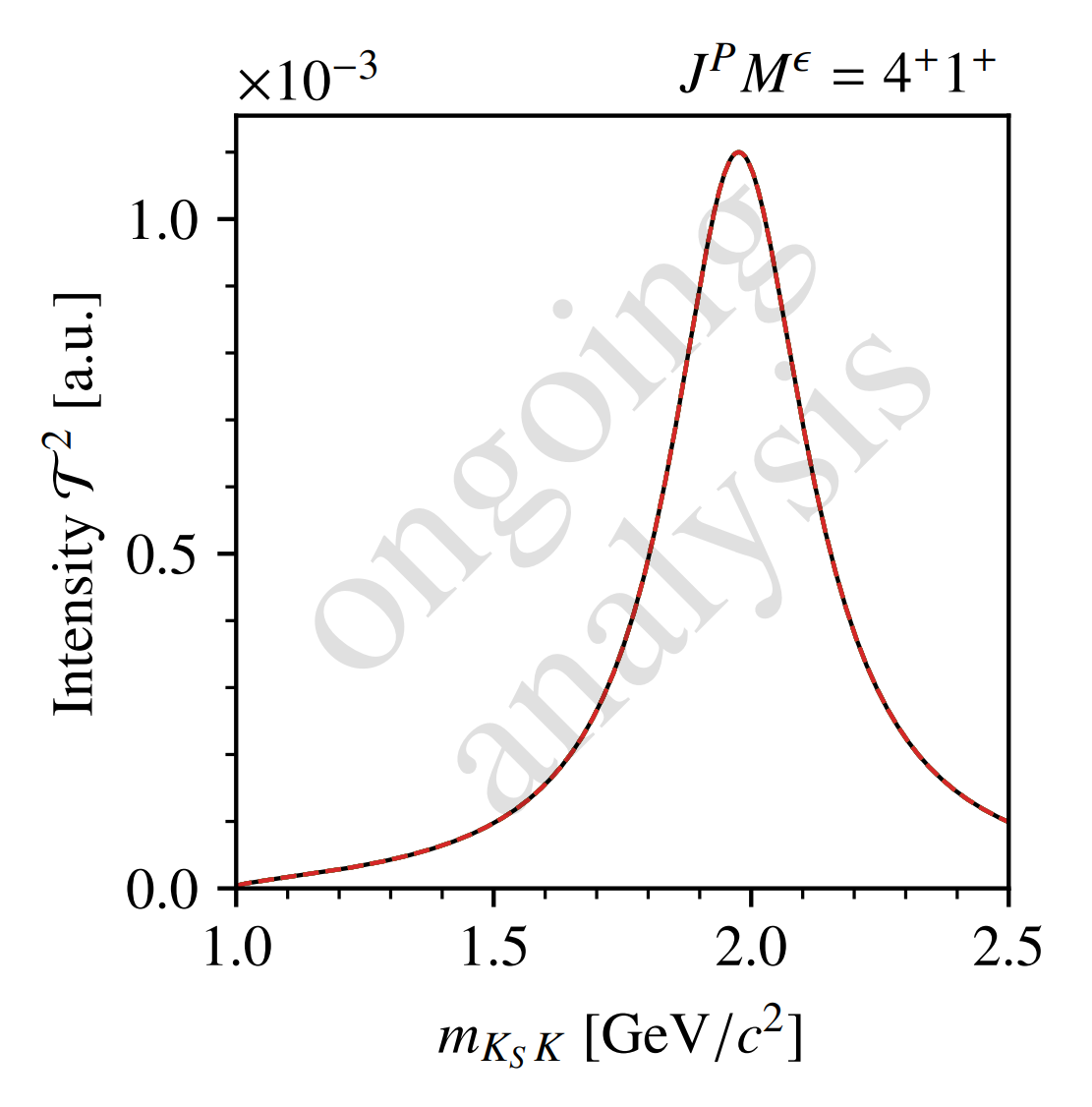 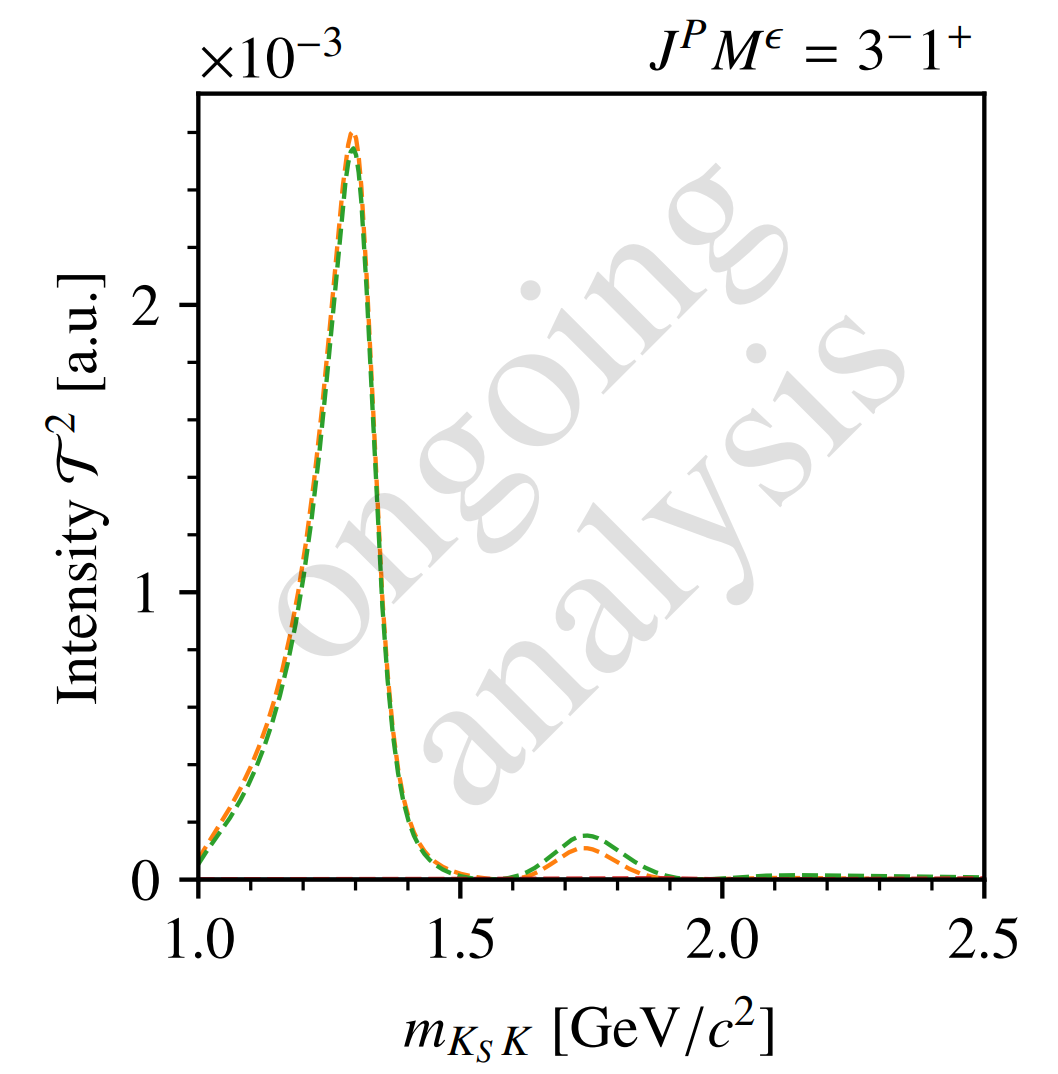 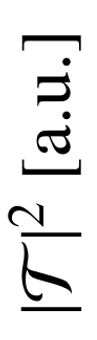 19/31
PWA/ATHOS | May 28th, 2024
julien.beckers@tum.de
Partial-Wave Decomposition Fits on Pseudodata
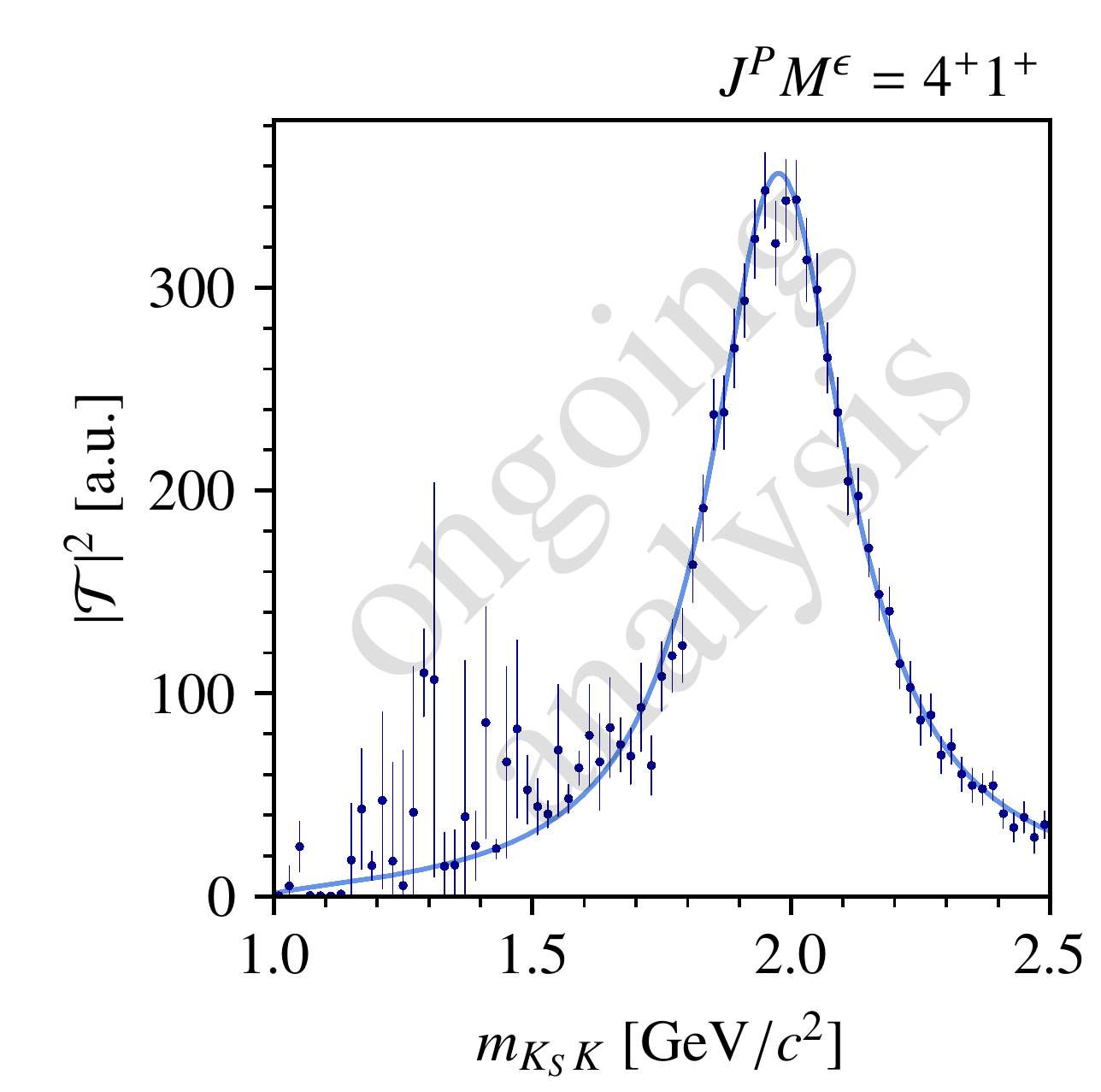 20/31
PWA/ATHOS | May 28th, 2024
julien.beckers@tum.de
Partial-Wave Decomposition Fits on Pseudodata
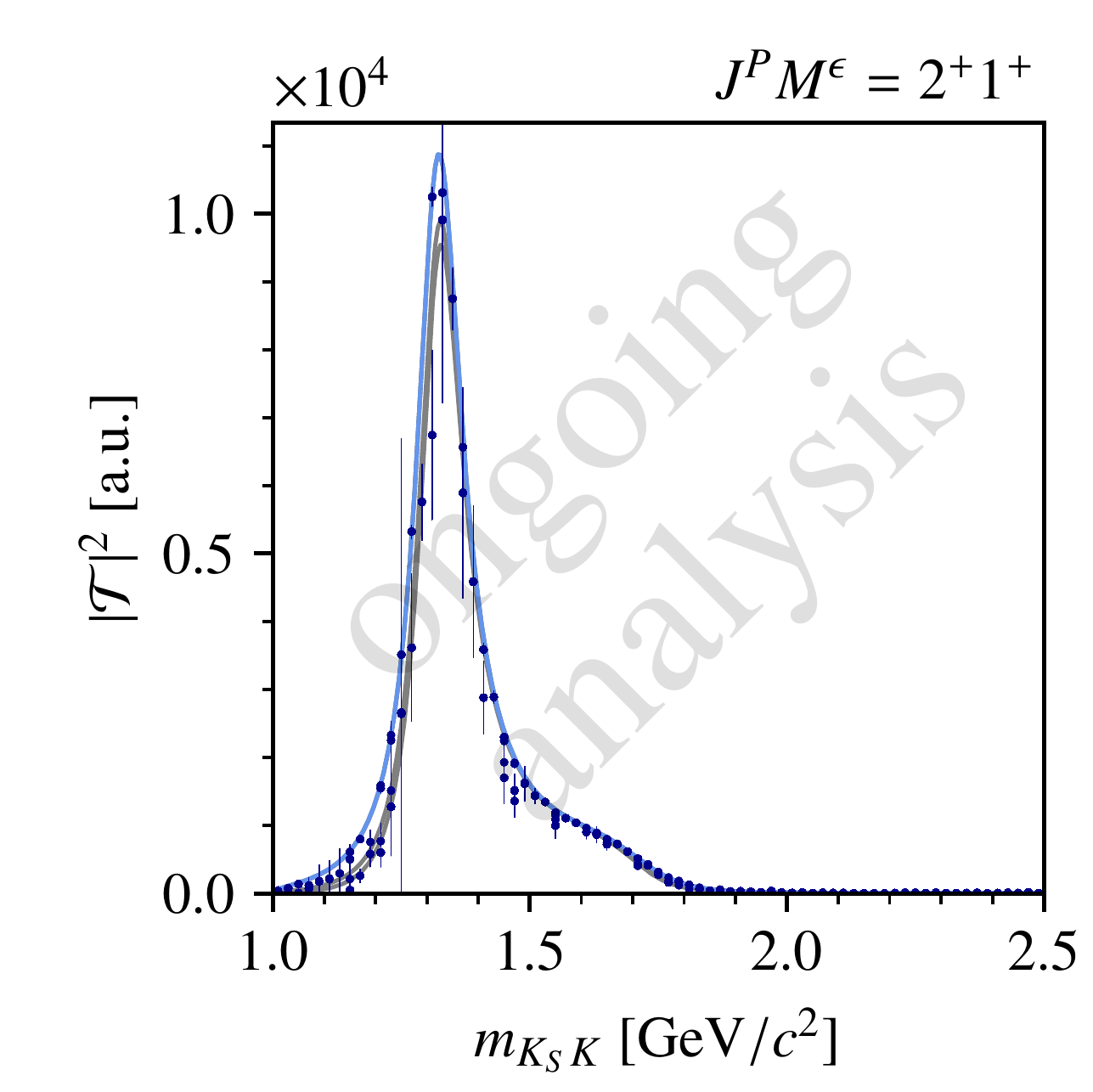 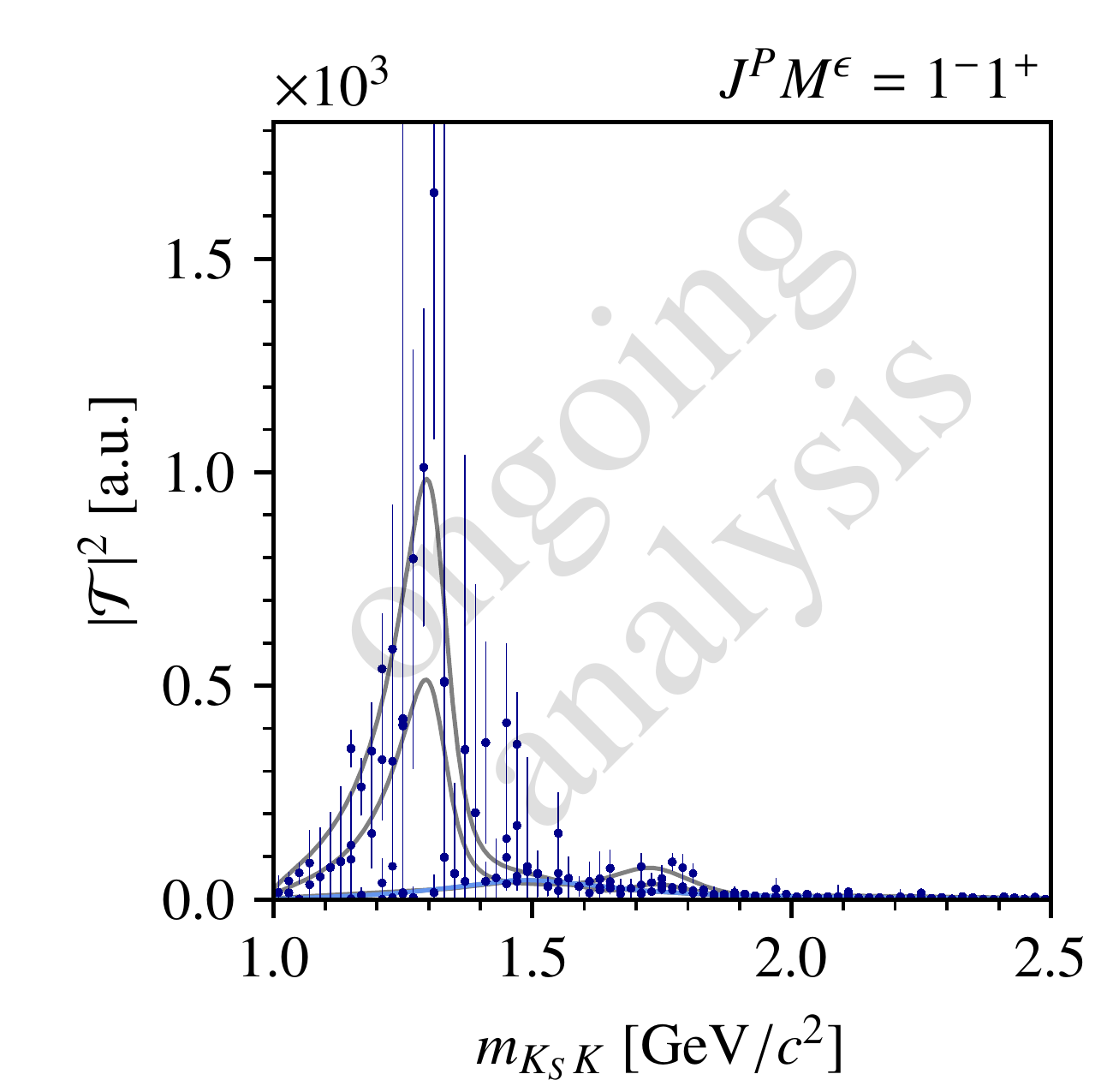 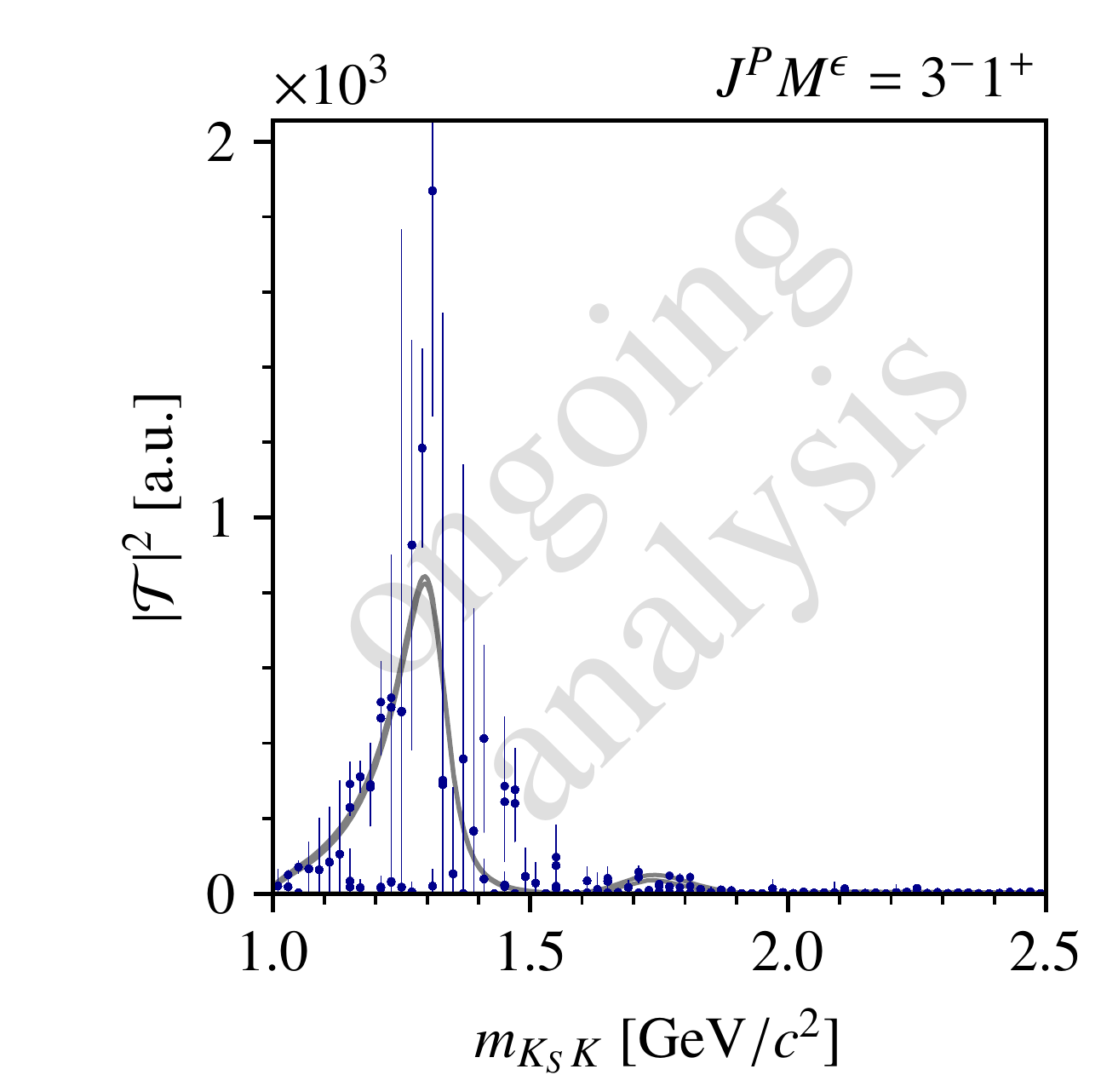 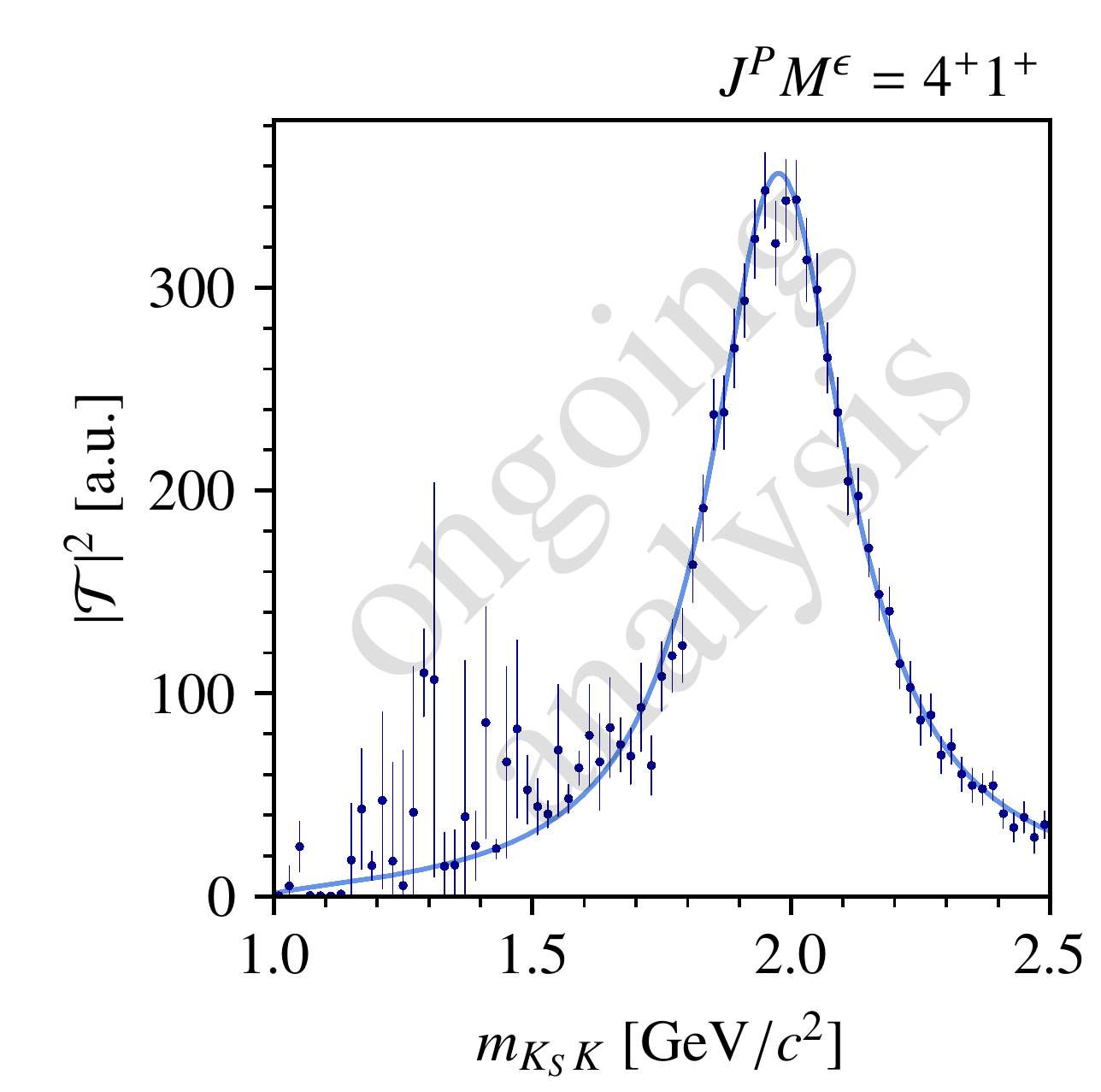 21/31
PWA/ATHOS | May 28th, 2024
julien.beckers@tum.de
Partial-Wave Decomposition Fits on Pseudodata
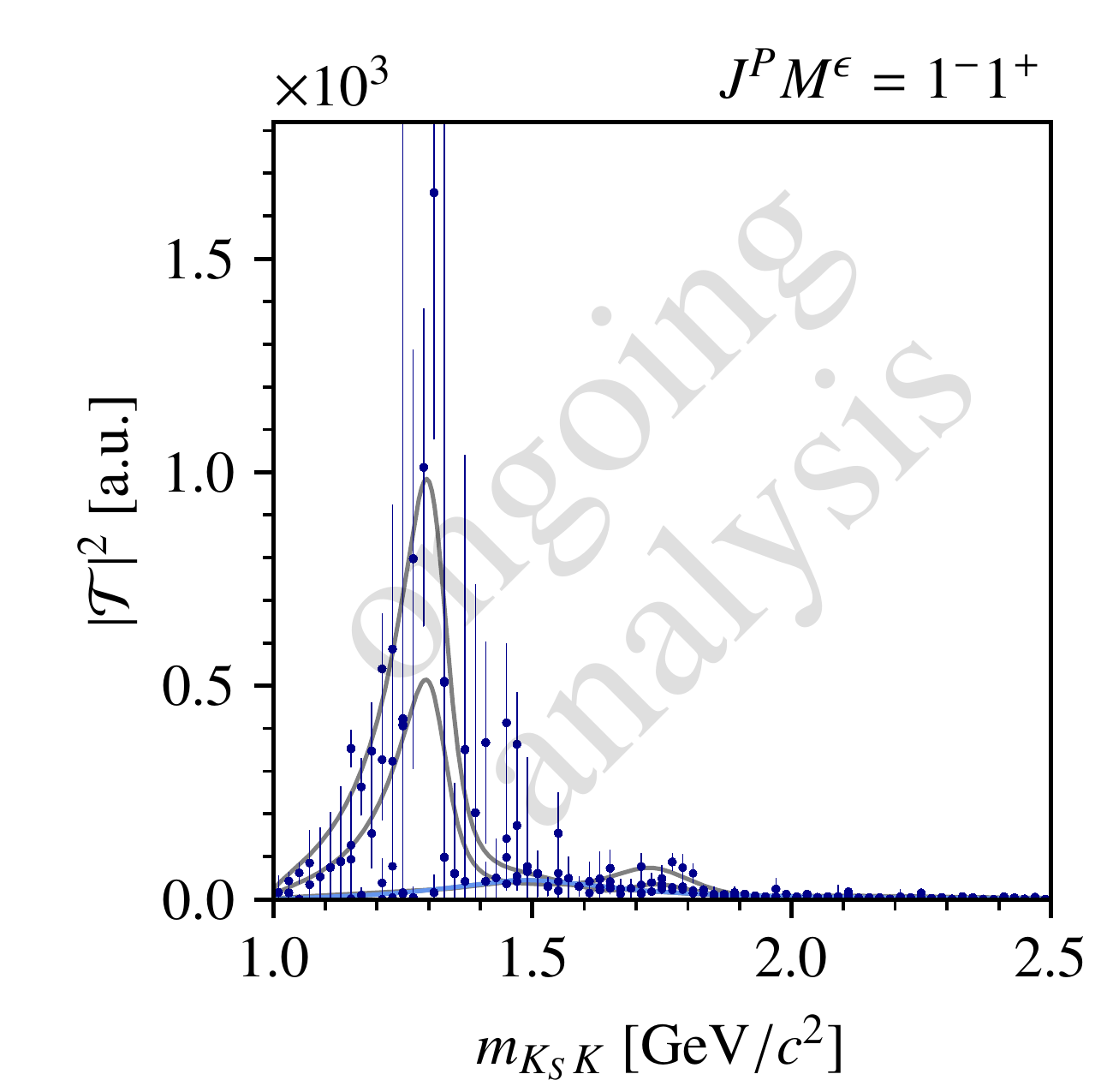 22/31
PWA/ATHOS | May 28th, 2024
julien.beckers@tum.de
Reducing the Ambiguities
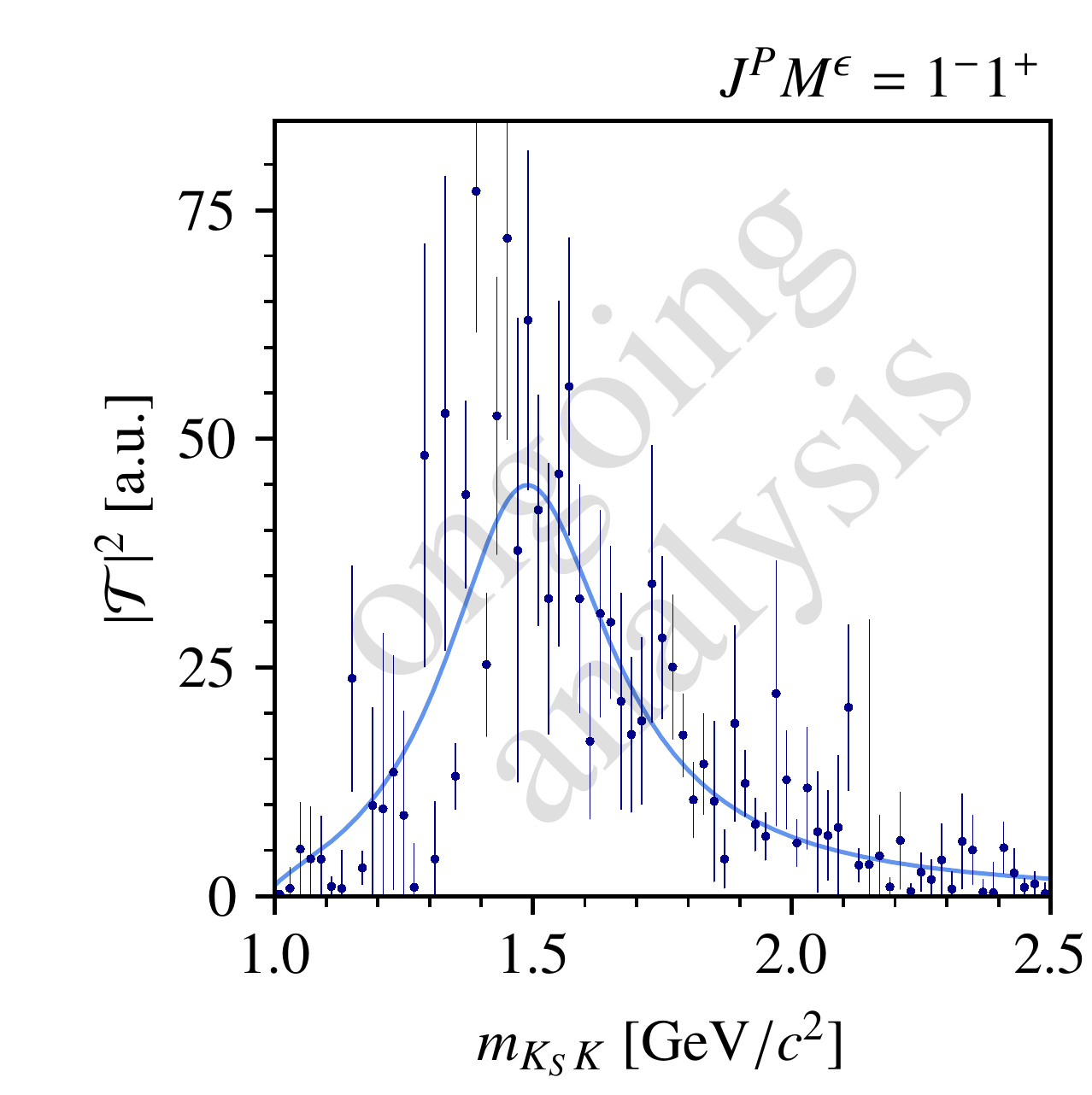 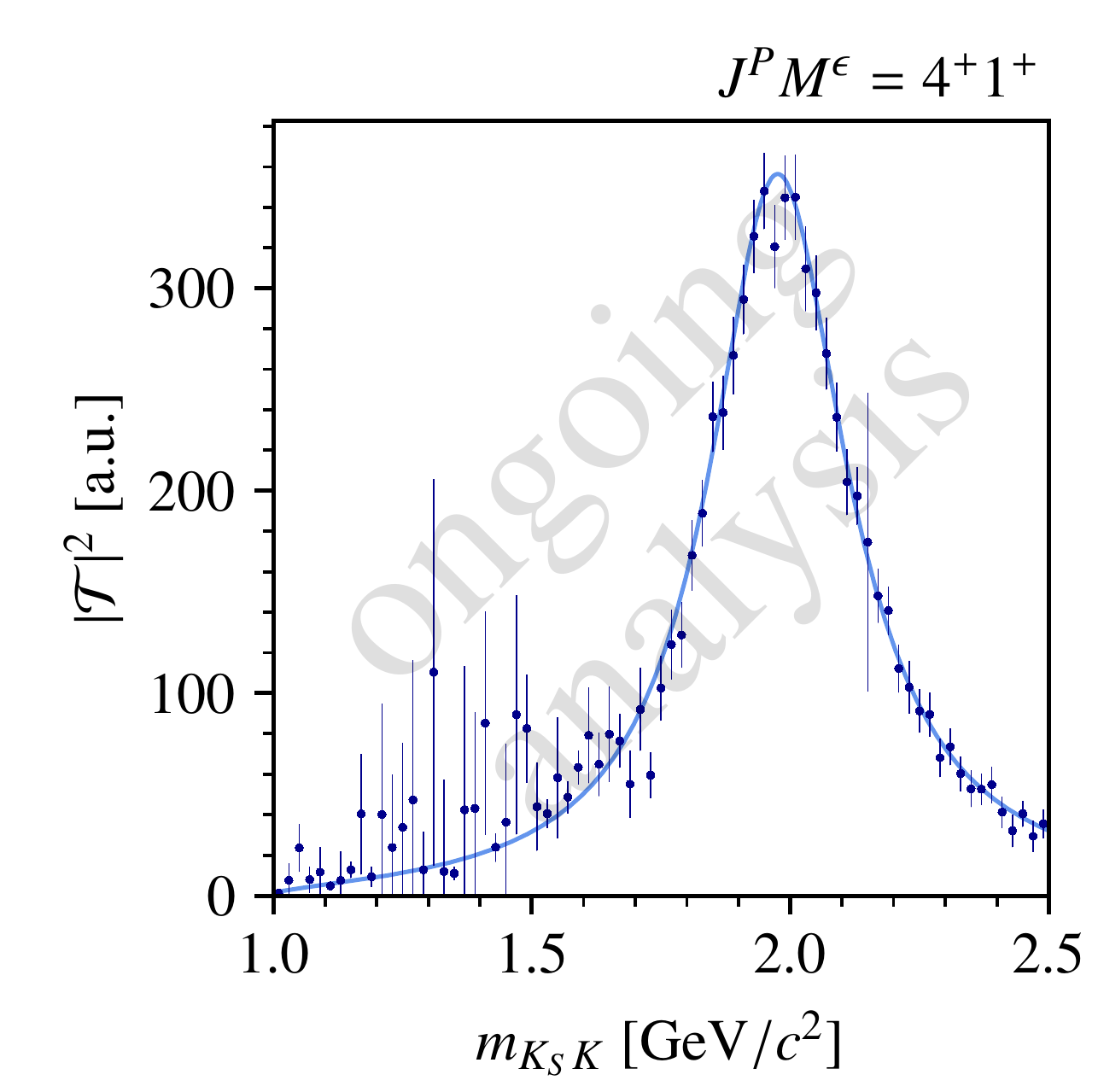 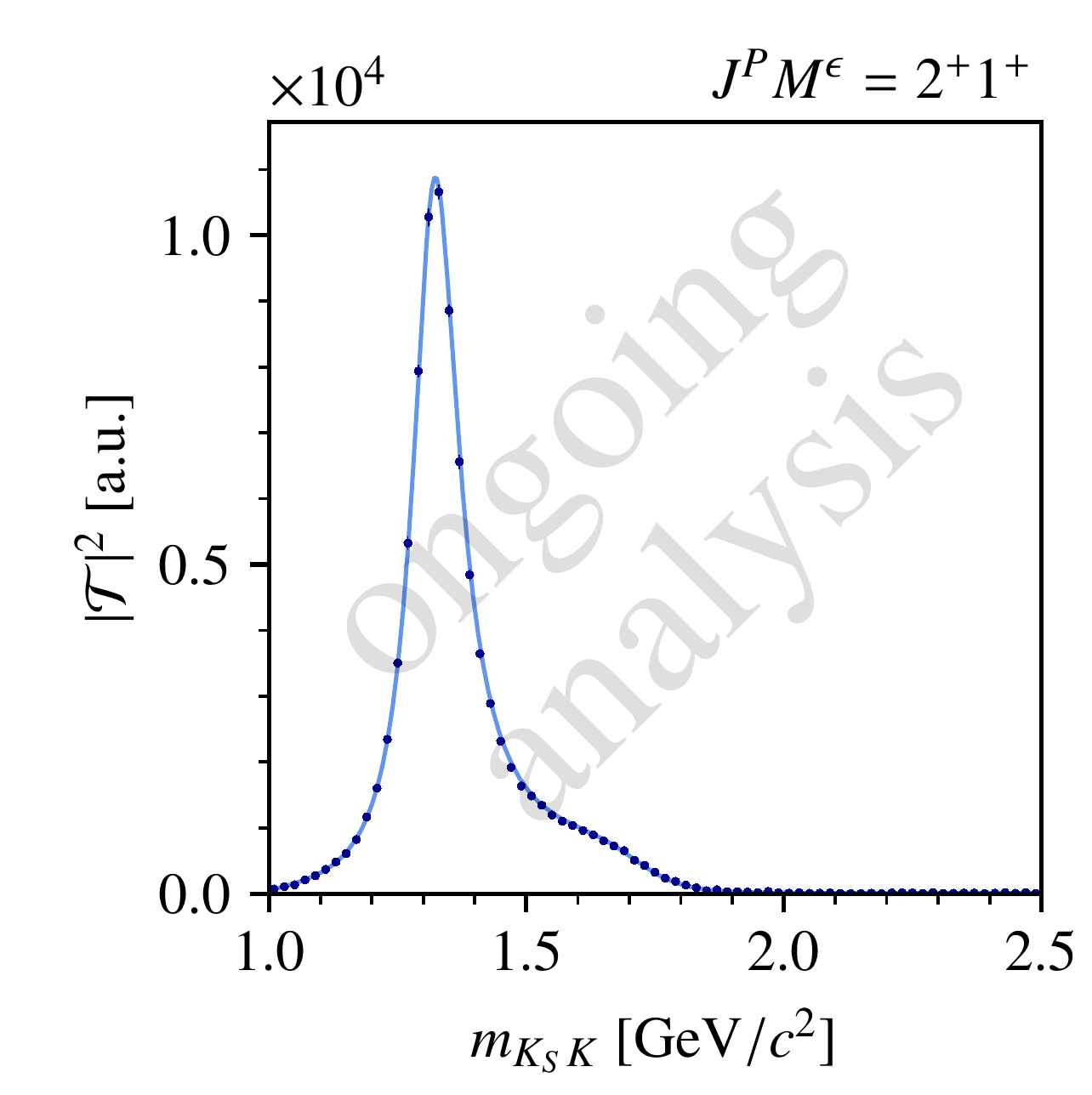 23/31
PWA/ATHOS | May 28th, 2024
julien.beckers@tum.de
Previous study by . E. Cleland et al. “Resonance Production in the Reaction π±p →K0K±p at 30 GeV/c and 50 GeV/c”. In: Nucl. Phys. B 208 (1982)
24/31
PWA/ATHOS | May 28th, 2024
julien.beckers@tum.de
Results: Intensities and Phases
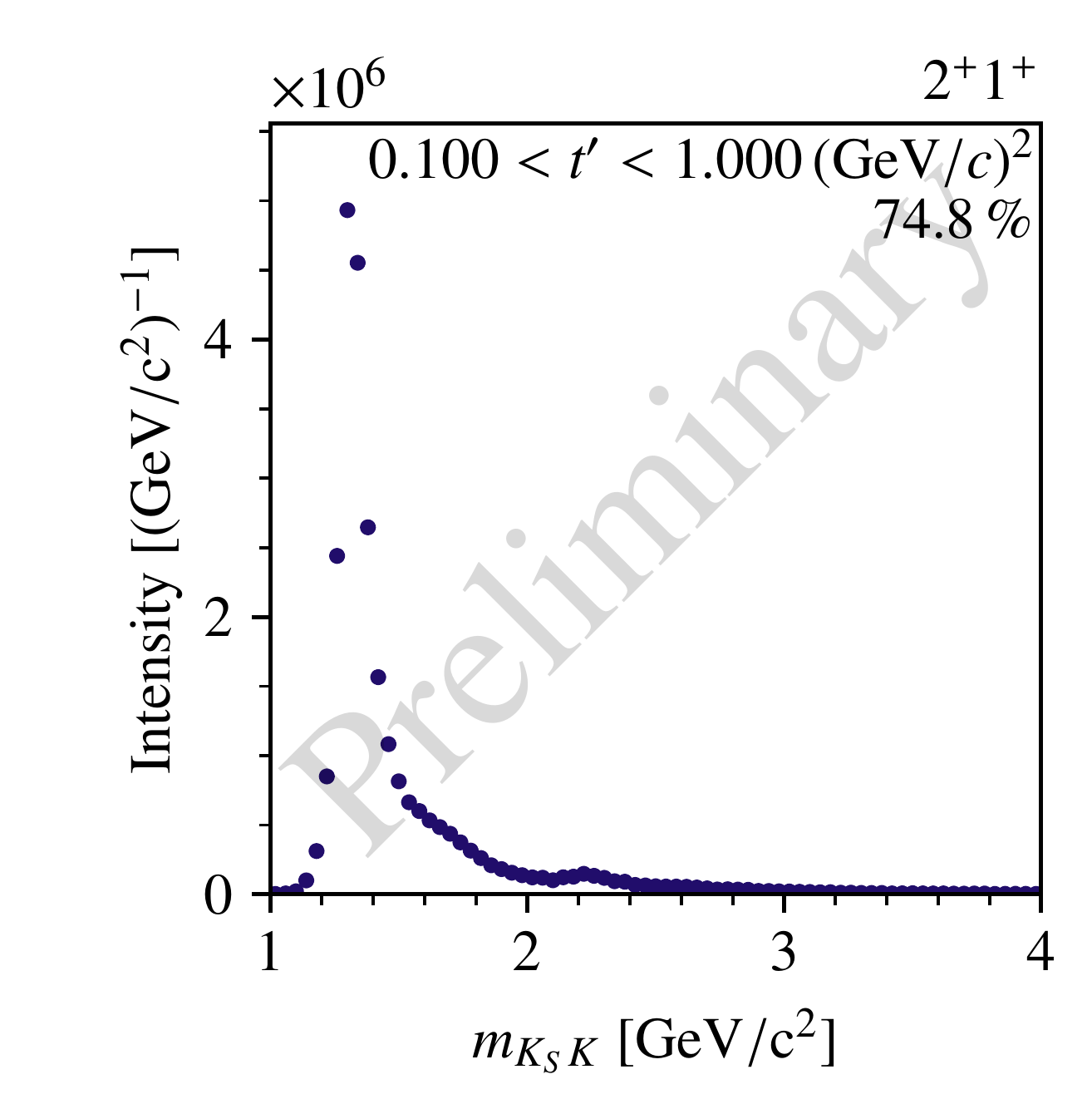 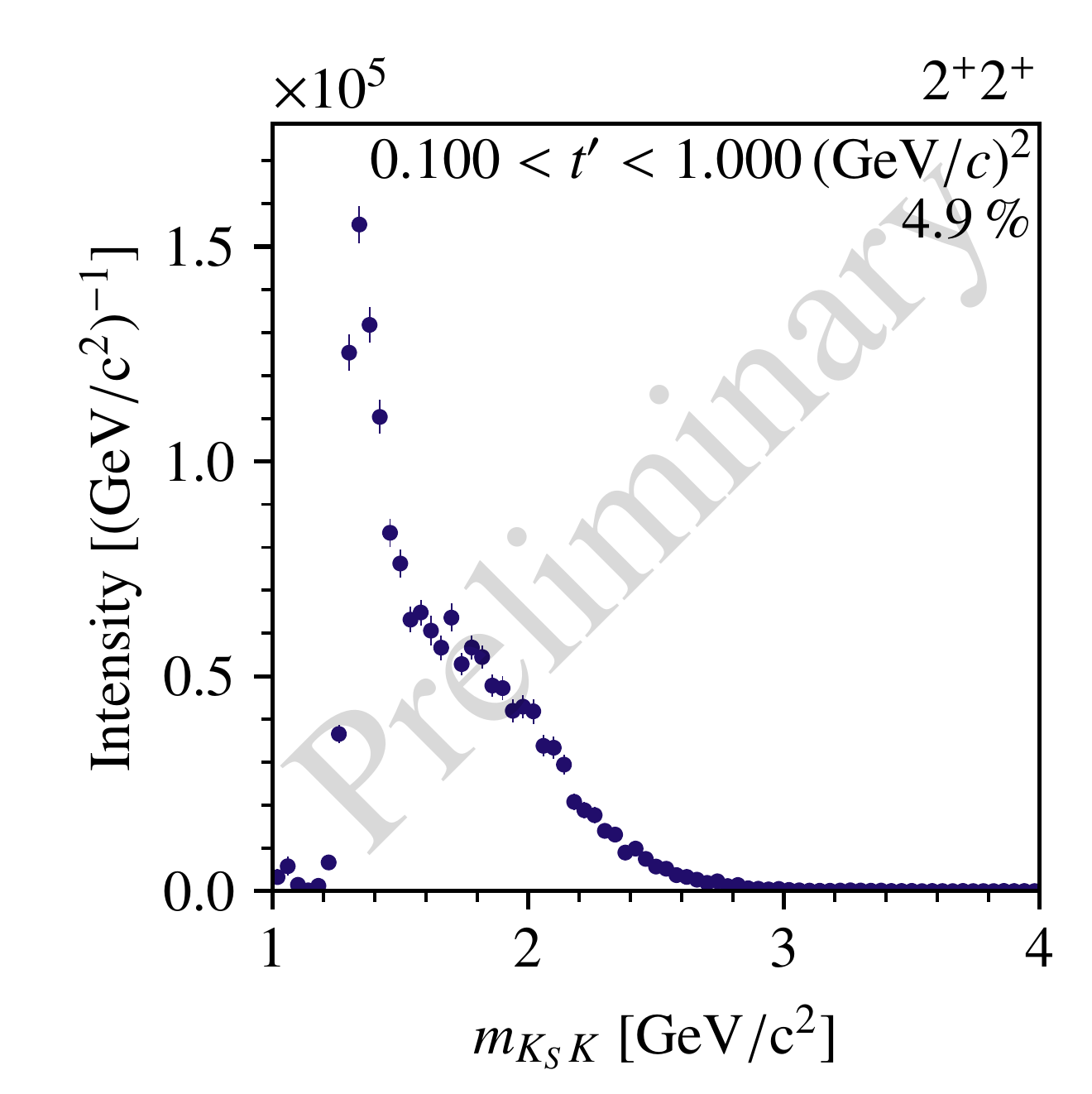 25/31
PWA/ATHOS | May 28th, 2024
julien.beckers@tum.de
Results: Intensities and Phases
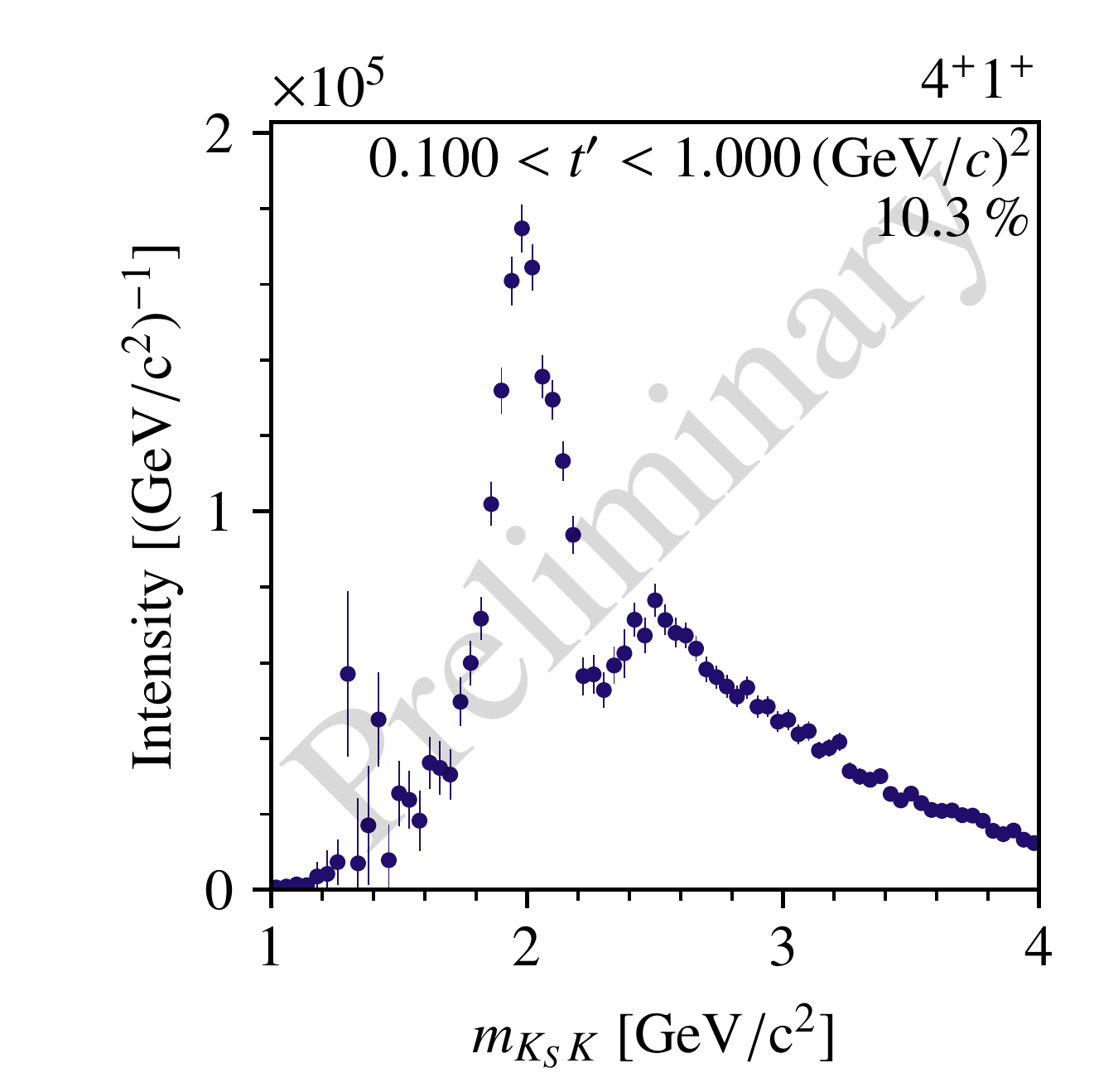 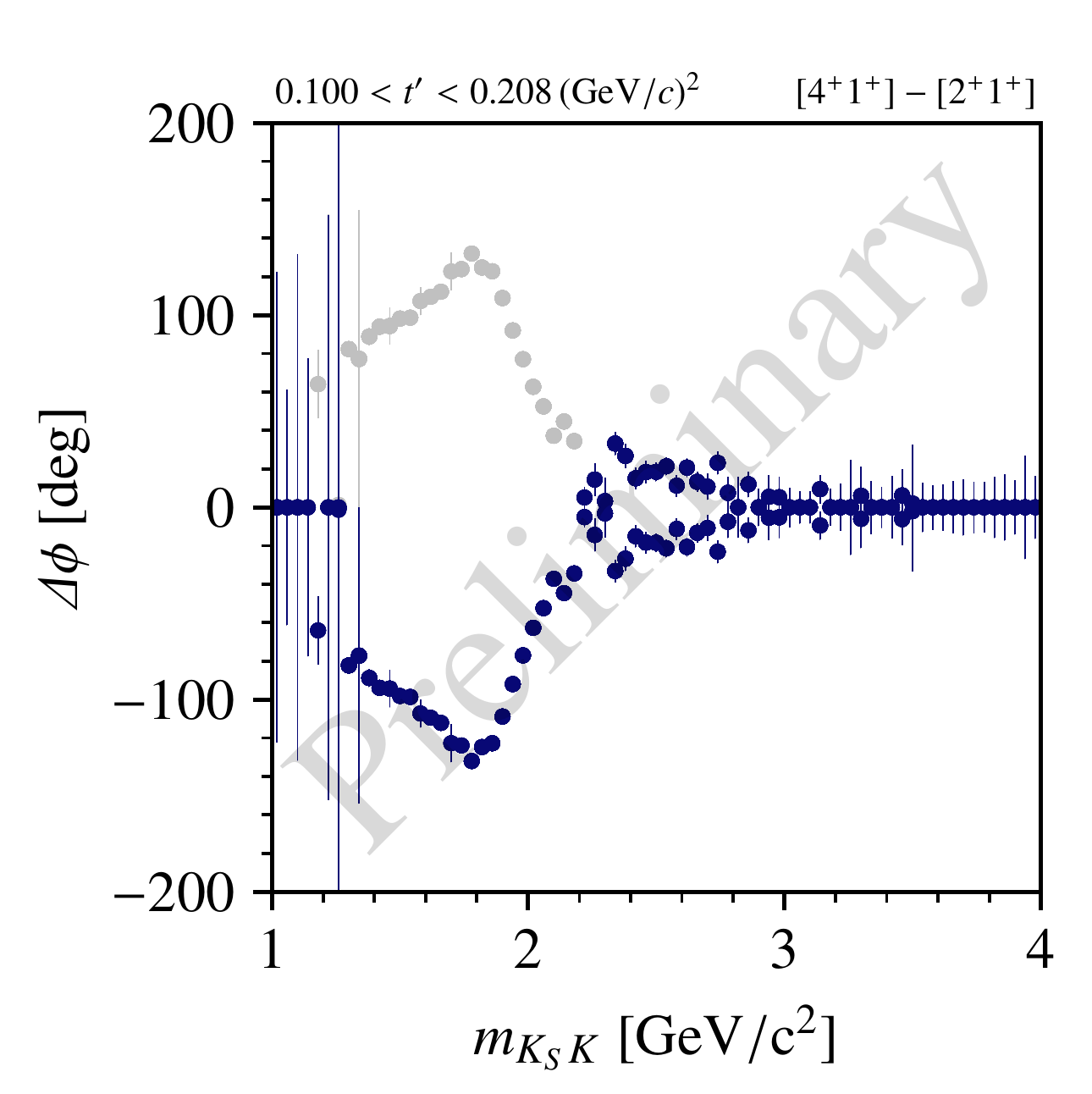 26/31
PWA/ATHOS | May 28th, 2024
julien.beckers@tum.de
Results: Intensities and Phases
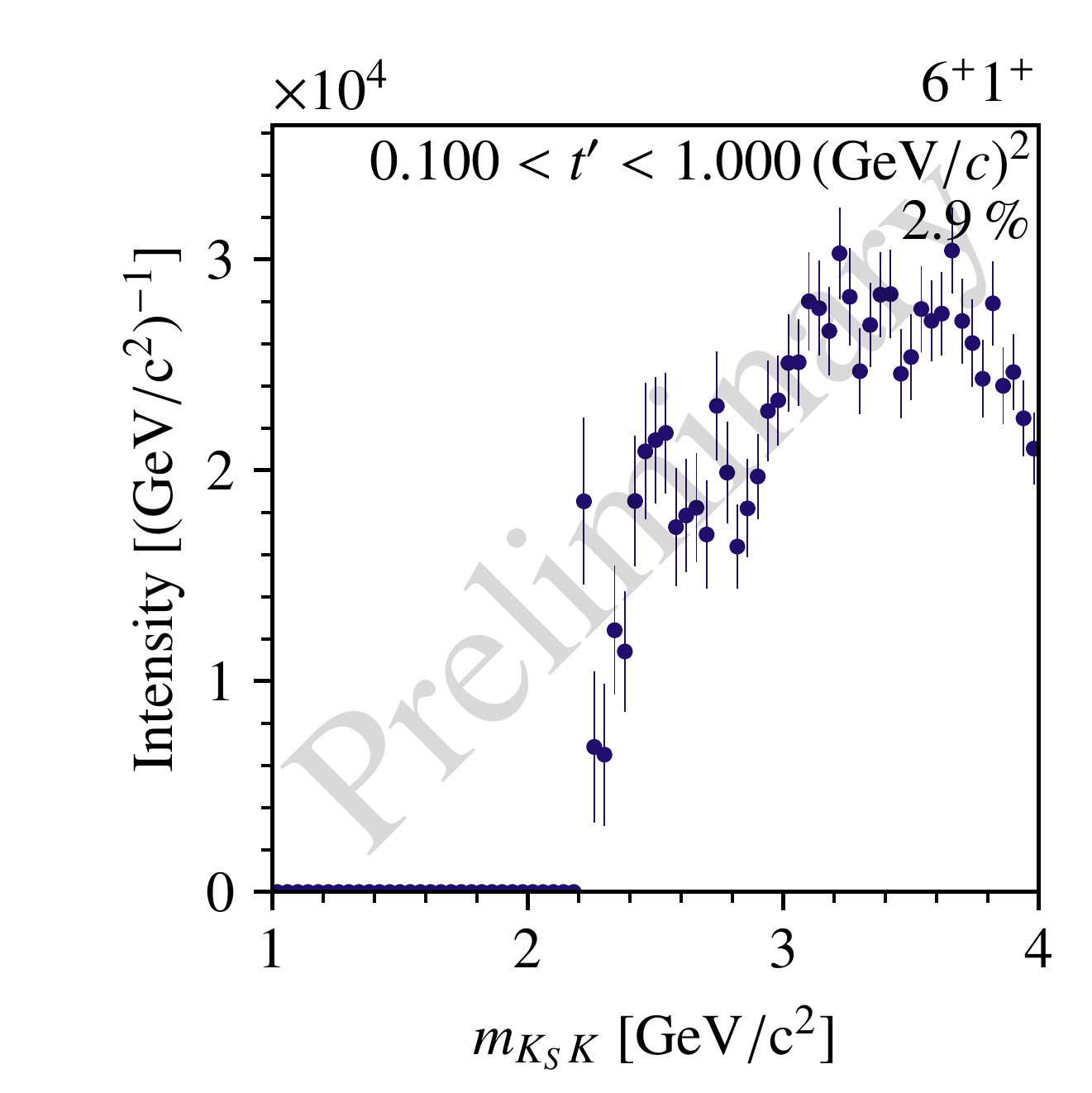 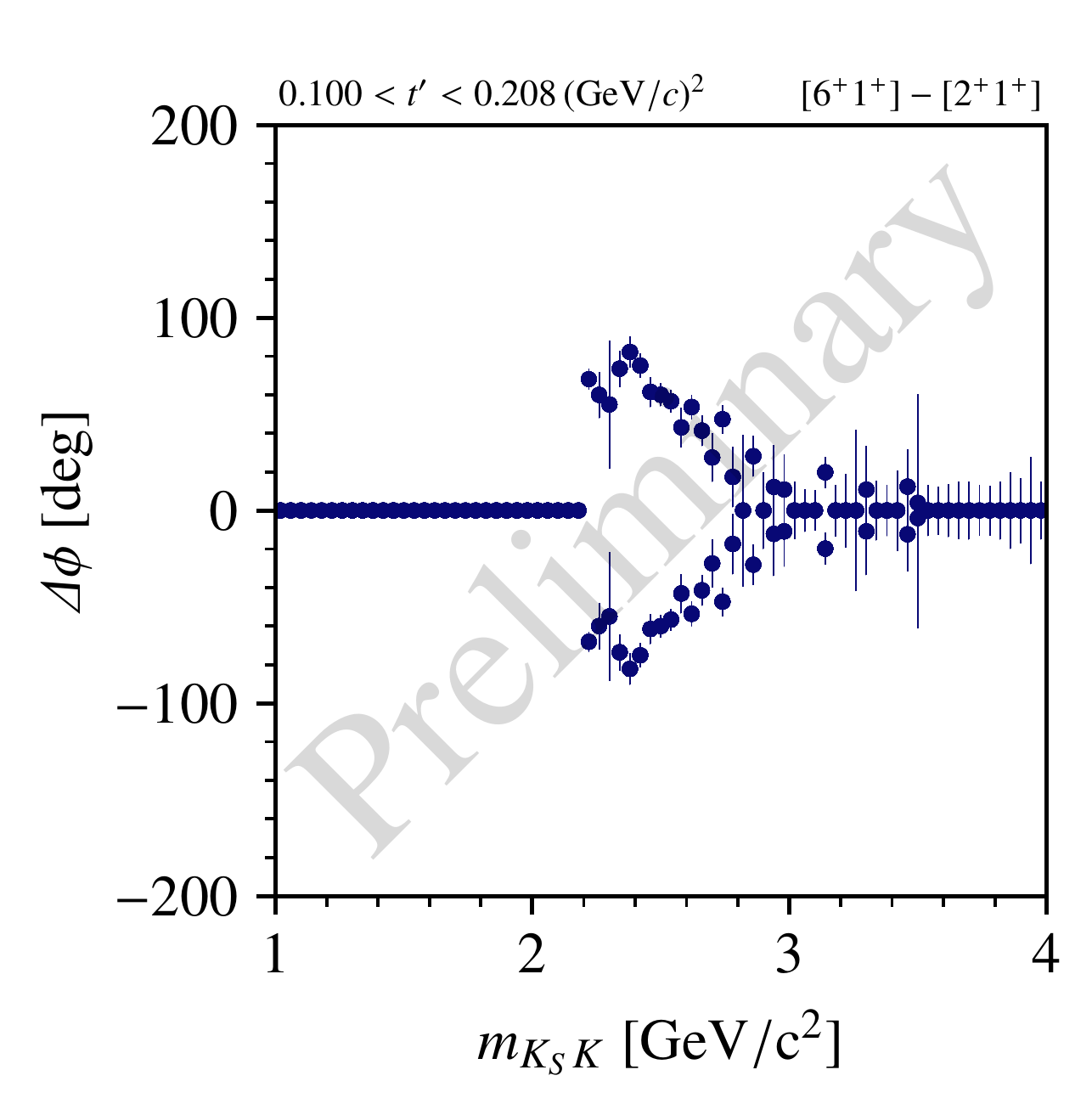 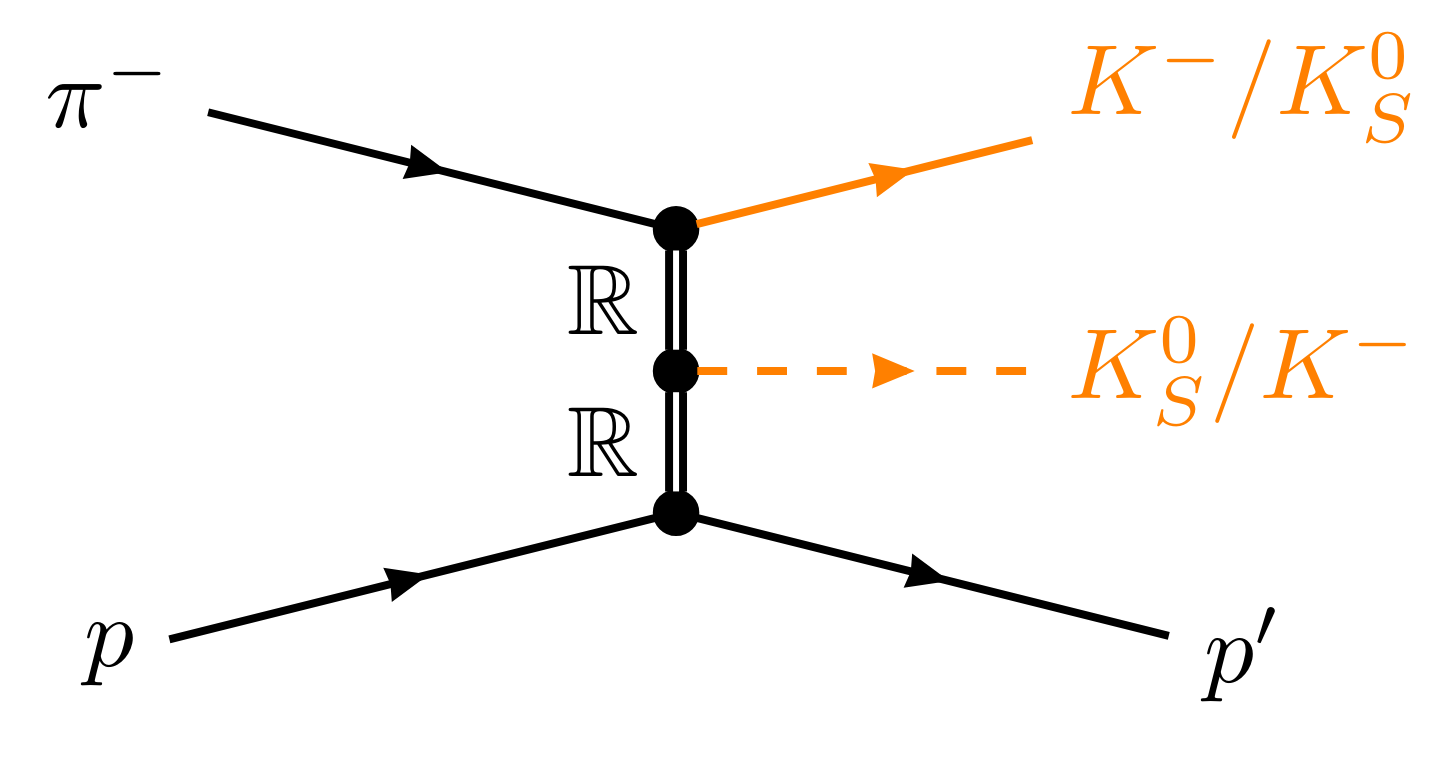 27/31
PWA/ATHOS | May 28th, 2024
julien.beckers@tum.de
Agreement Between Model and Data
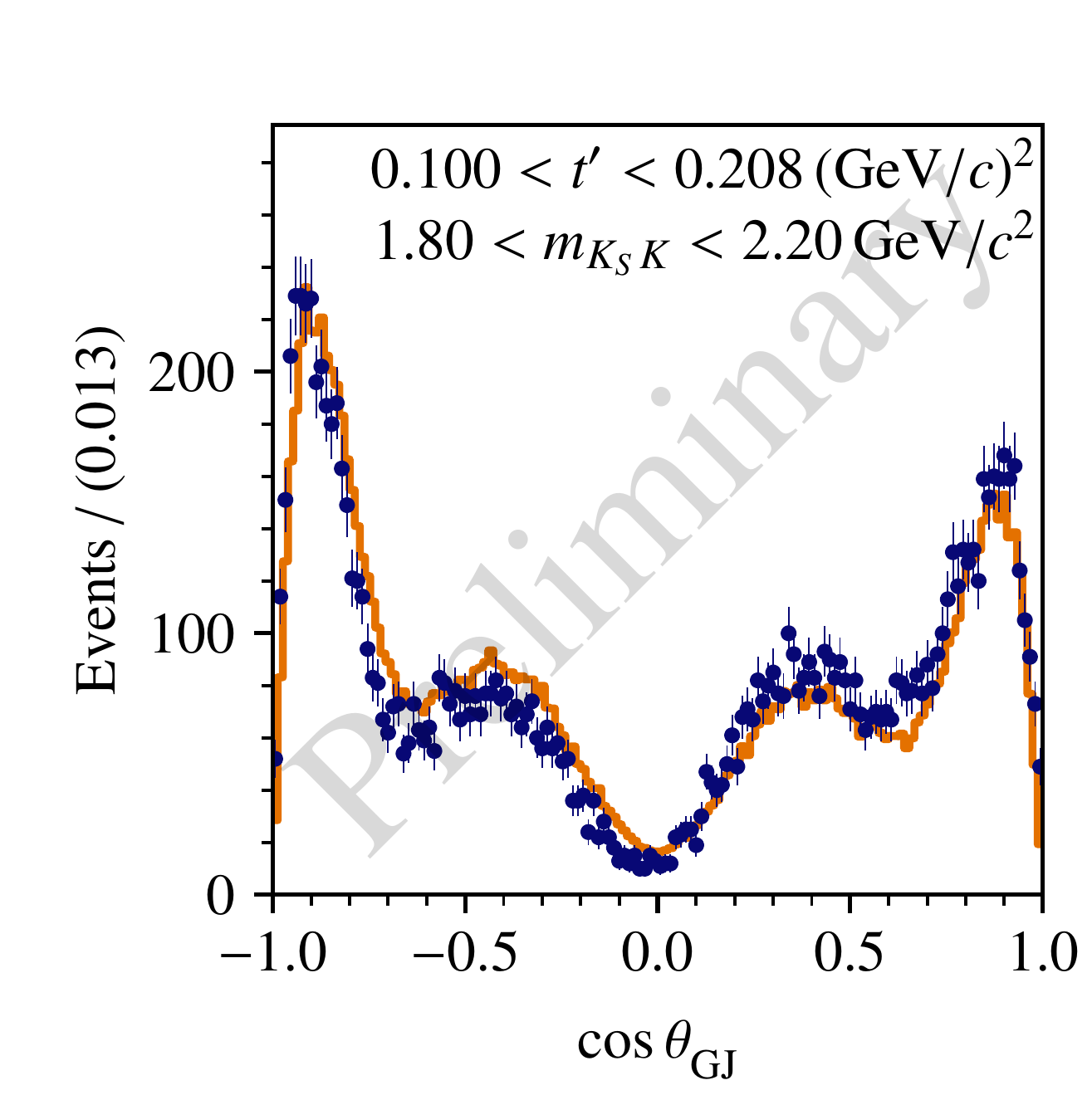 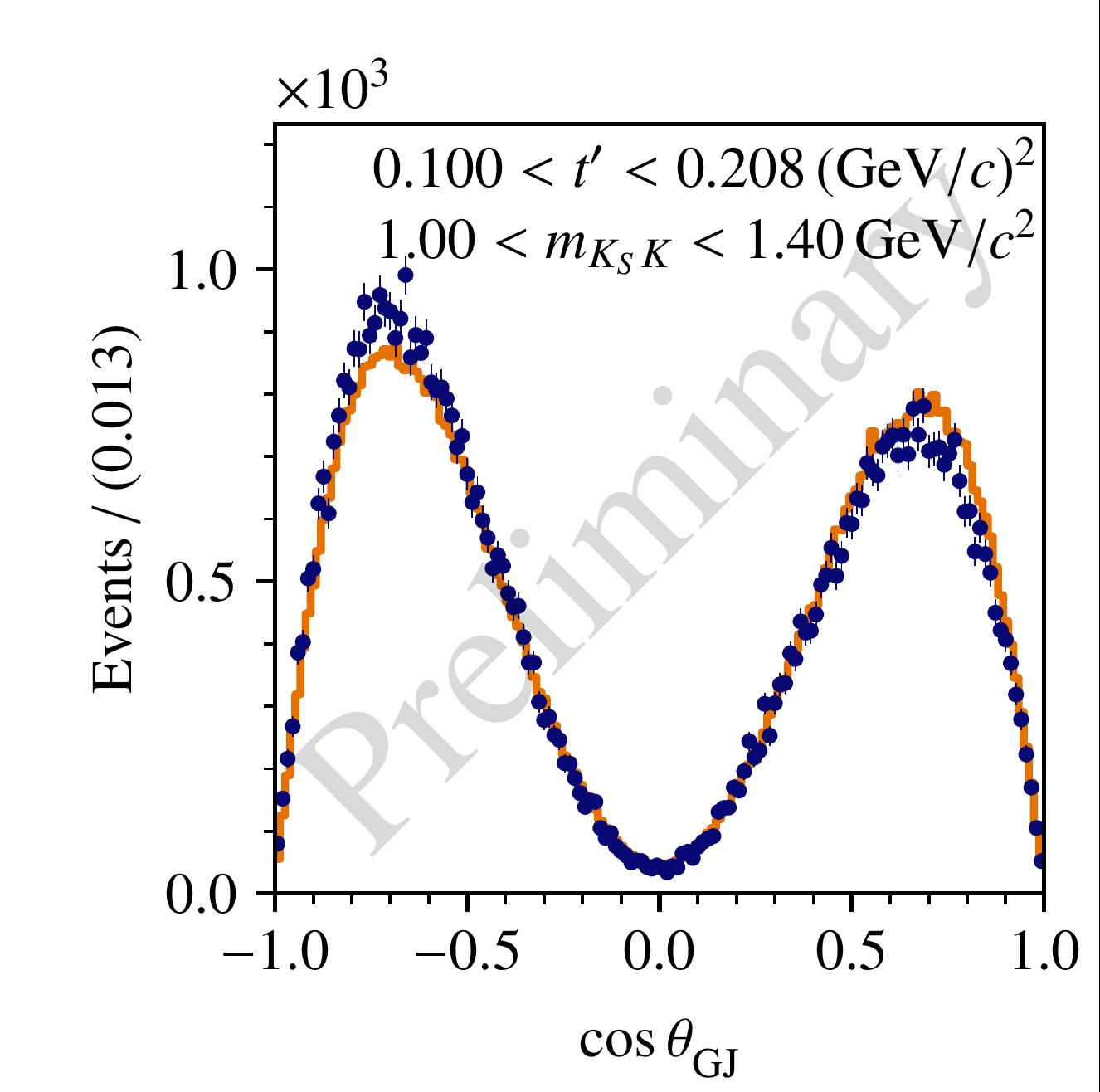 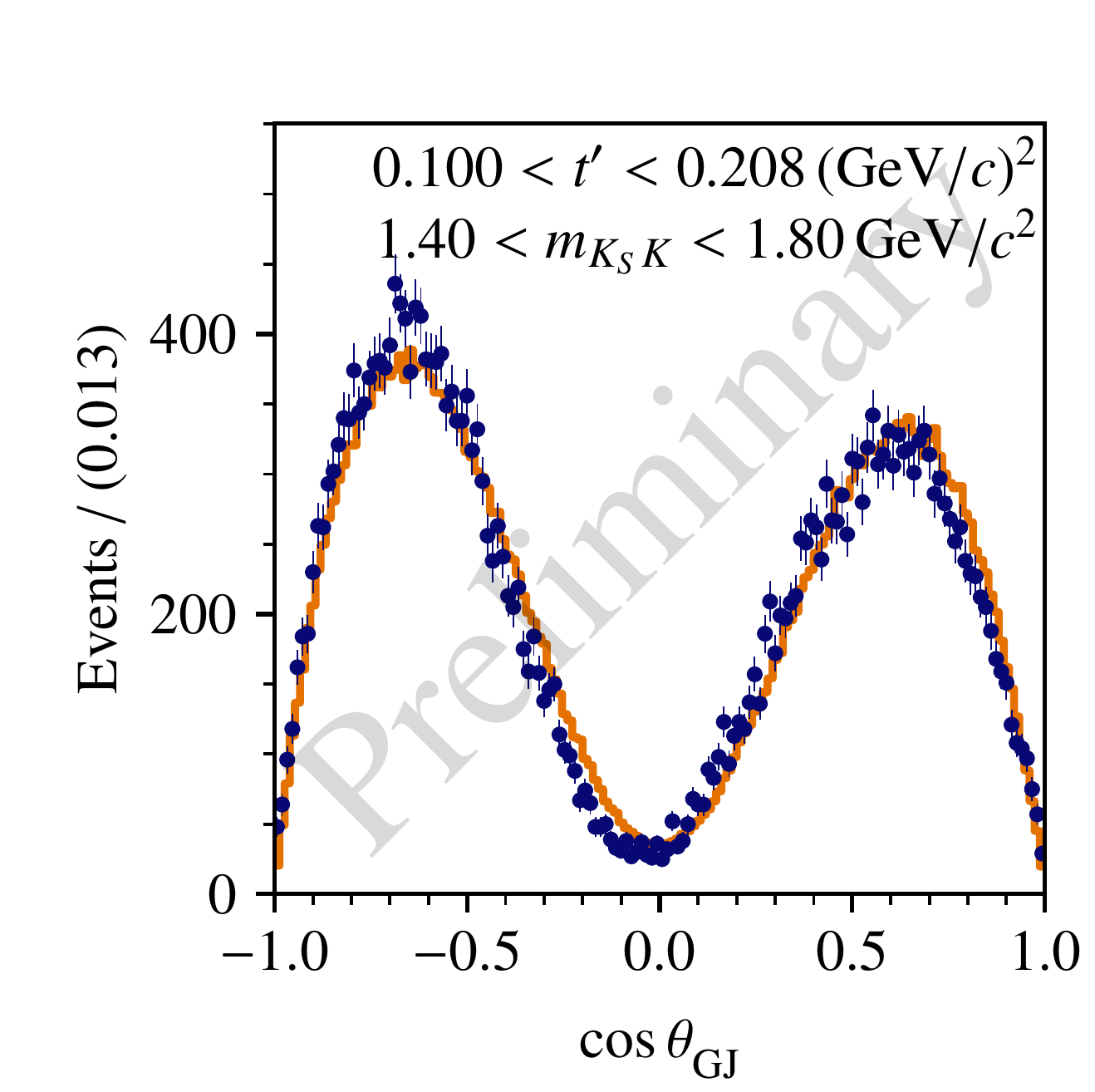 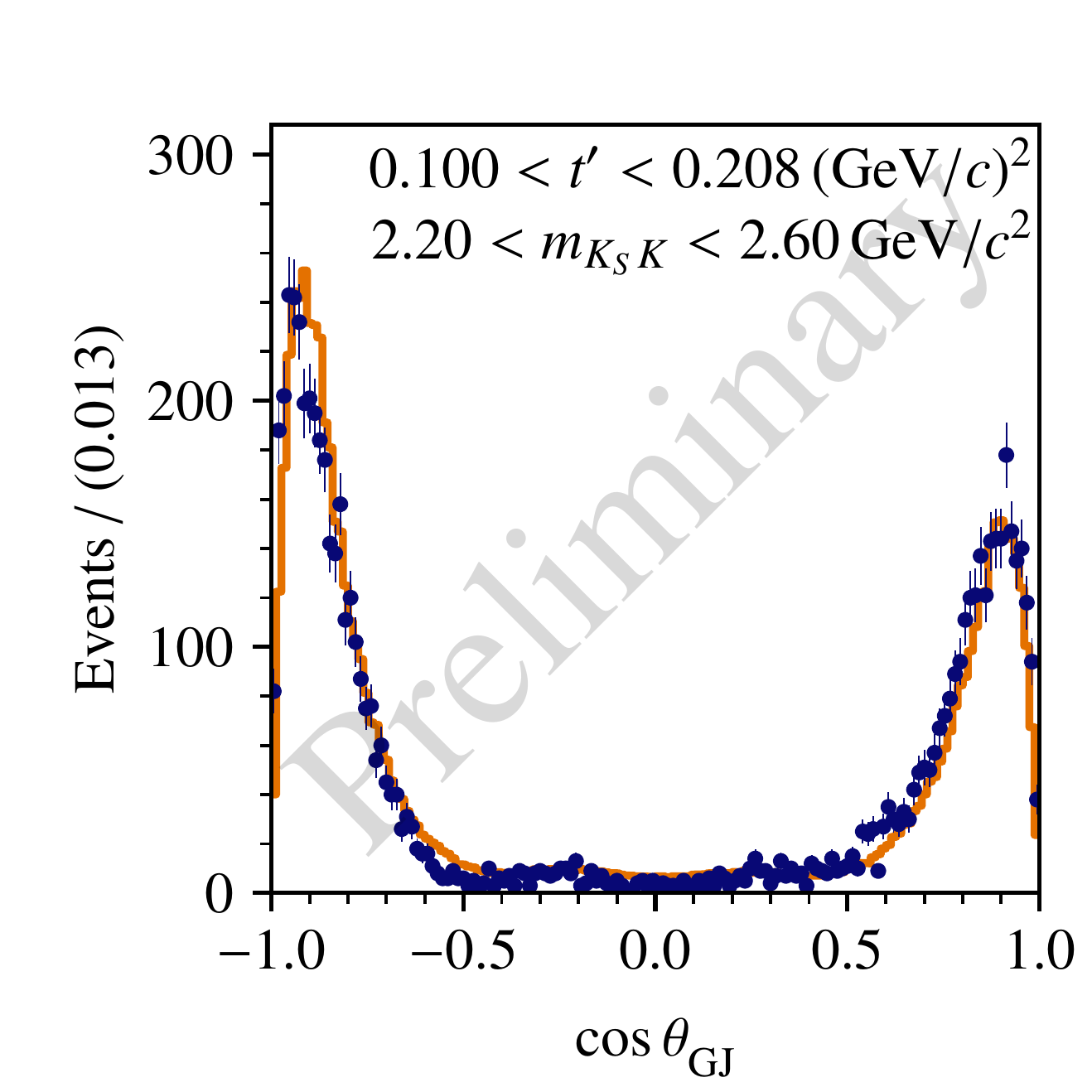 data
model
Angular distributions as predicted by the PWA model after the fit vs real data

Good agreement, but data exhibits larger asymmetry than predicted in the model
28/31
PWA/ATHOS | May 28th, 2024
julien.beckers@tum.de
Adding an Odd-Spin Wave
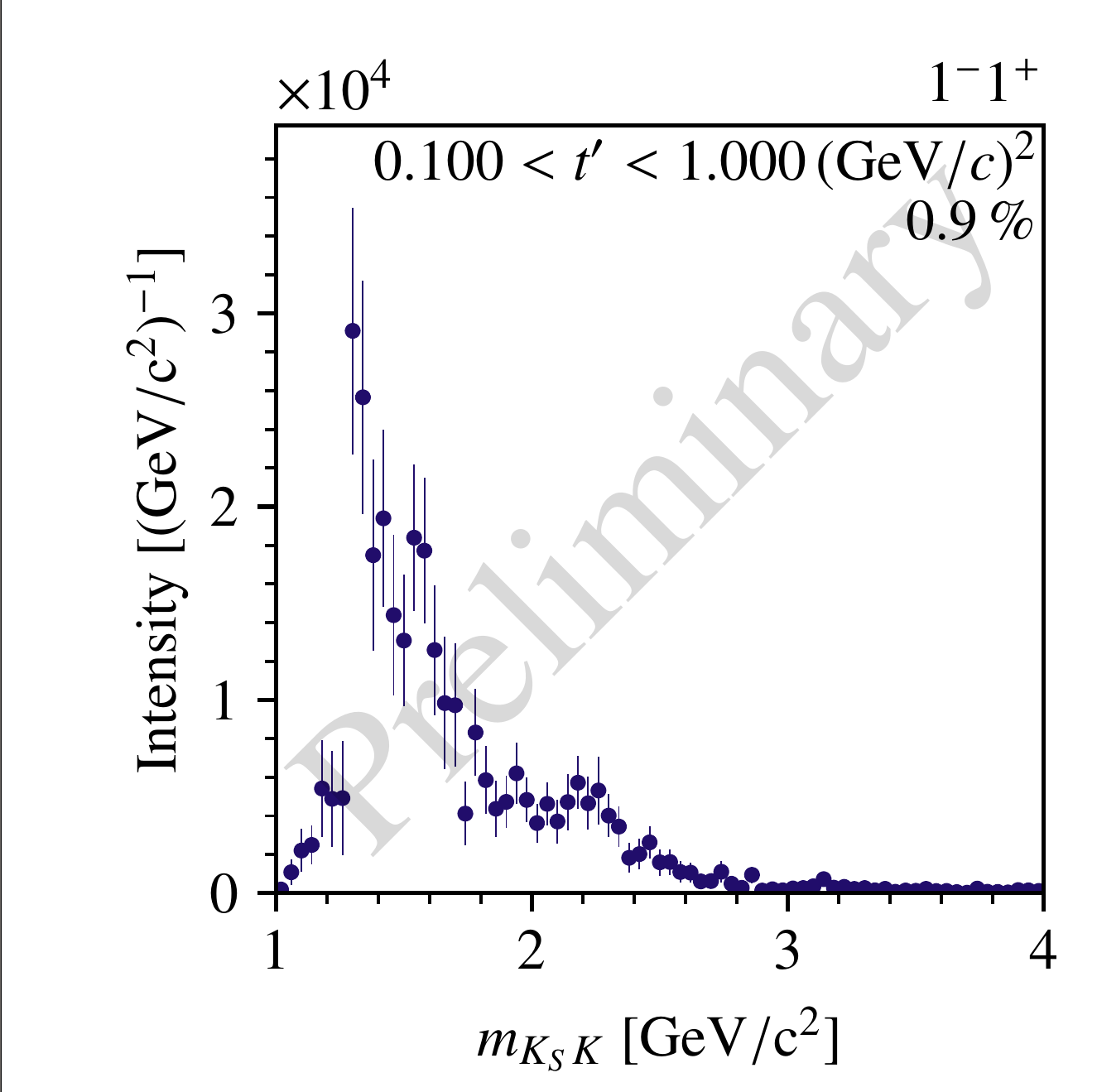 29/31
PWA/ATHOS | May 28th, 2024
julien.beckers@tum.de
Agreement Between Model and Data II
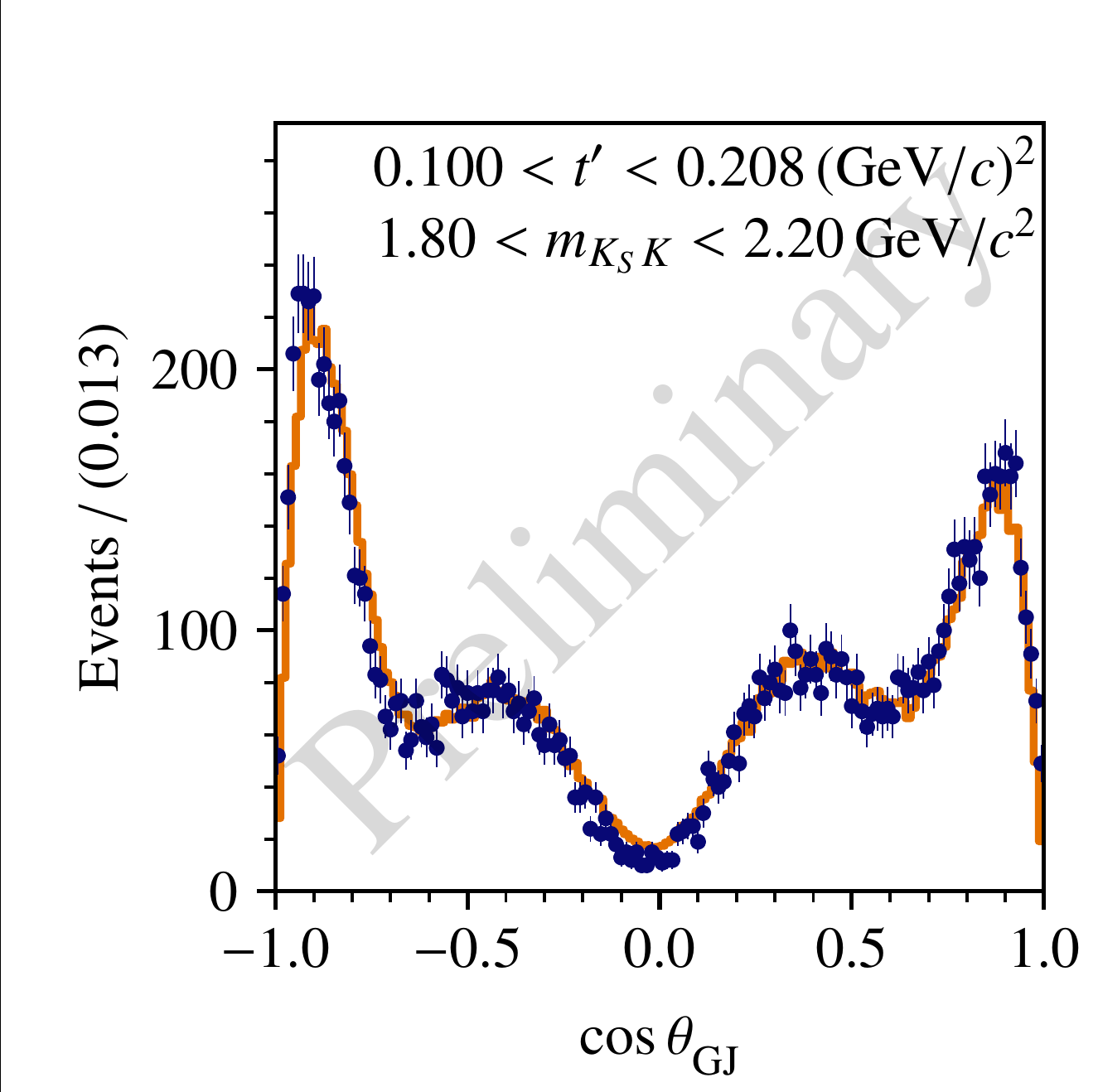 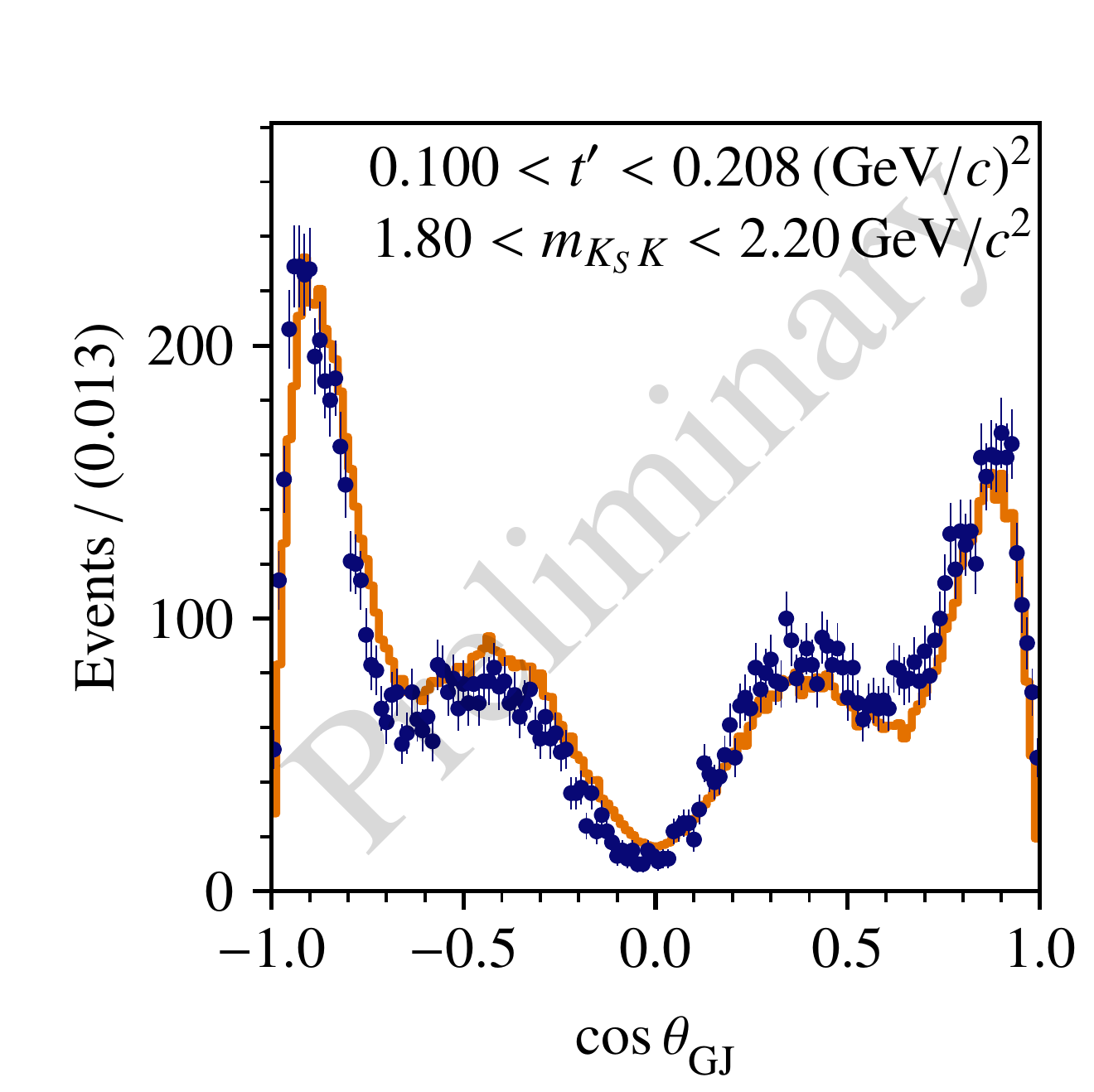 30/31
PWA/ATHOS | May 28th, 2024
julien.beckers@tum.de
Conclusion and Outlook
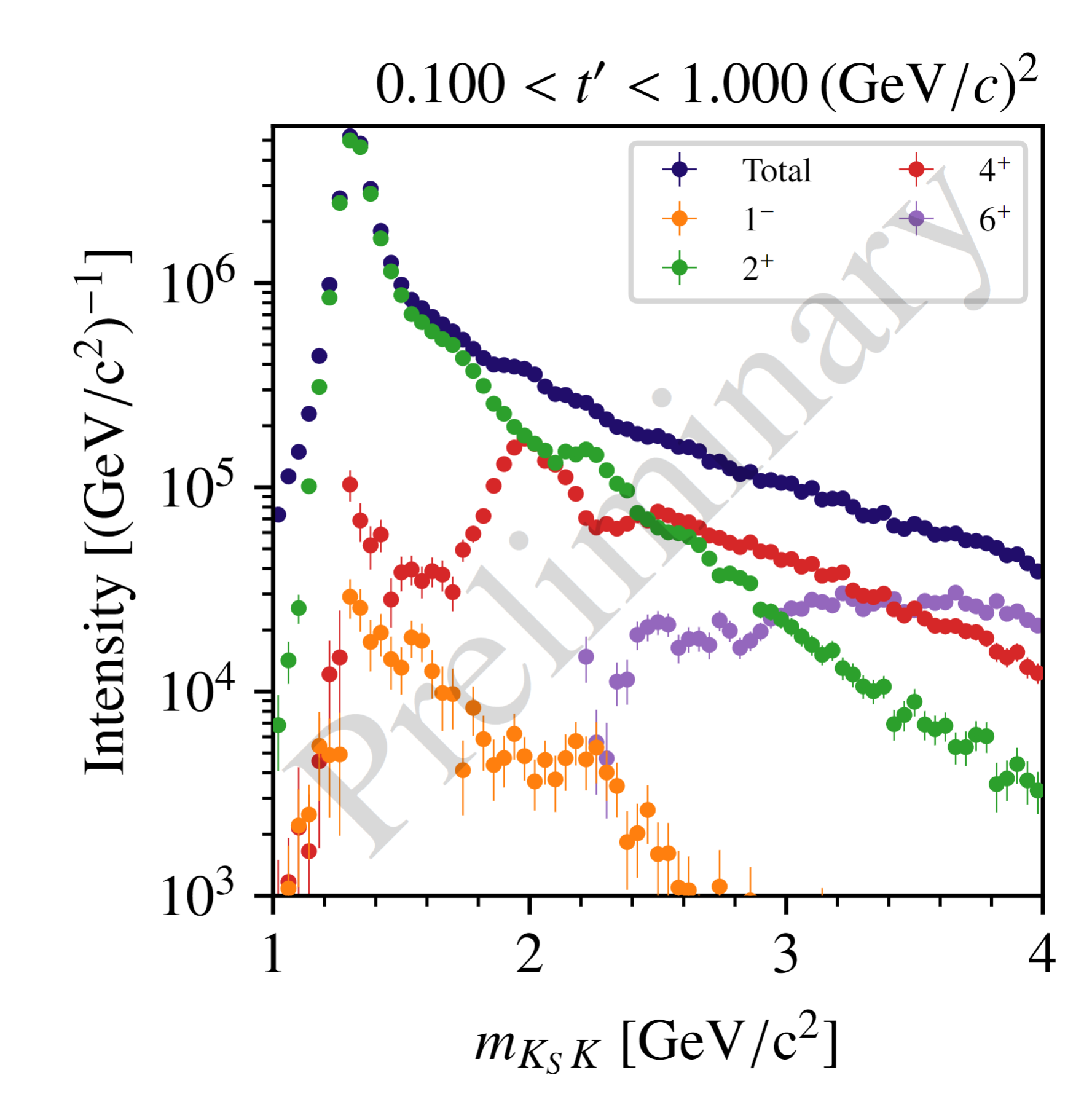 Thank you for your attention!
31/31
PWA/ATHOS | May 28th, 2024
julien.beckers@tum.de
32/31
PWA/ATHOS | May 28th, 2024
julien.beckers@tum.de
BACKUP
33/31
PWA/ATHOS | May 28th, 2024
julien.beckers@tum.de
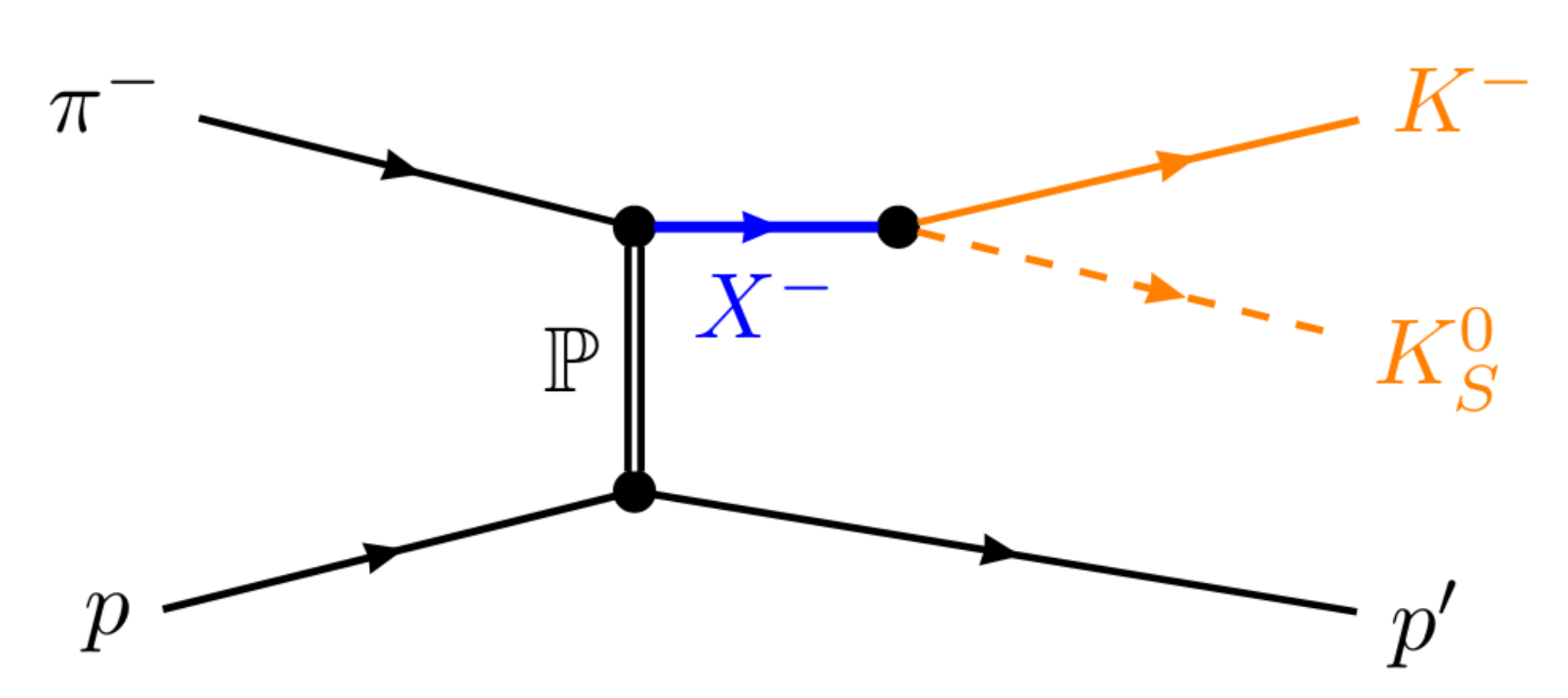 S. U. Chung, doi.org/10.1103/PhysRevD.11.633
S. U. Chung, C- and G-parity: A New Definition and Applications. https://suchung.web.cern.ch/Cparity7b.pdf
34/31
PWA/ATHOS | May 28th, 2024
julien.beckers@tum.de
Ambiguities in Incoherent Sectors
35/31
PWA/ATHOS | May 28th, 2024
julien.beckers@tum.de
Study of the Ambiguities
How do the ambiguous solutions look like (continuity, signals, …)? 
What are the effects of the partial-wave decomposition fit on finite data on the ambiguities?
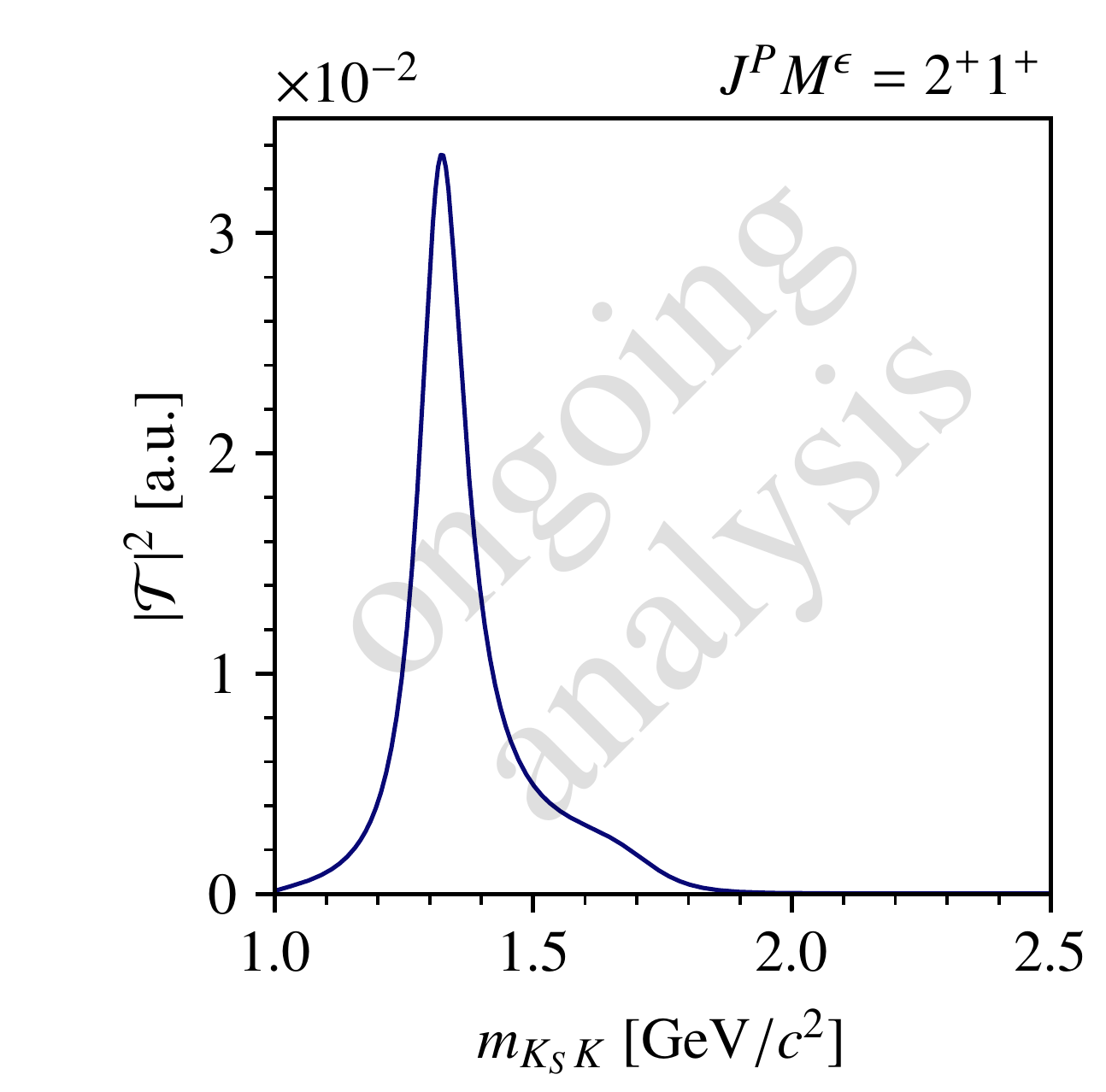 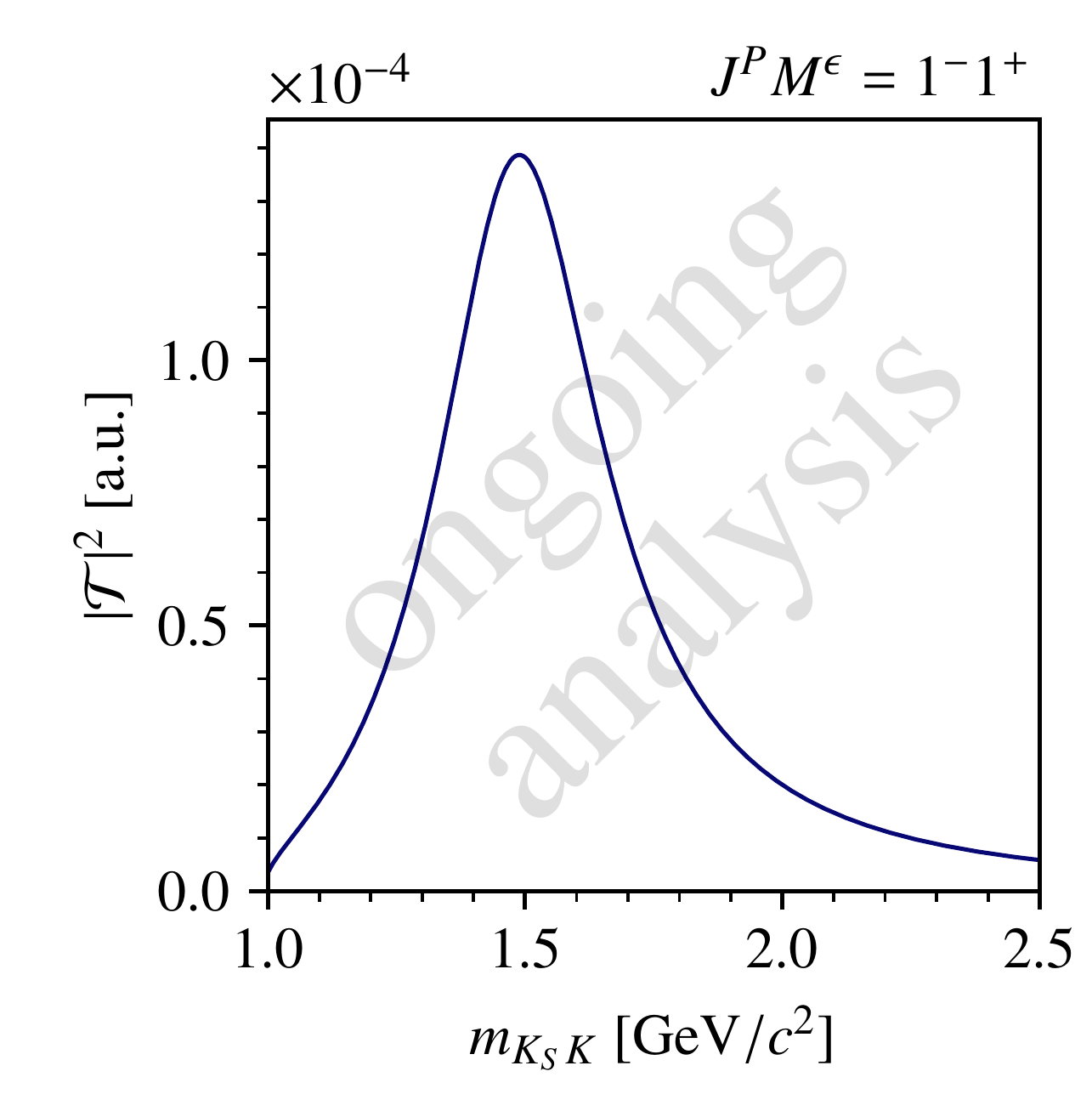 Continuous intensity model

create an amplitude model for selected partial waves
calculate exact ambiguities
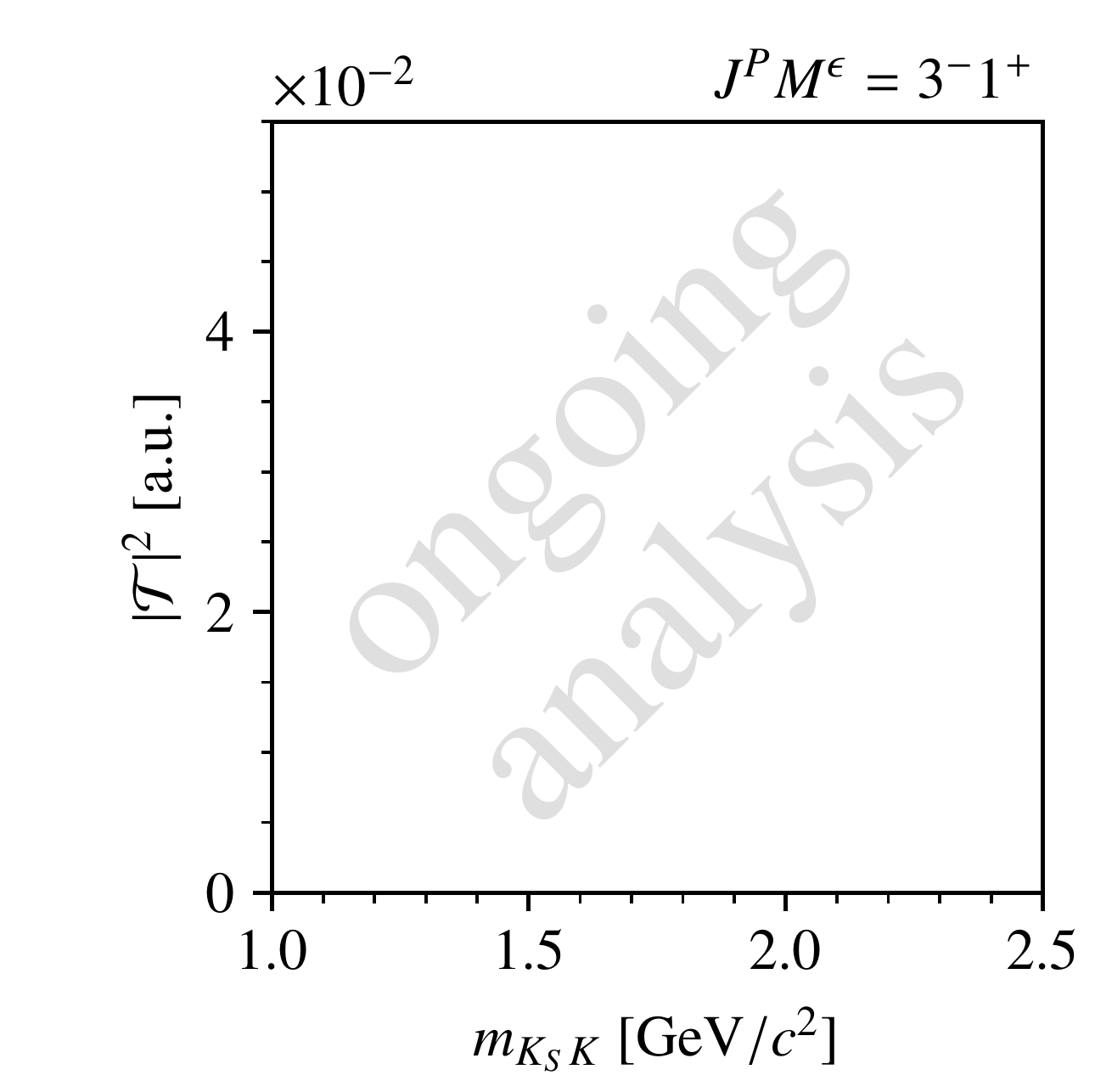 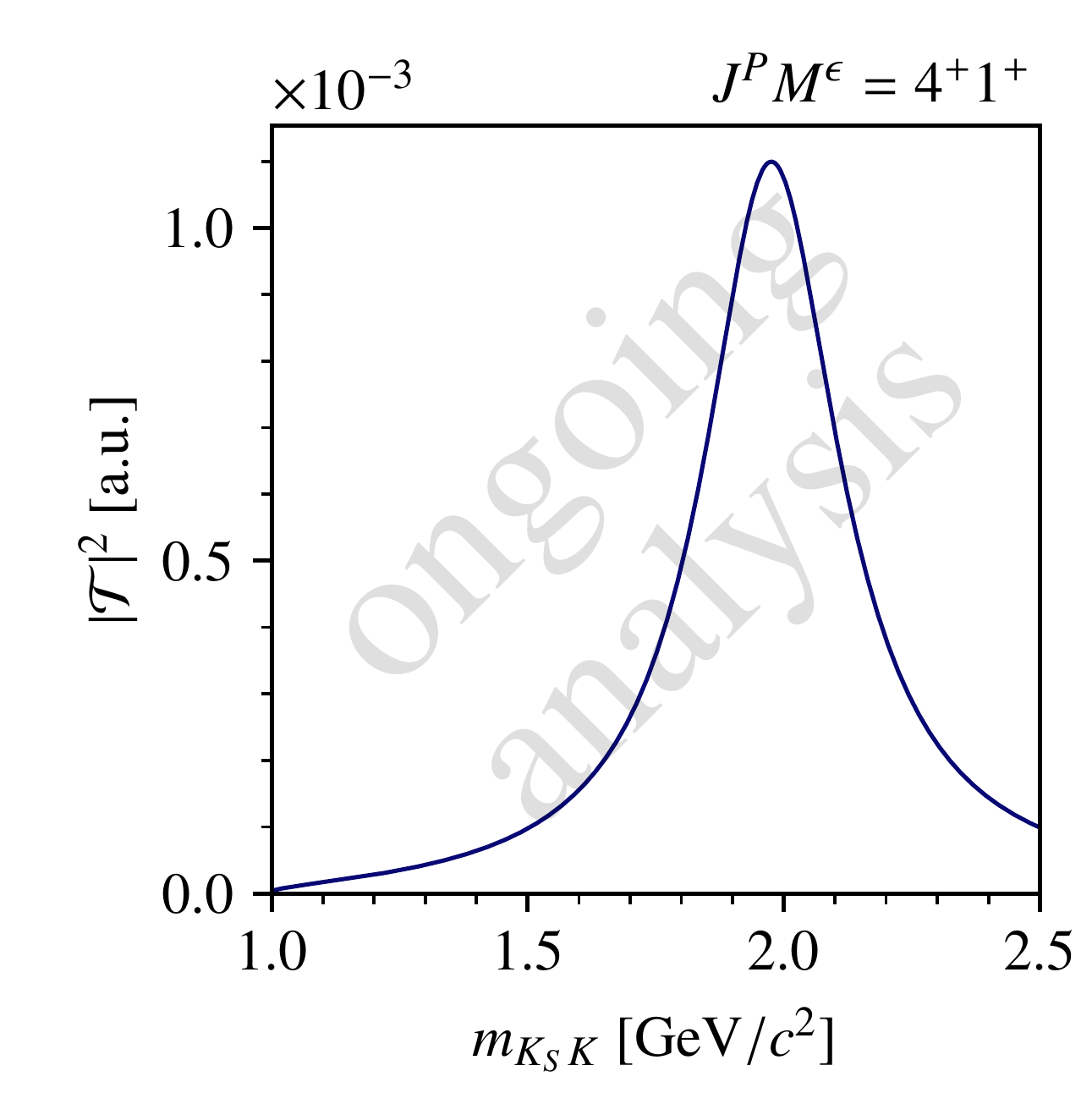 Finite pseudo-data

generate pseudo-data according to model
perform partial-wave decomposition
36/31
PWA/ATHOS | May 28th, 2024
julien.beckers@tum.de
Continuous Amplitude Model
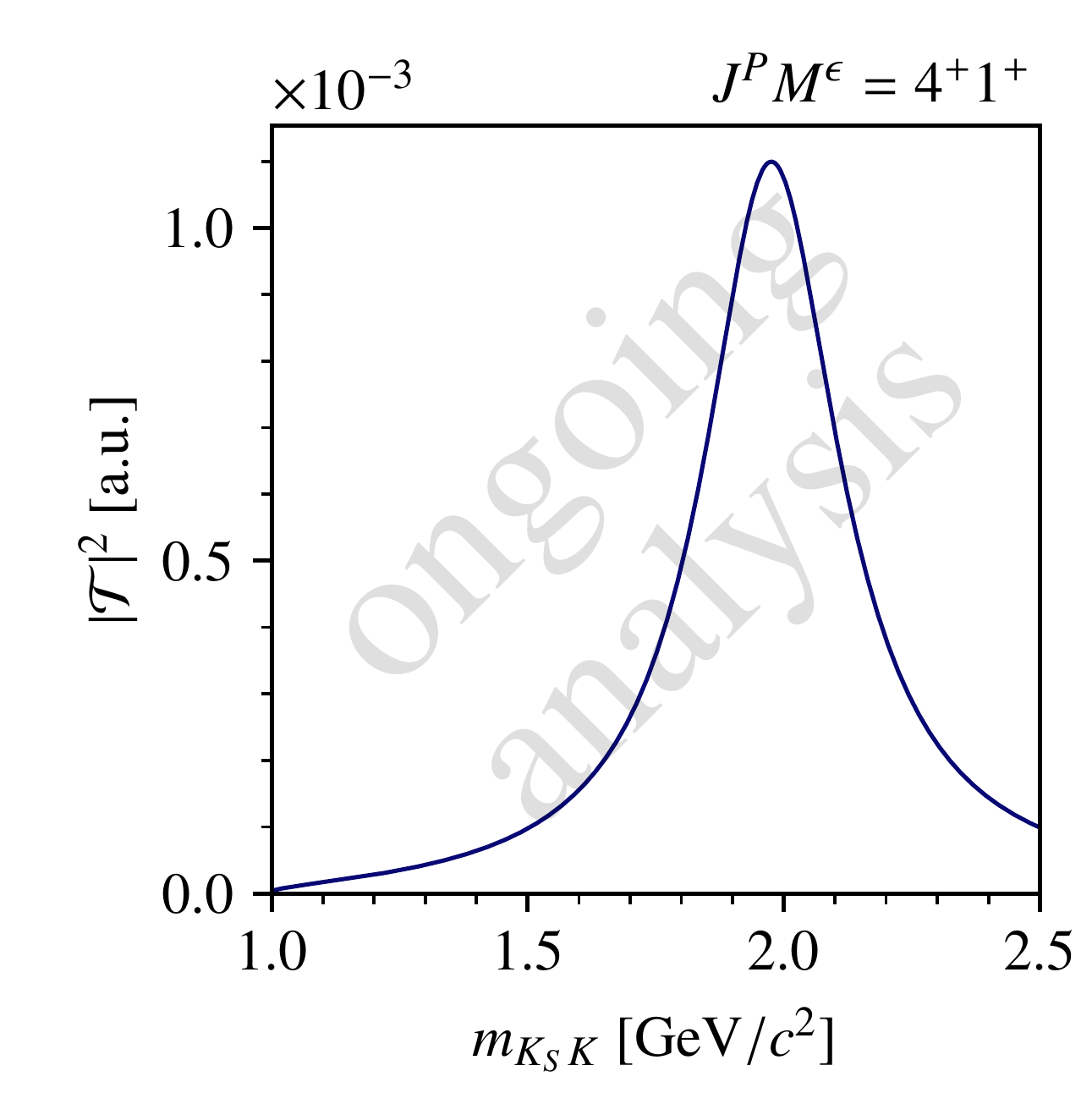 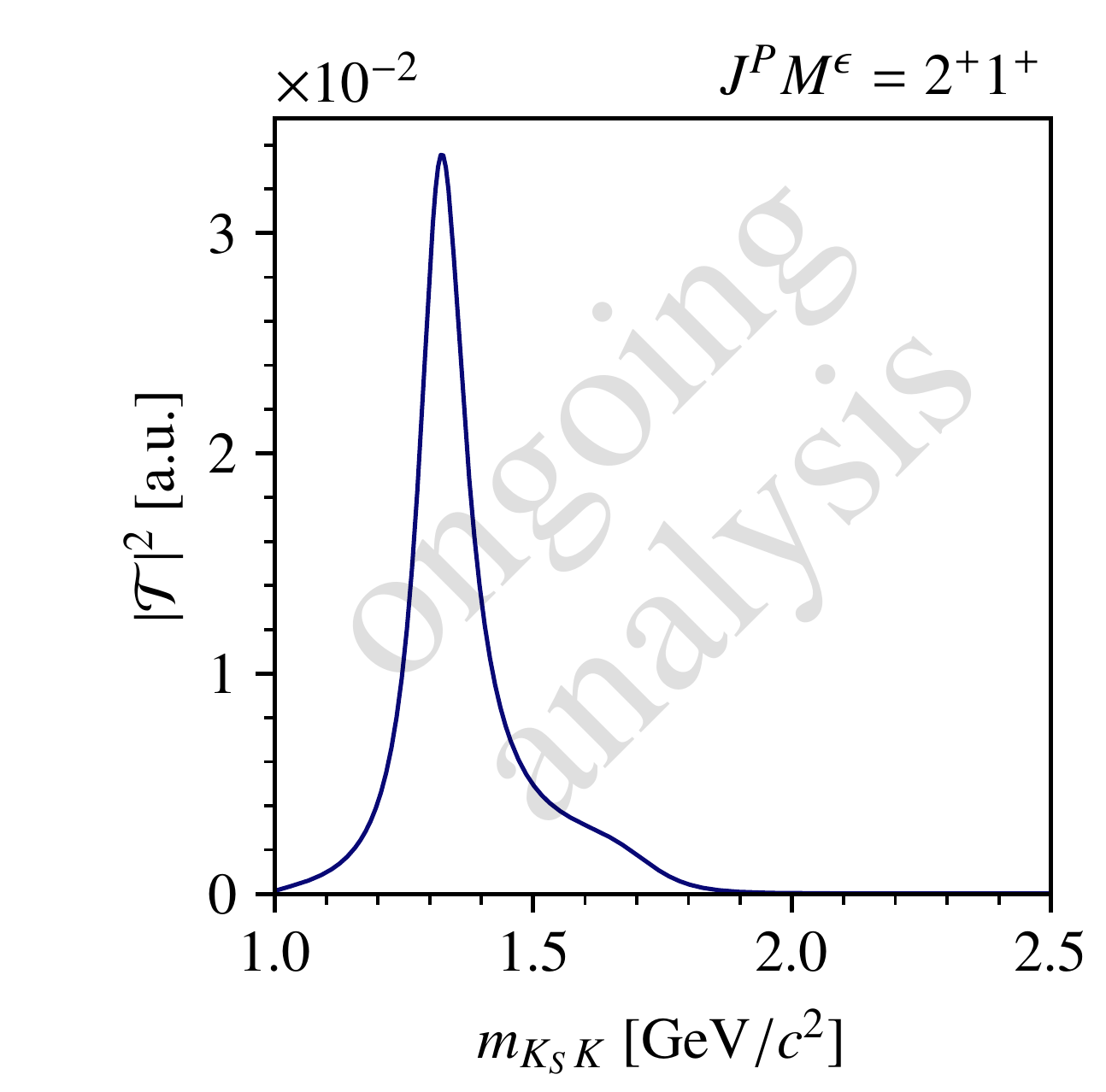 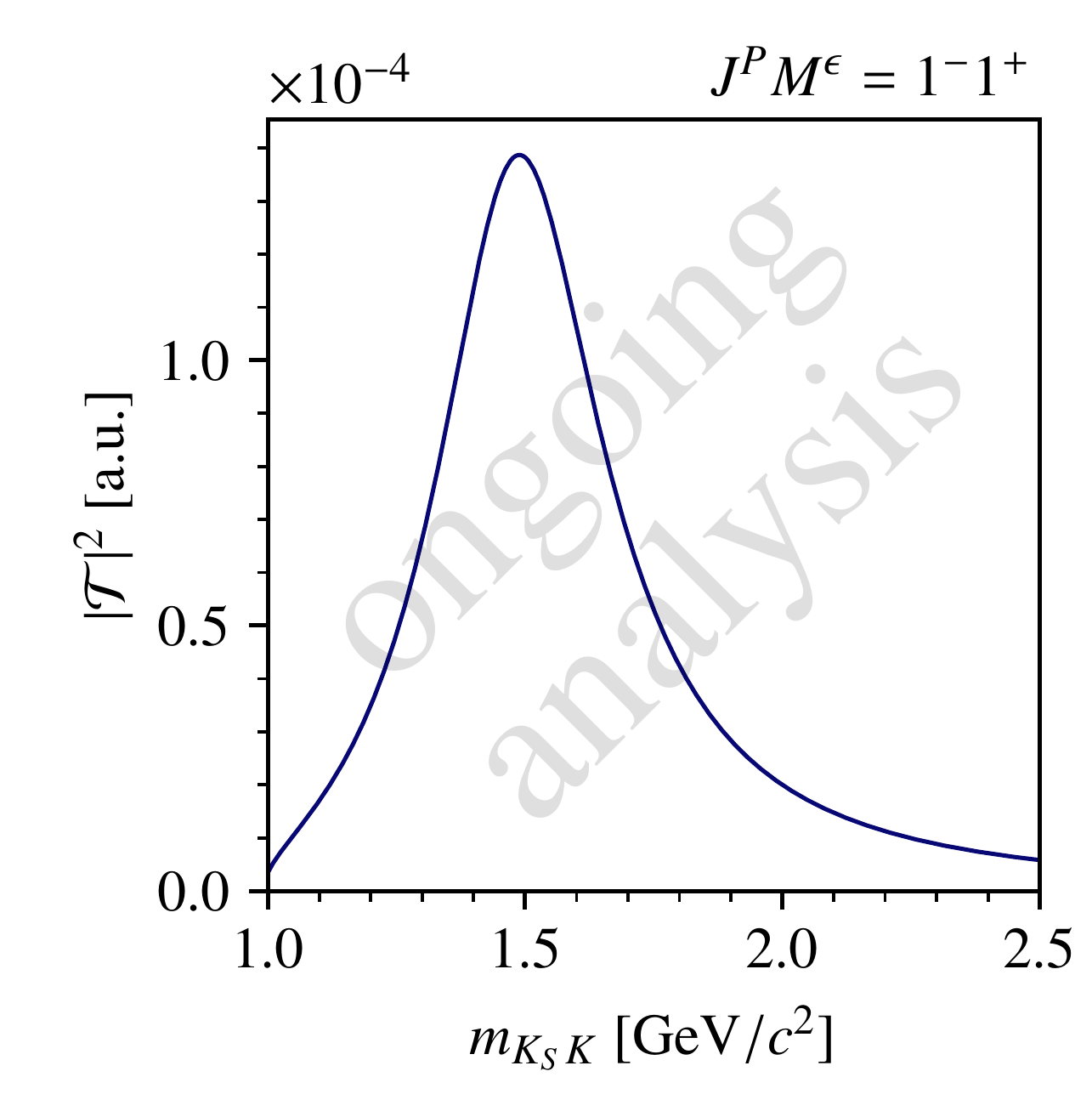 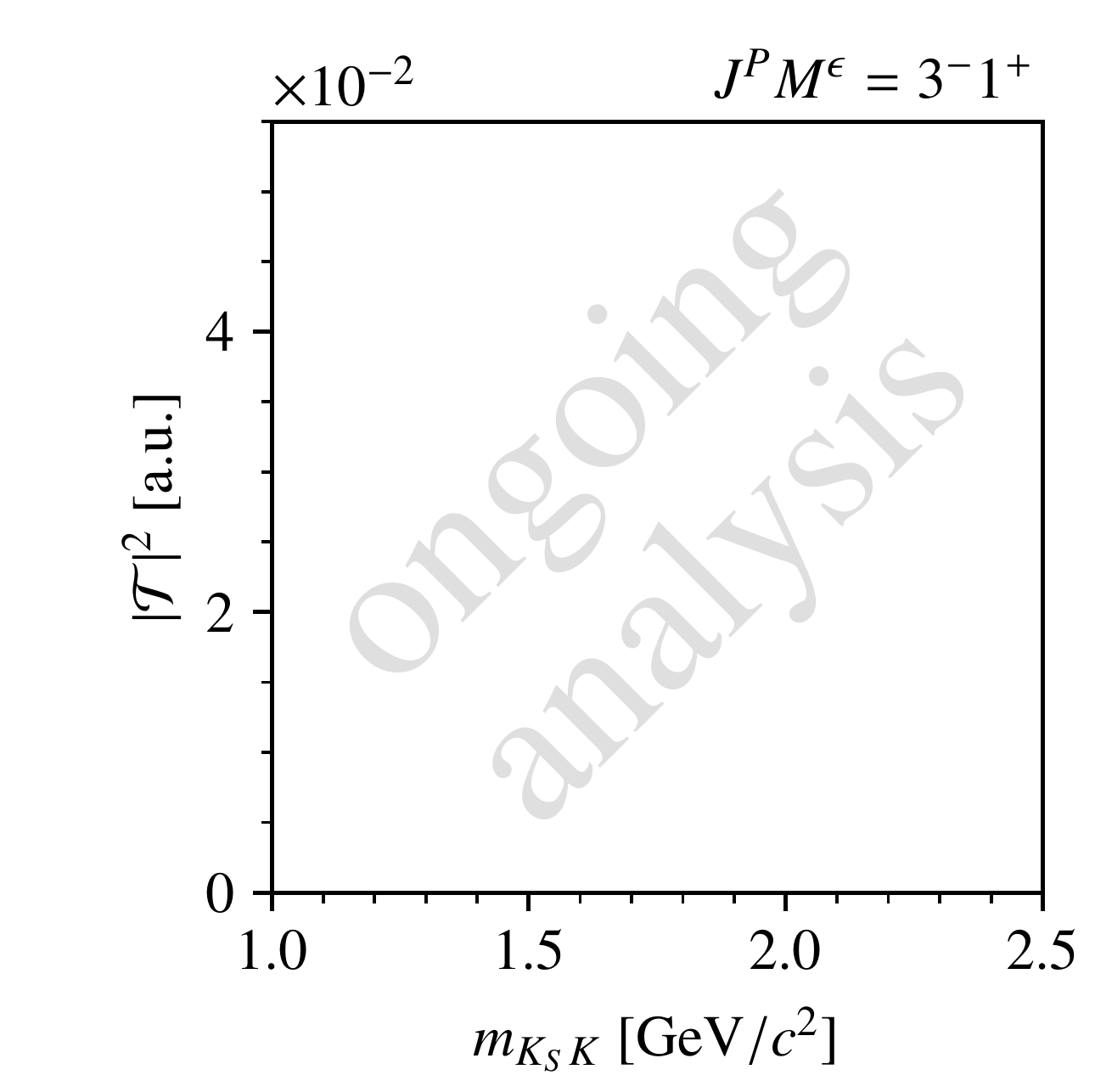 37/31
PWA/ATHOS | May 28th, 2024
julien.beckers@tum.de
Continuous Amplitude Model
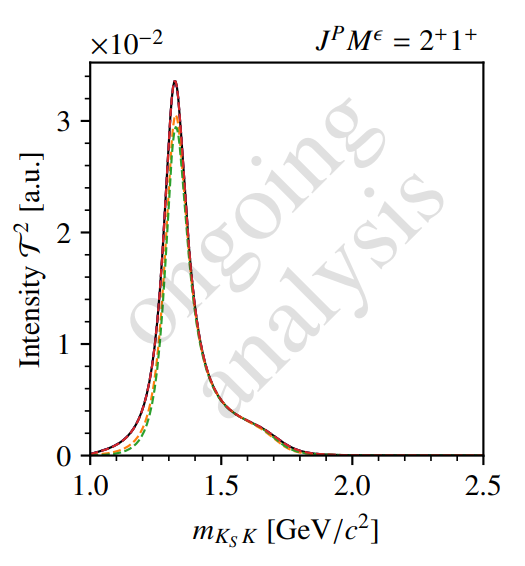 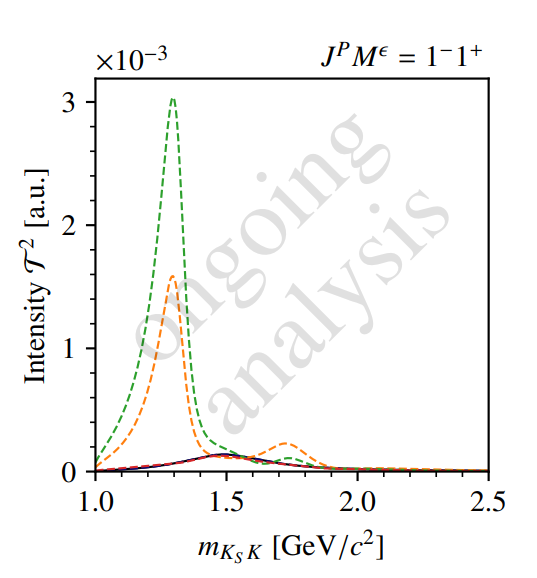 sol. 1
sol. 2
sol. 3
model
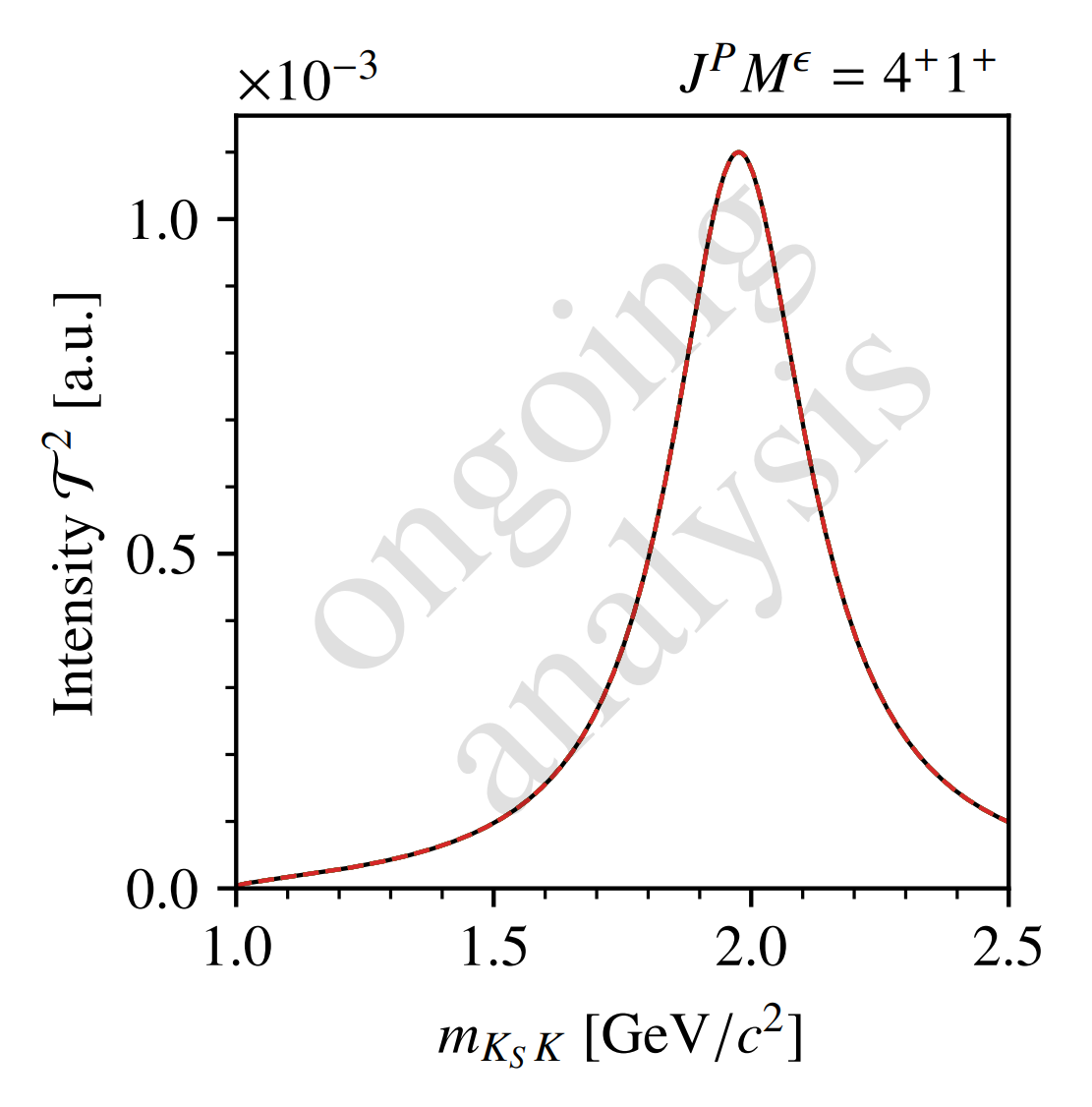 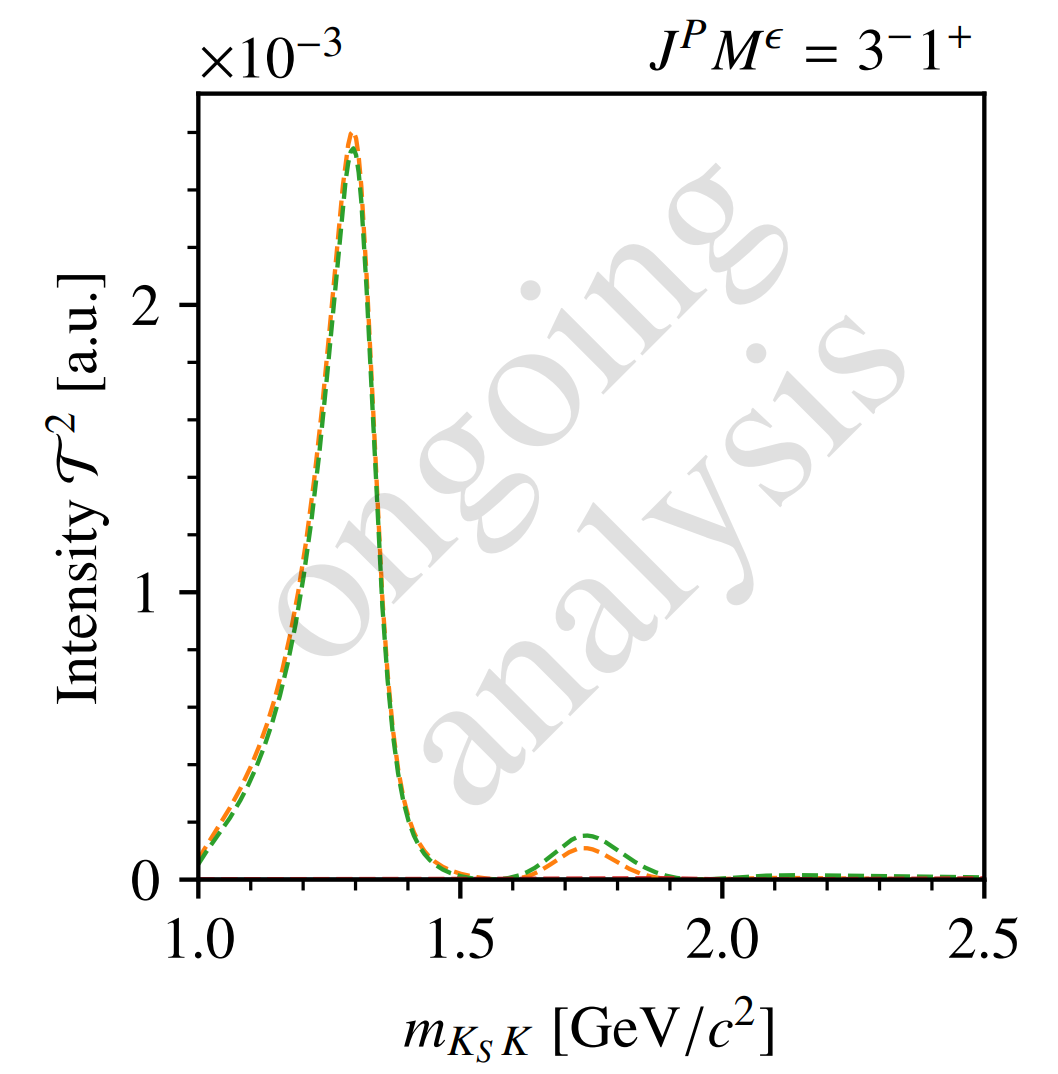 38/31
PWA/ATHOS | May 28th, 2024
julien.beckers@tum.de
Partial-Wave Decomposition Fits on Pseudodata
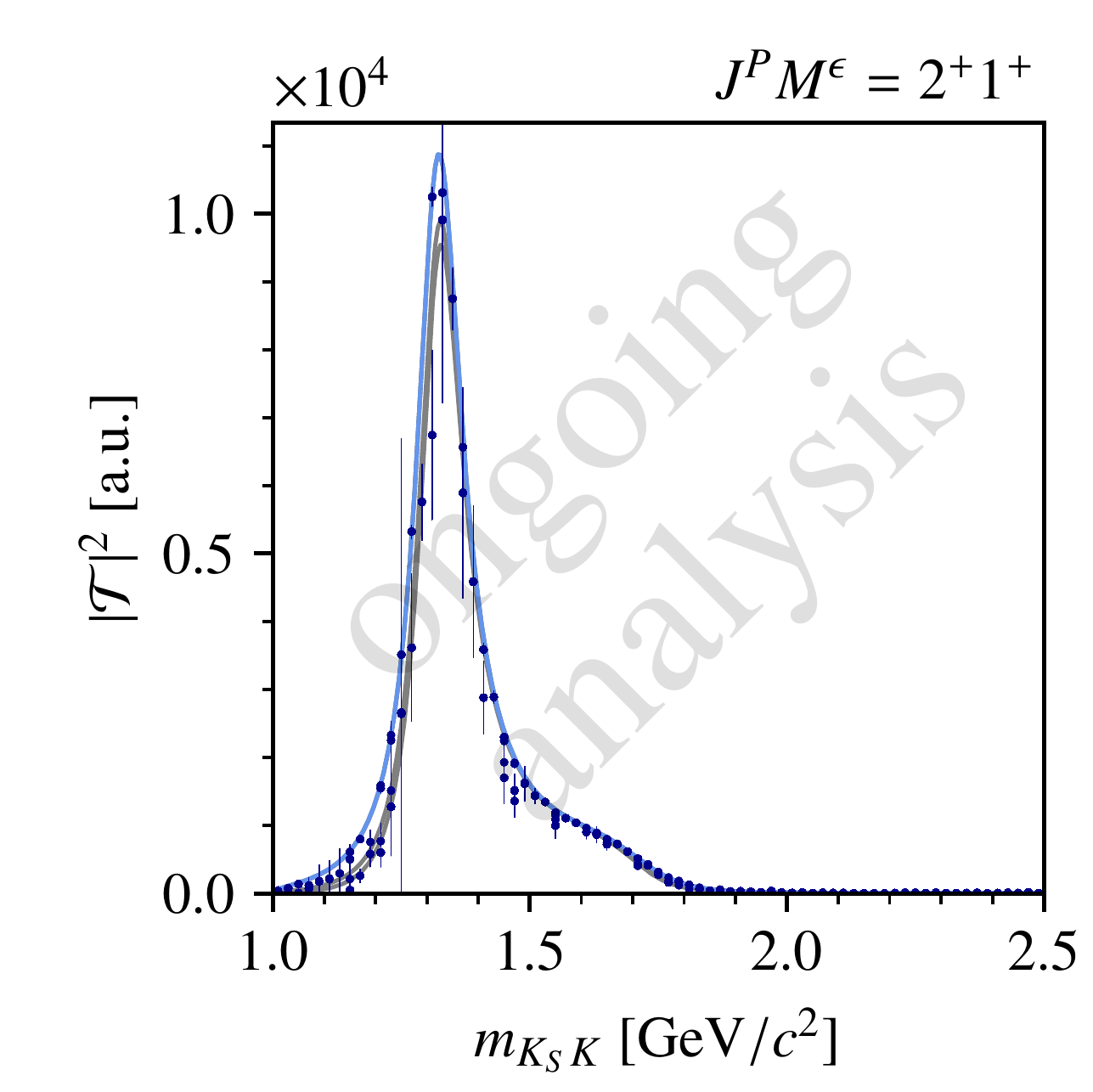 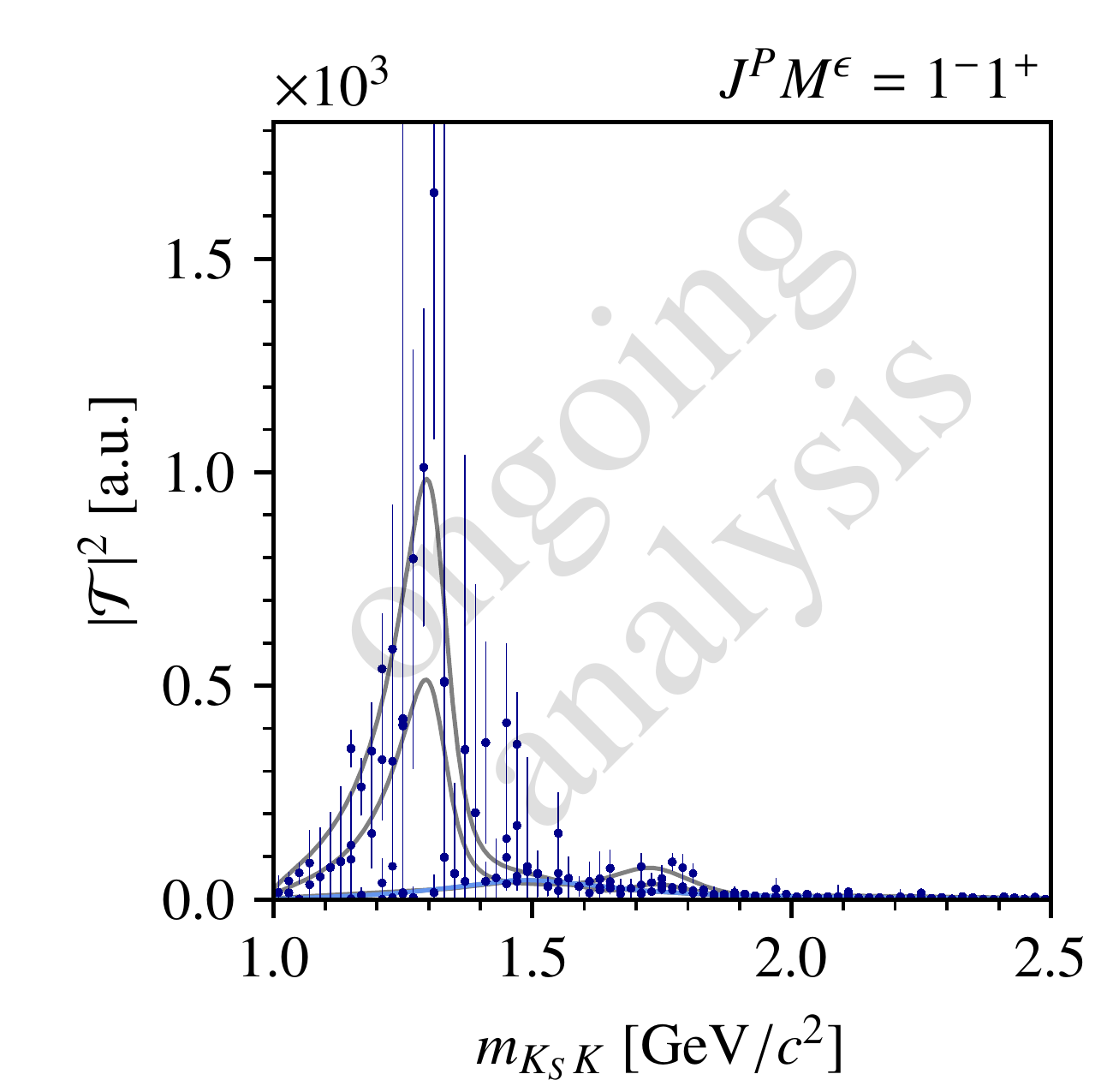 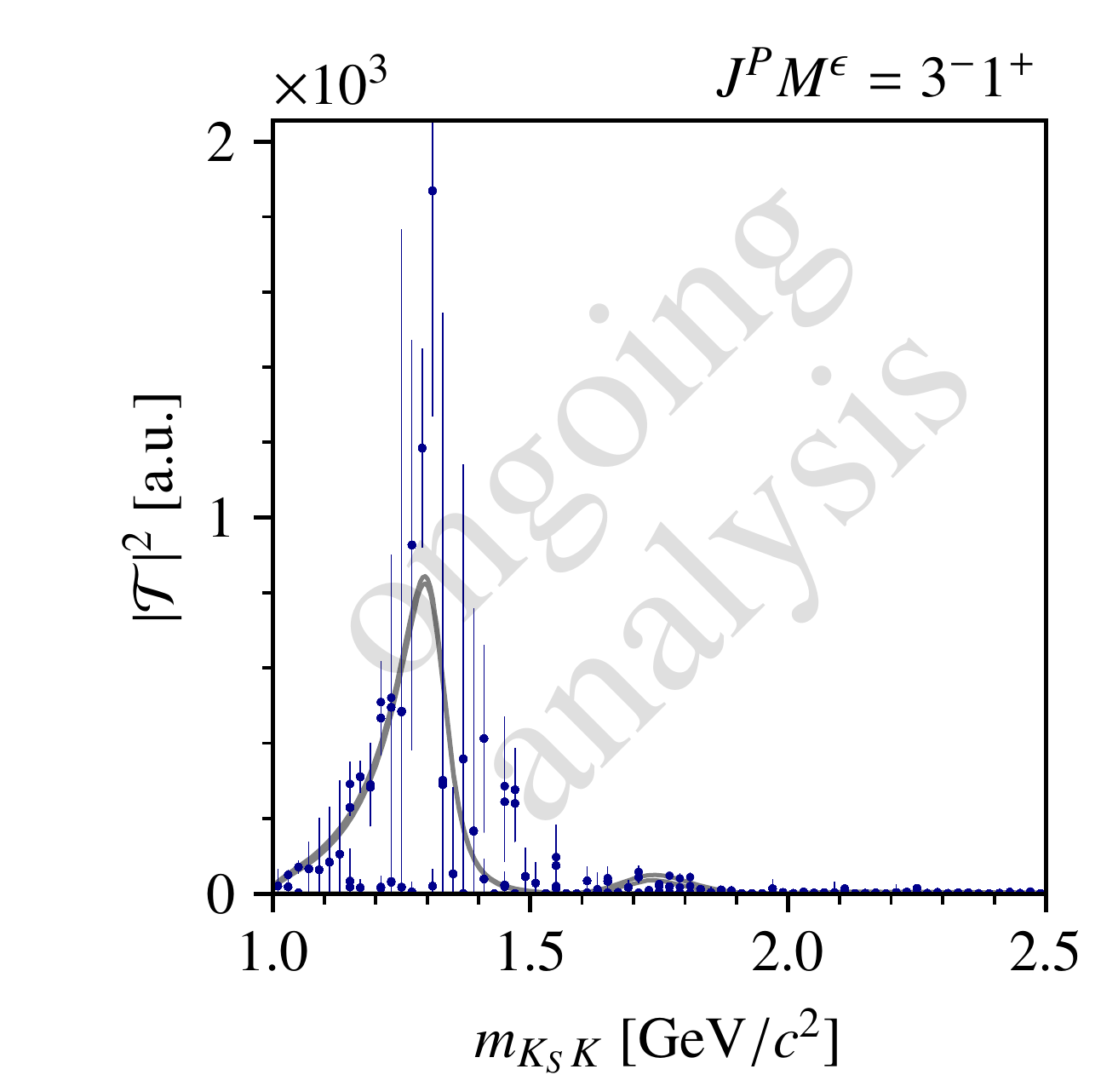 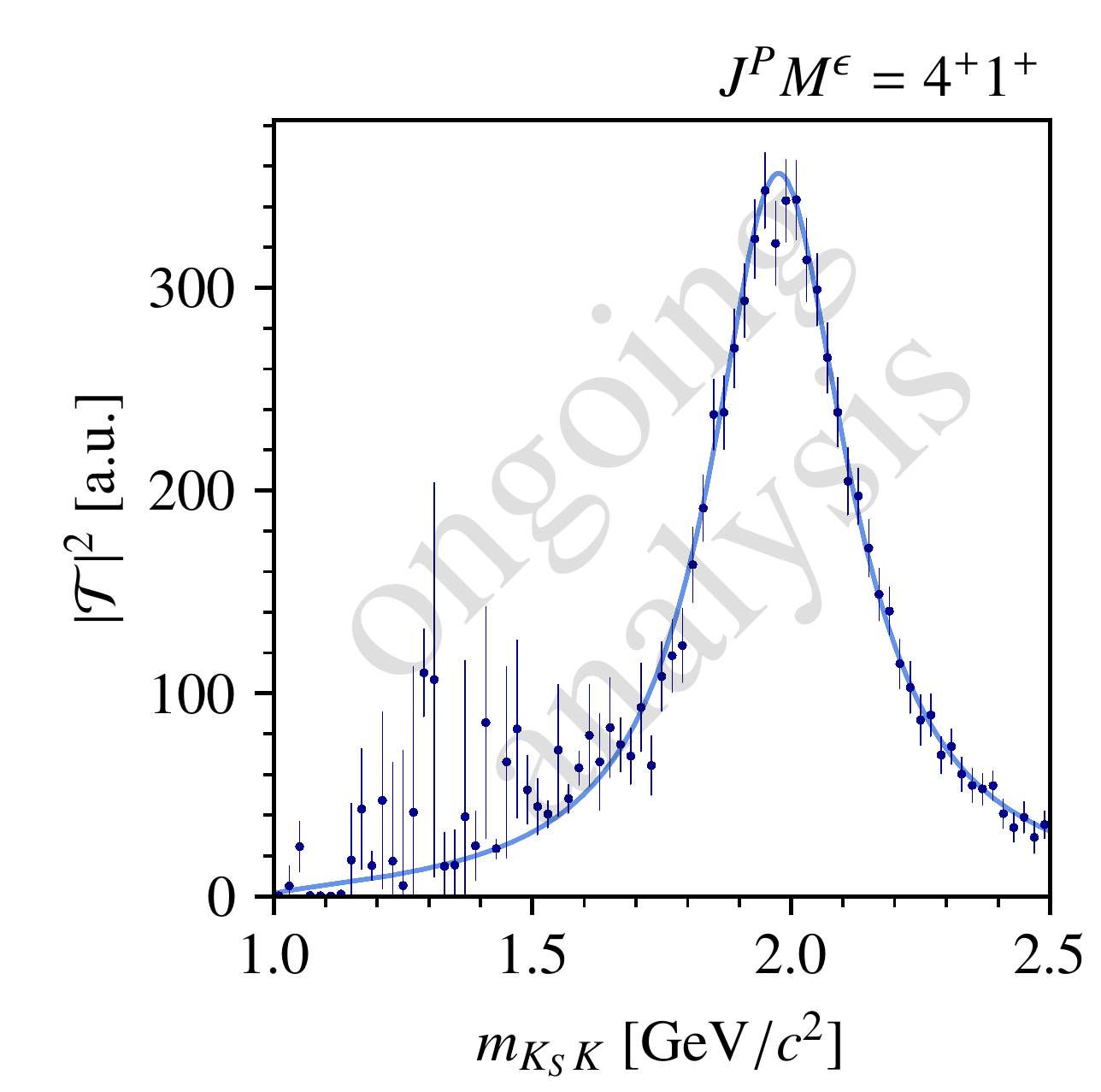 39/31
PWA/ATHOS | May 28th, 2024
julien.beckers@tum.de
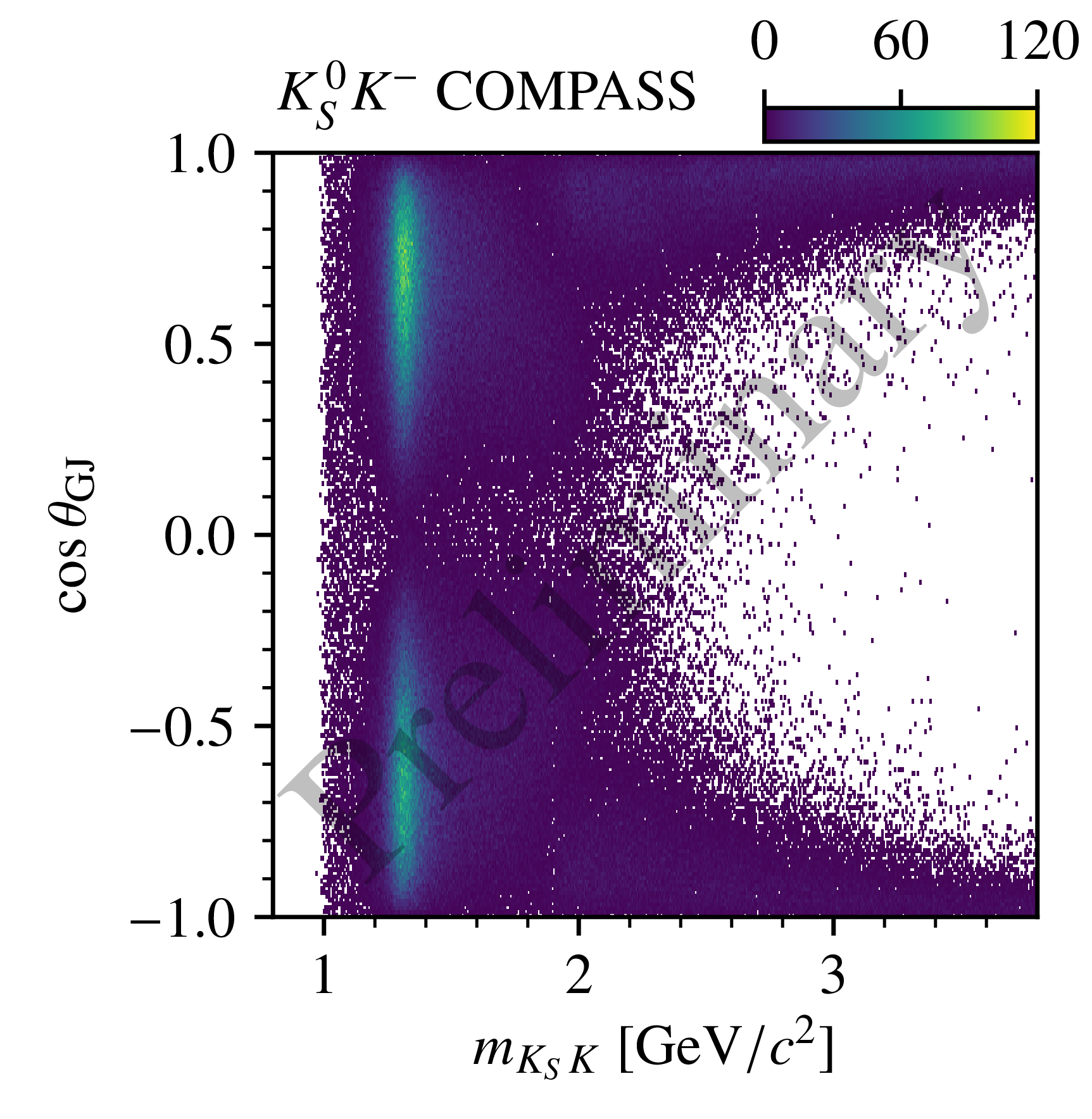 40/31
PWA/ATHOS | May 28th, 2024
julien.beckers@tum.de
Results: Flat-Wave Intensity
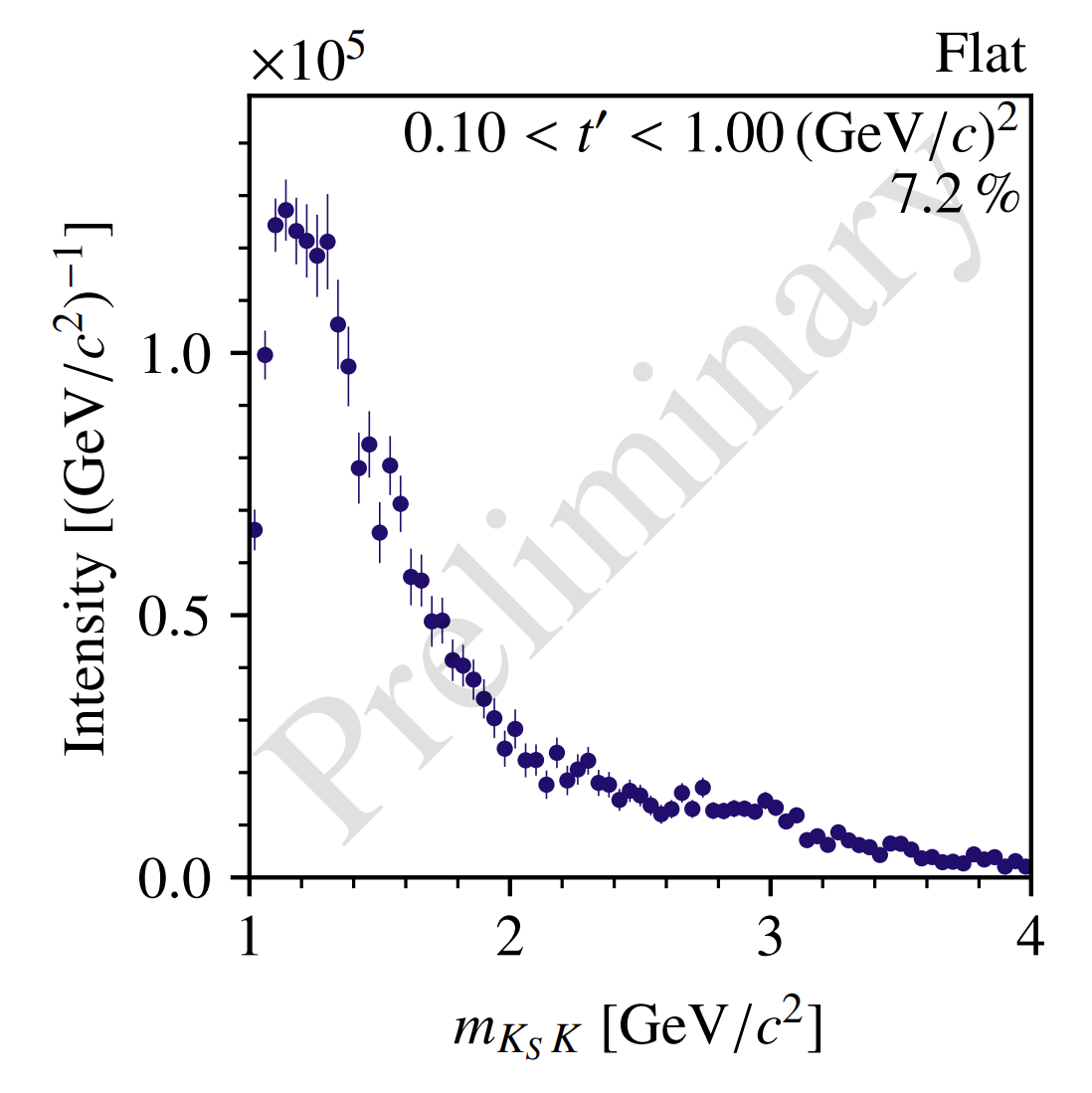 41/31
PWA/ATHOS | May 28th, 2024
julien.beckers@tum.de
Kinematic Binning
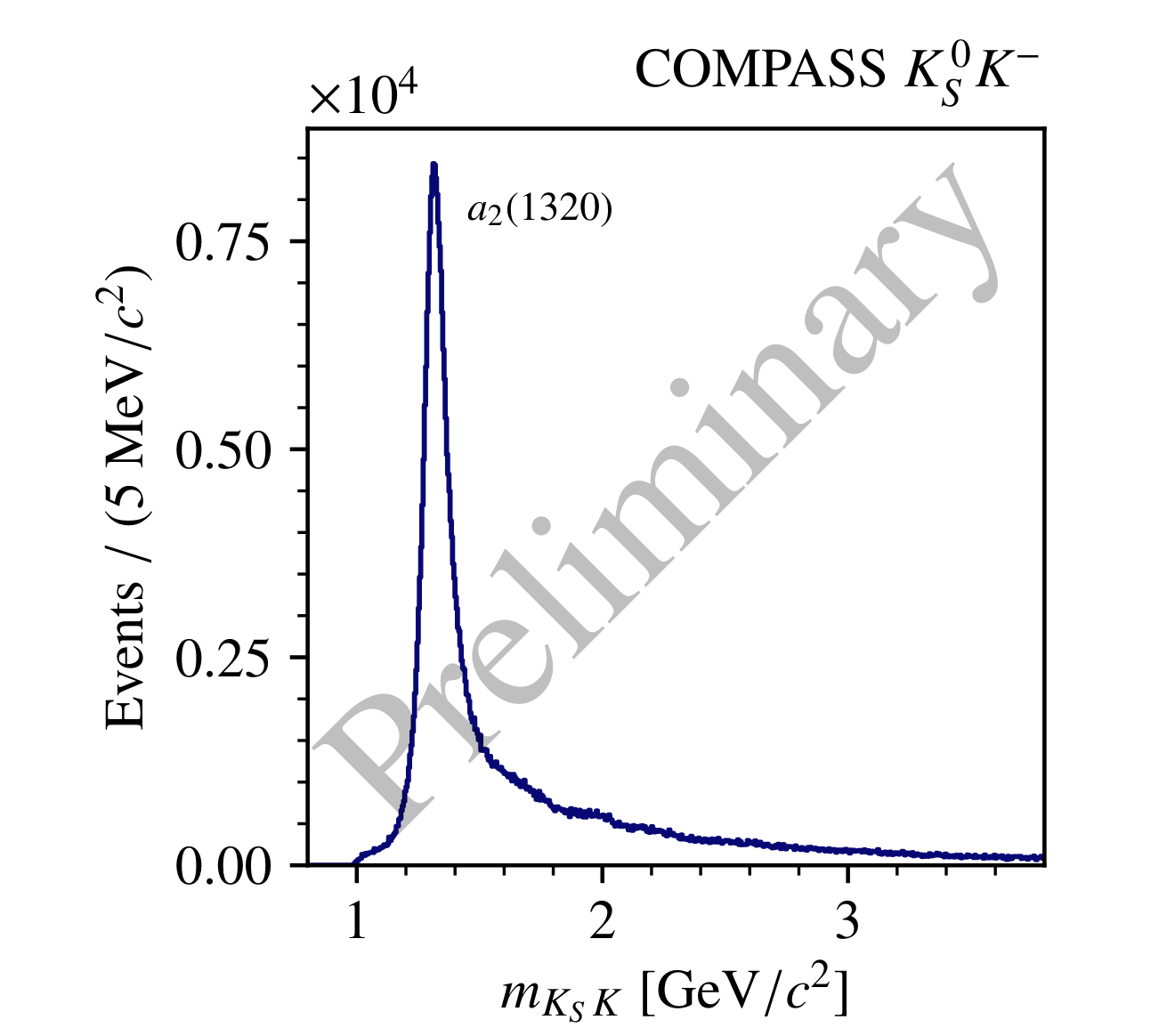 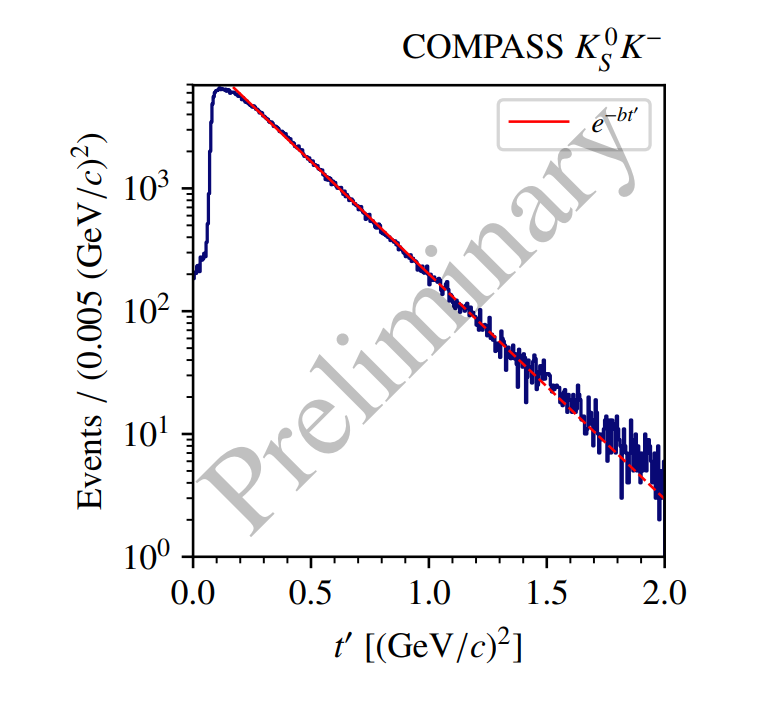 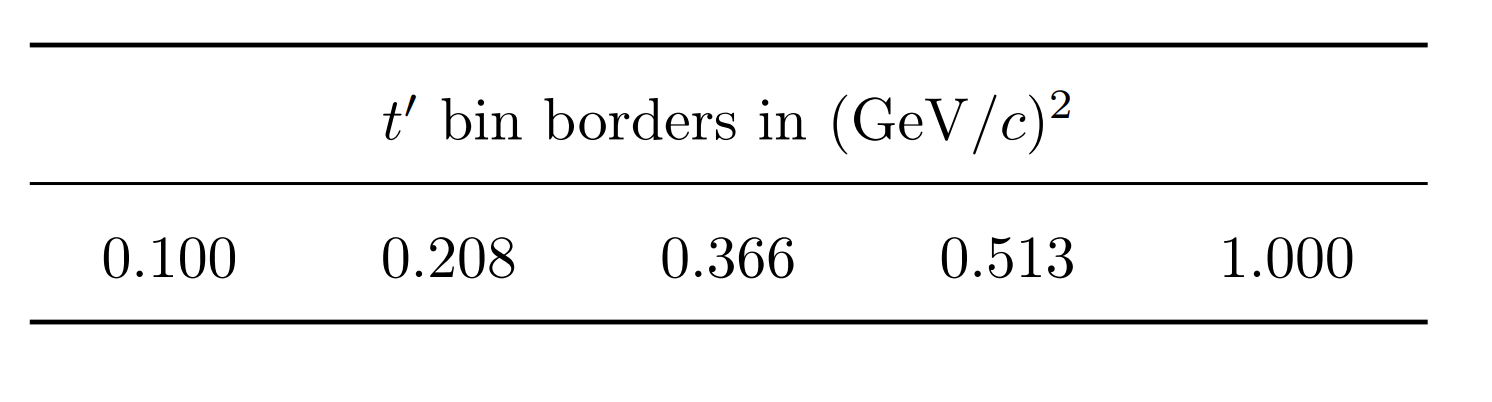 42/31
PWA/ATHOS | May 28th, 2024
julien.beckers@tum.de
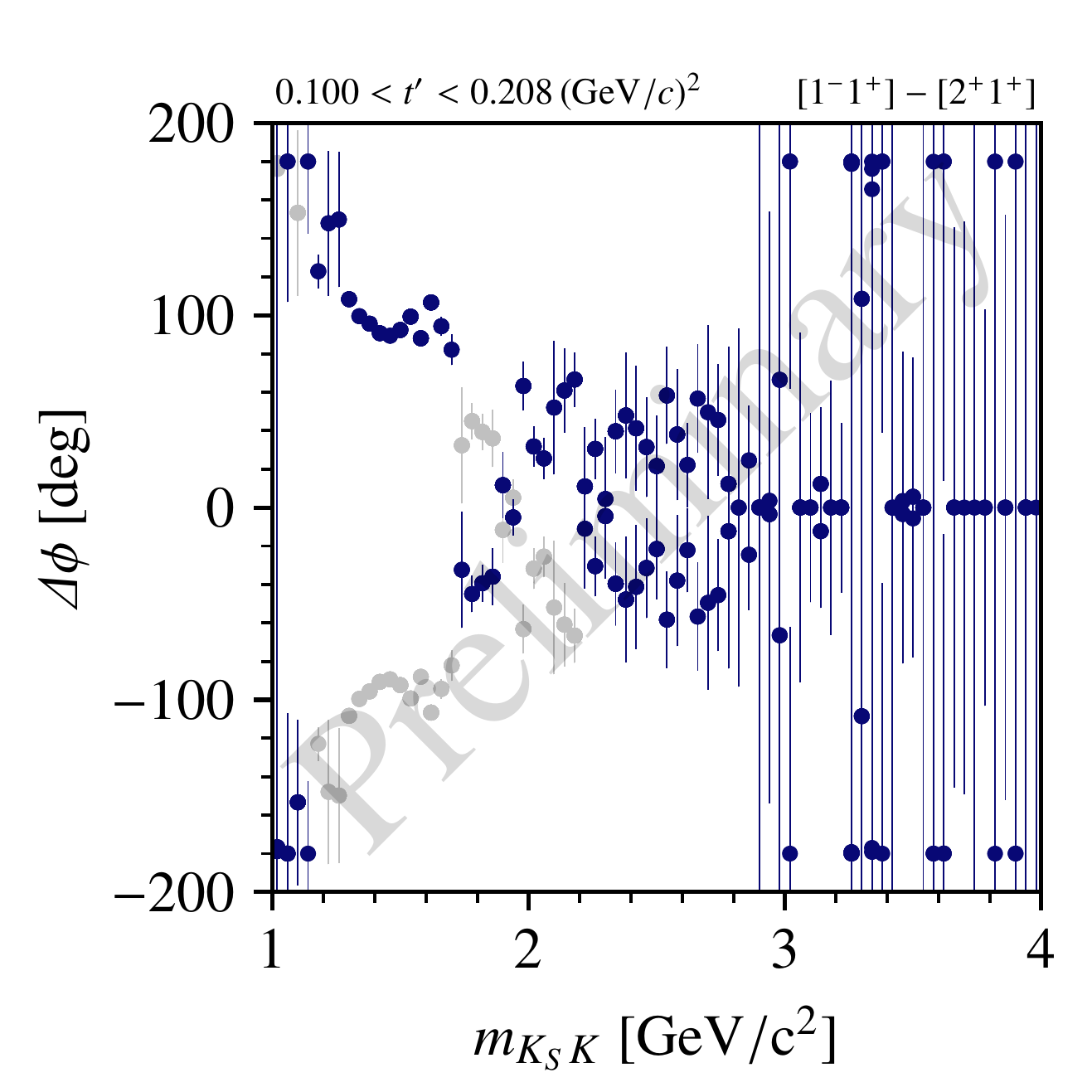 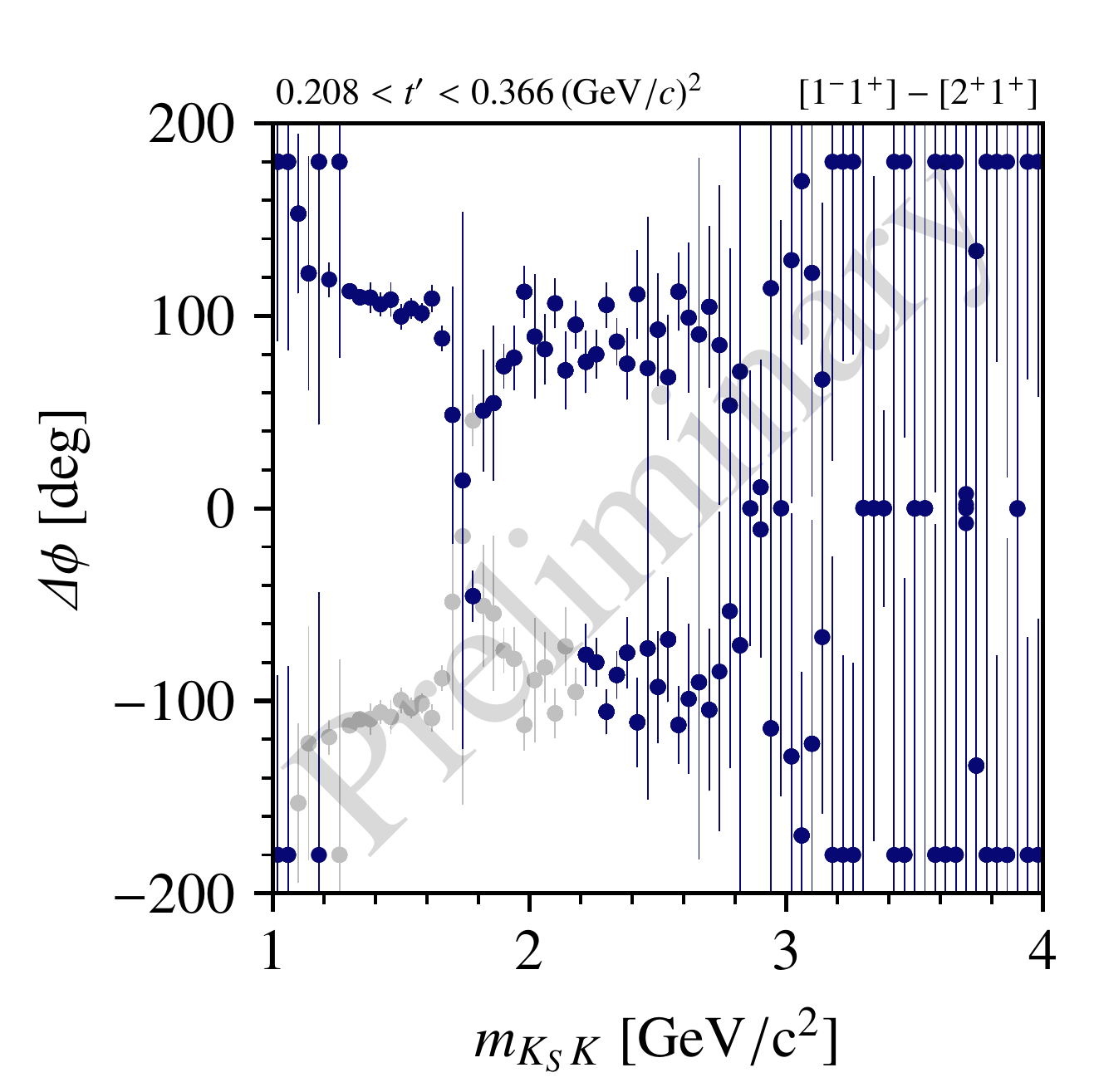 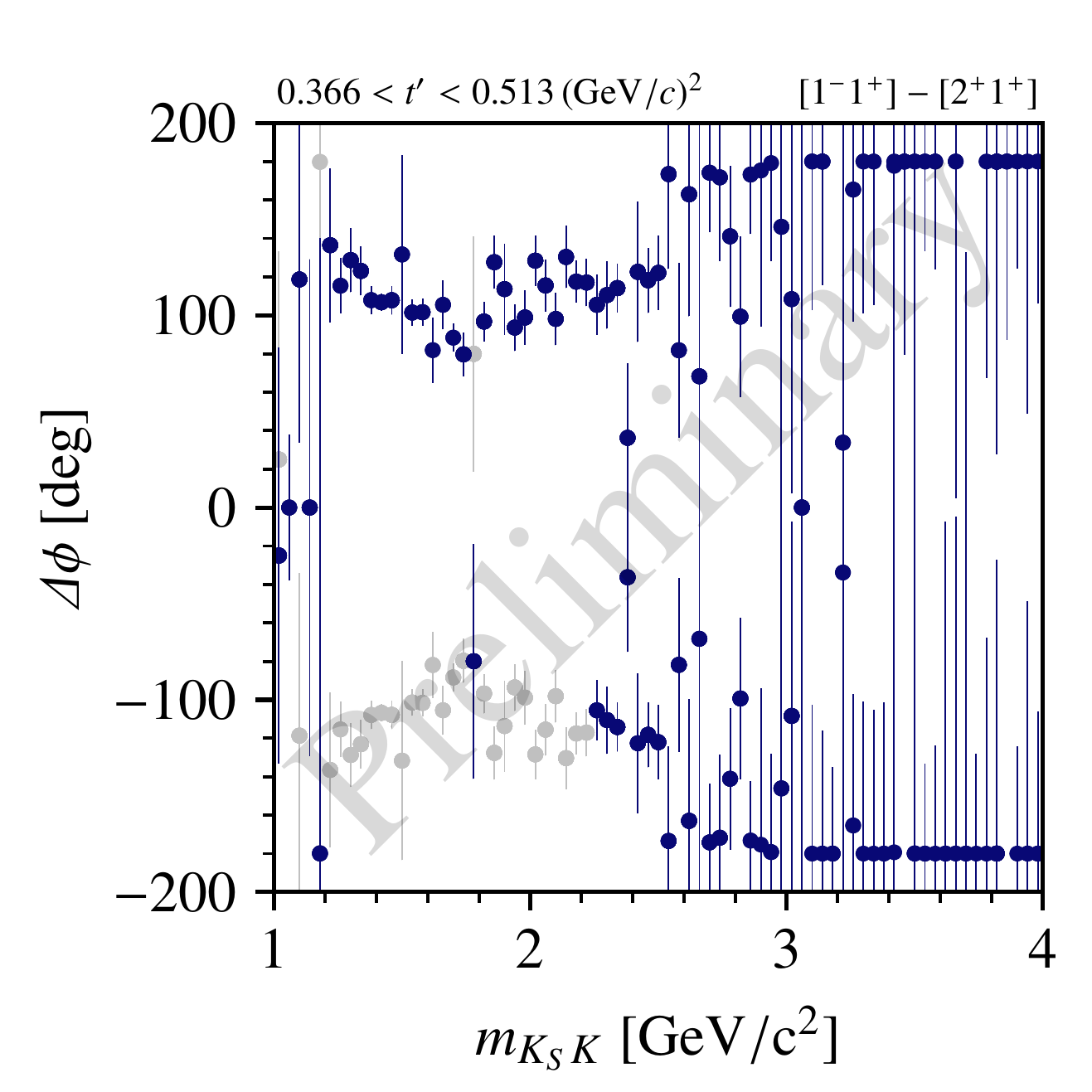 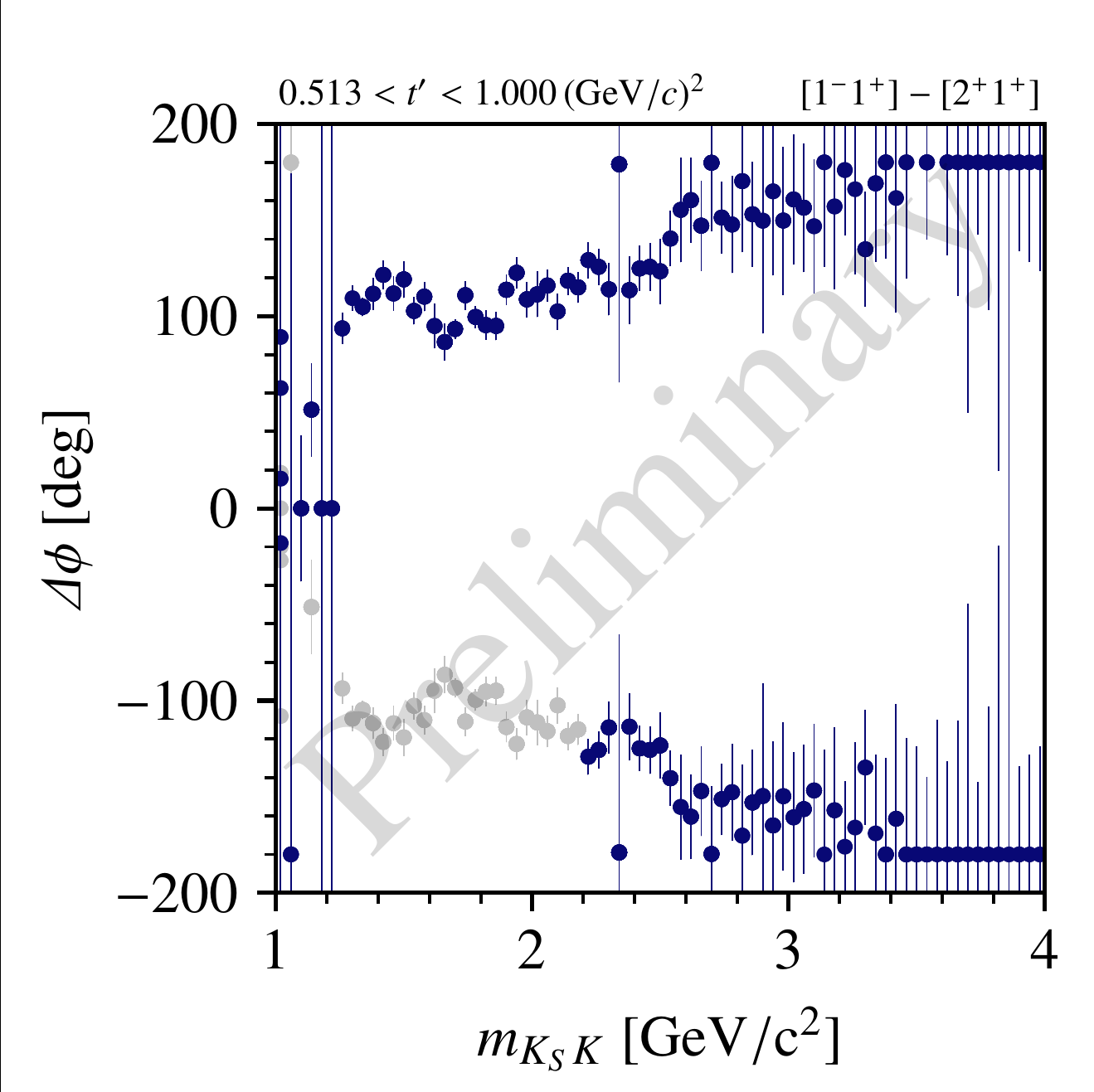 43/31
PWA/ATHOS | May 28th, 2024
julien.beckers@tum.de
Resonance-Model Fit
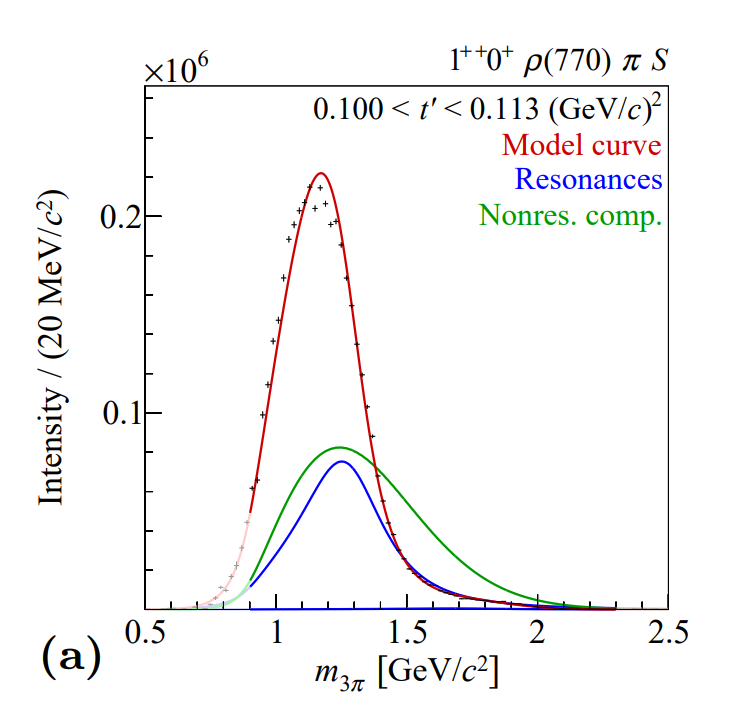 COMPASS PRD 98 (2018) 092003
44/31
PWA/ATHOS | May 28th, 2024
julien.beckers@tum.de
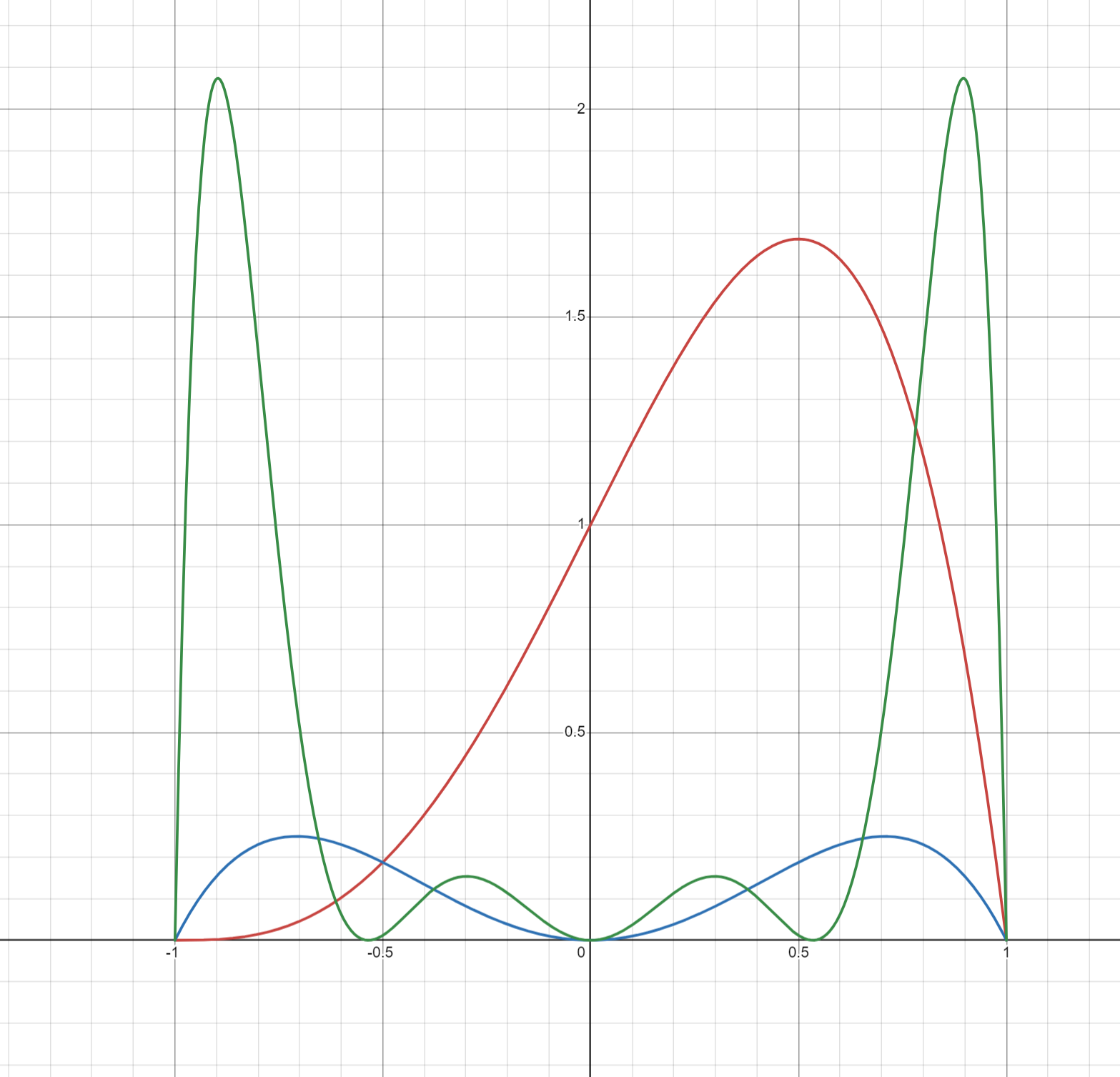 45/31
PWA/ATHOS | May 28th, 2024
julien.beckers@tum.de